Year: 1

Term: 4

Objective: Complete sentences when provided with but, because, so sentence stems (compound and complex sentences)

Author: Teagan Dunning

(same as lesson from Year 2, term 1)
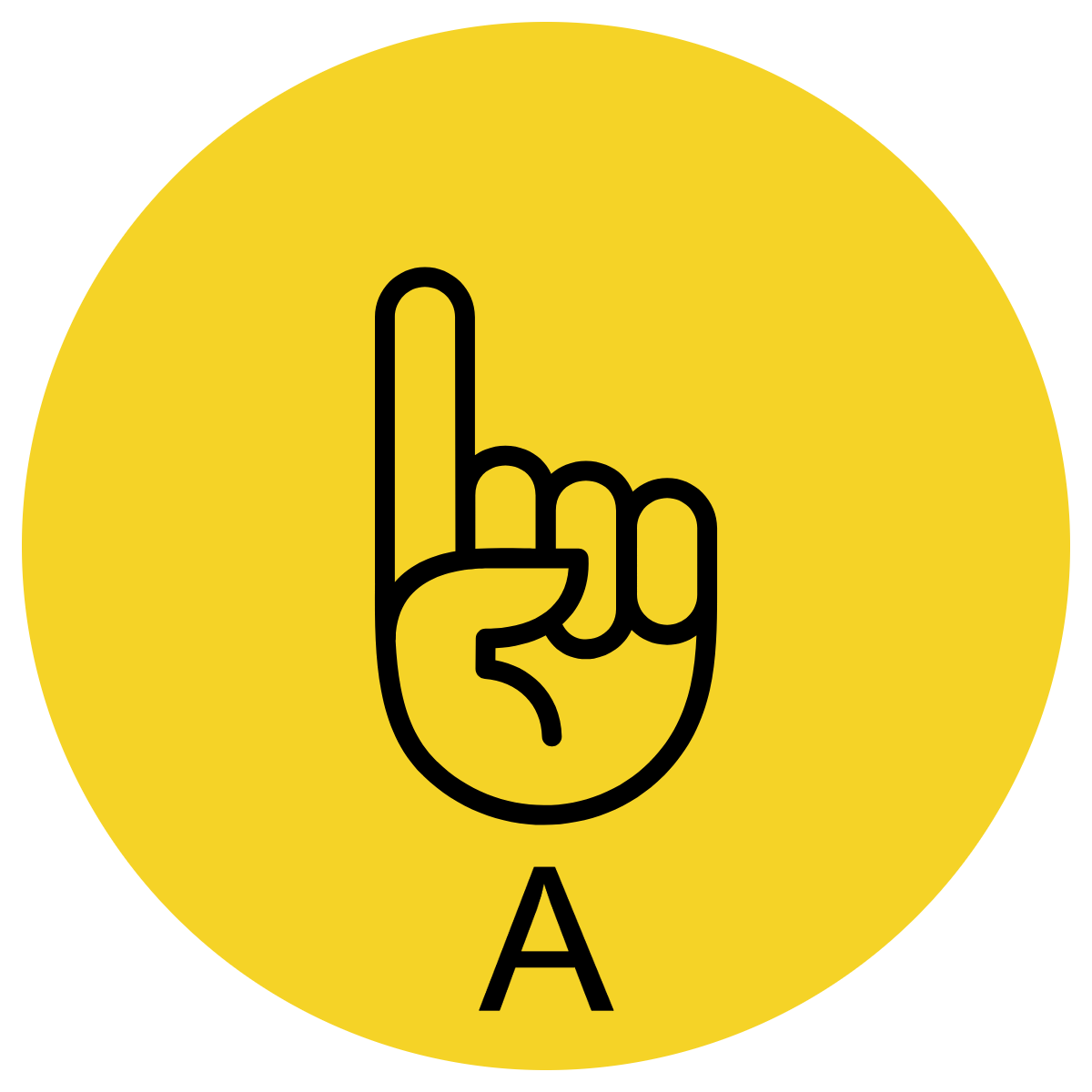 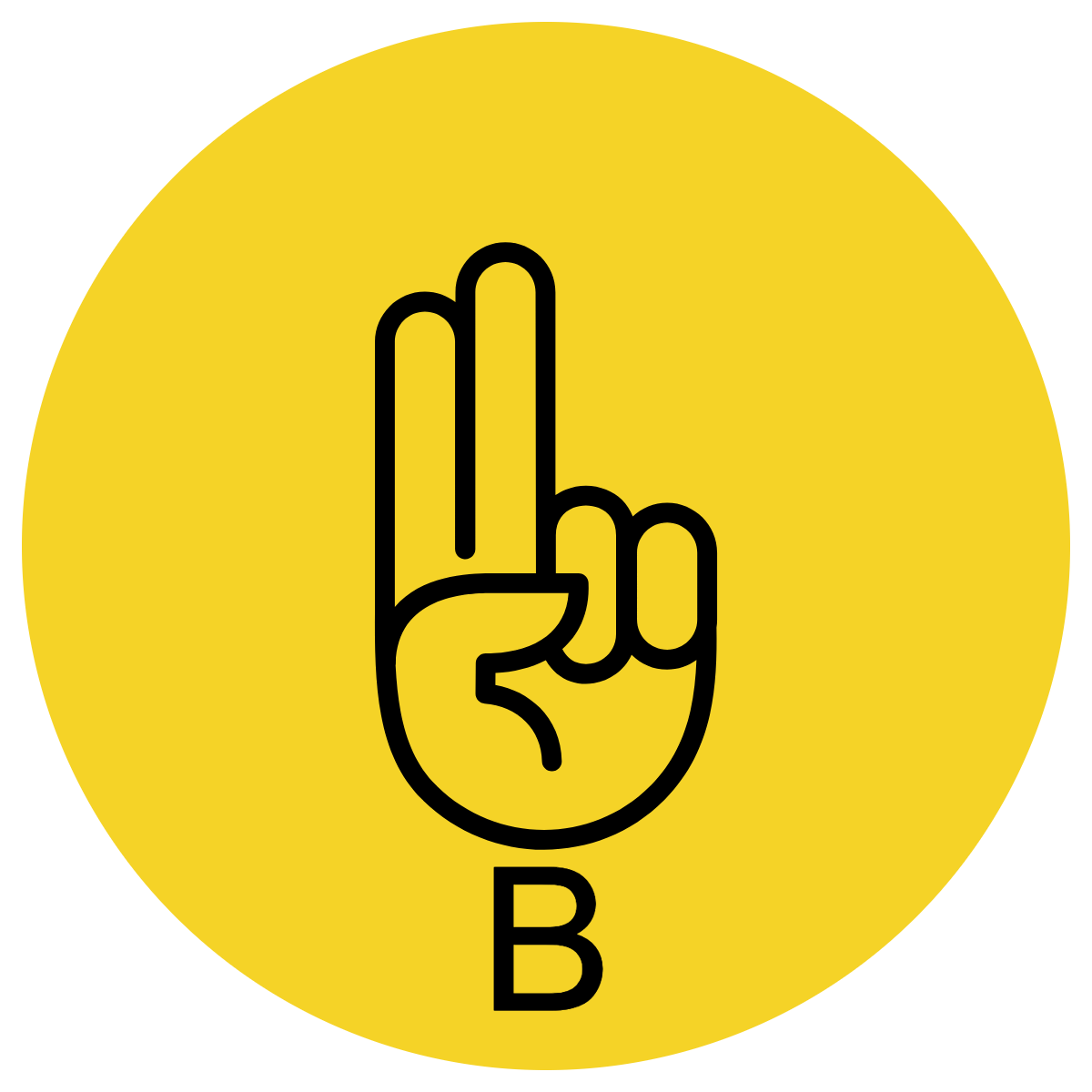 Multiple Choice
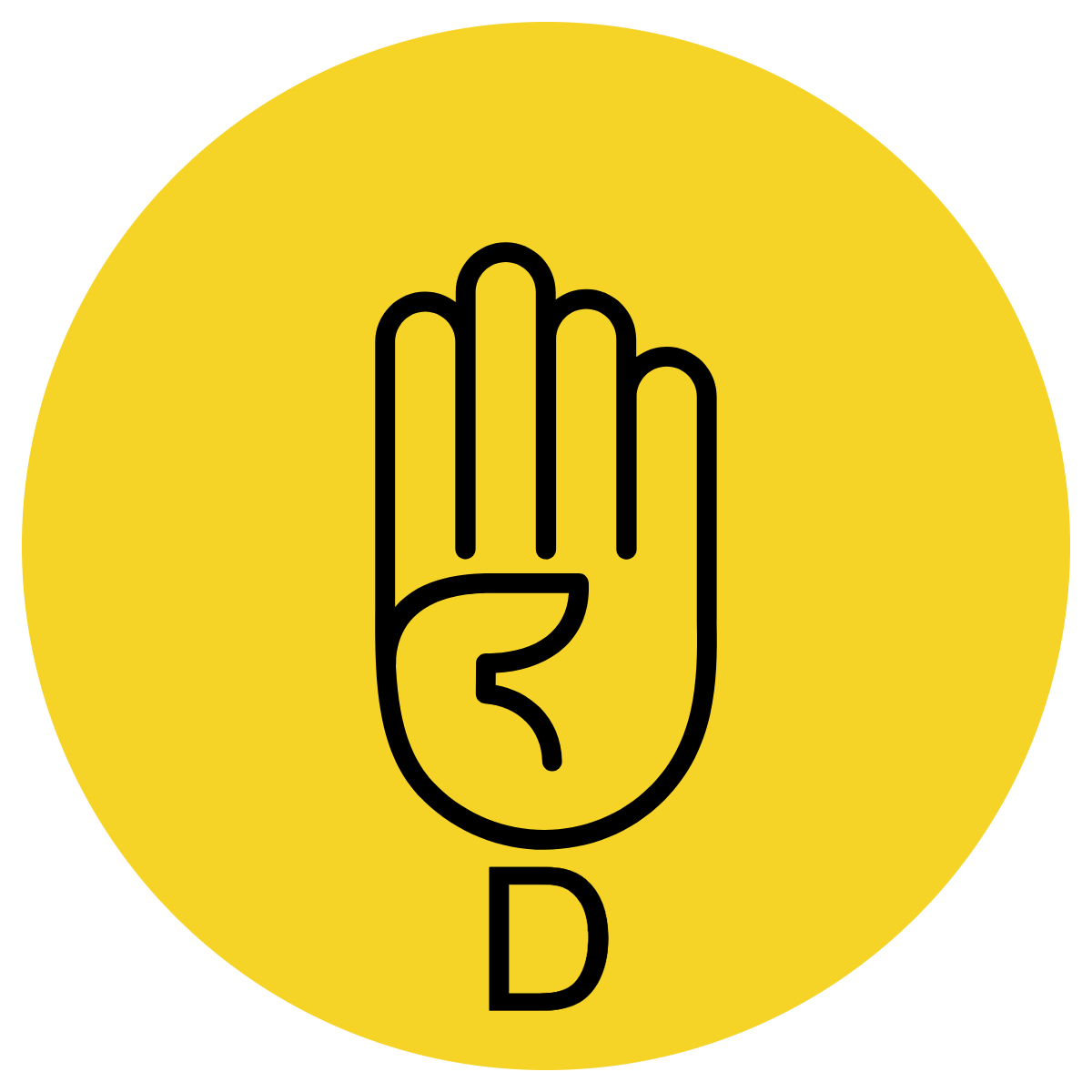 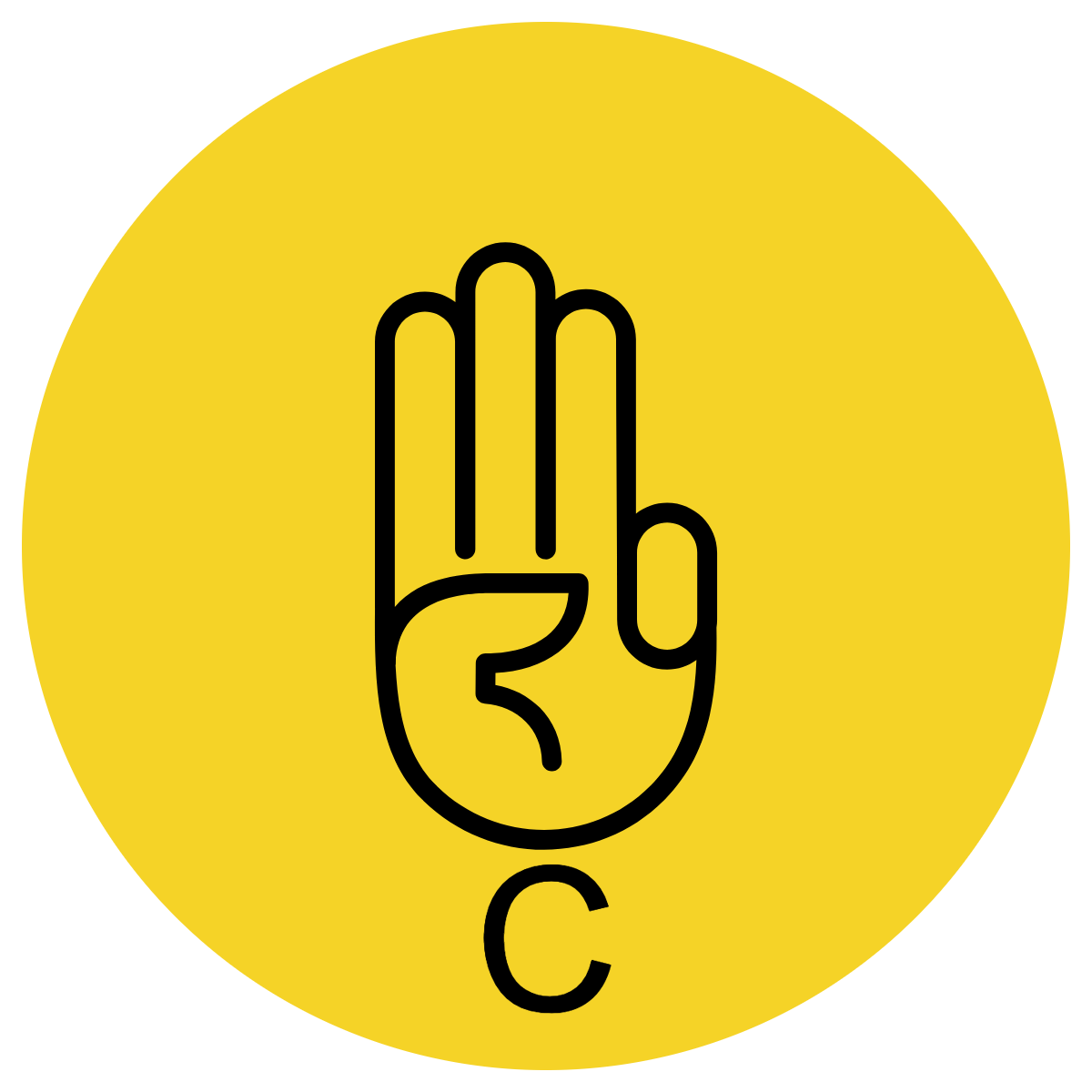 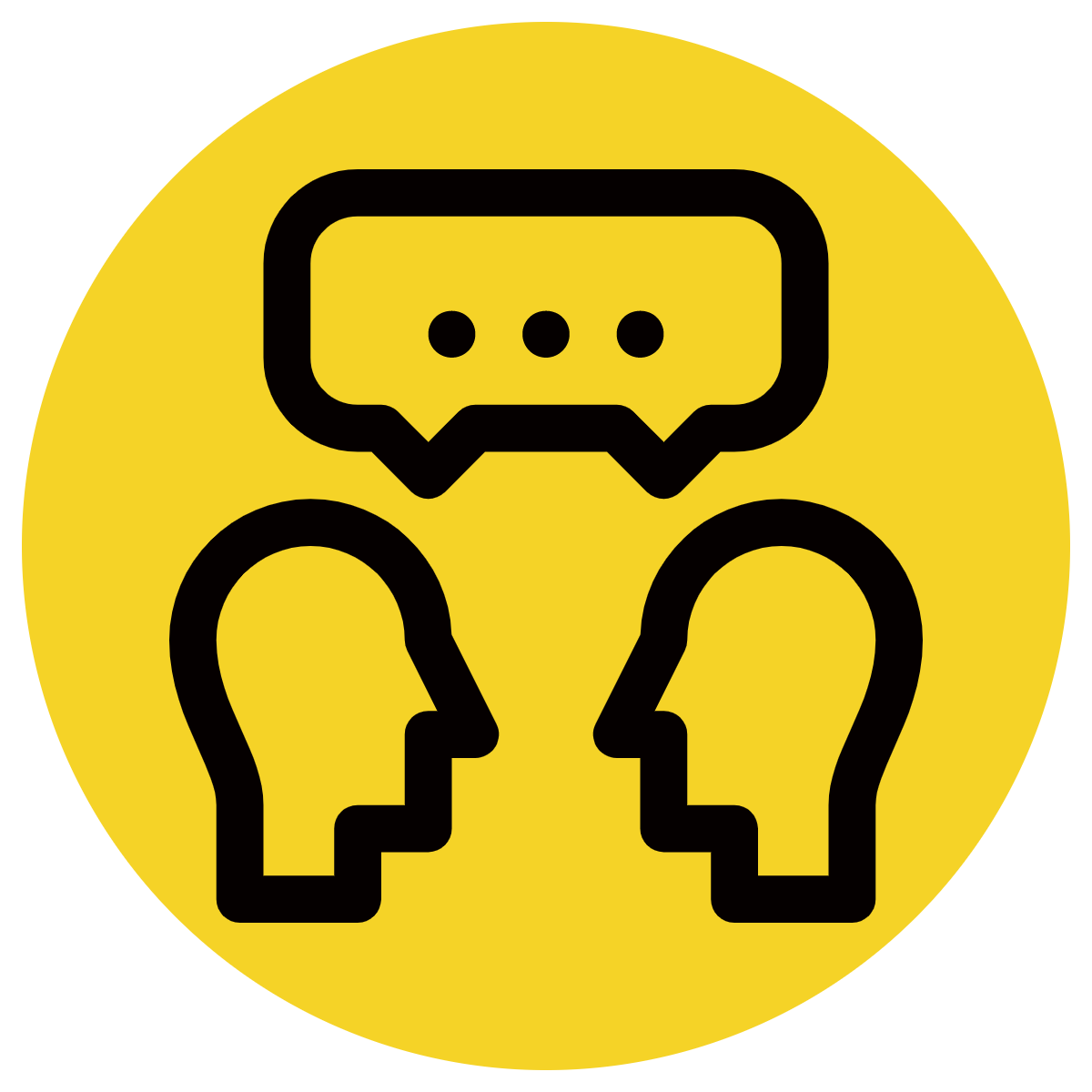 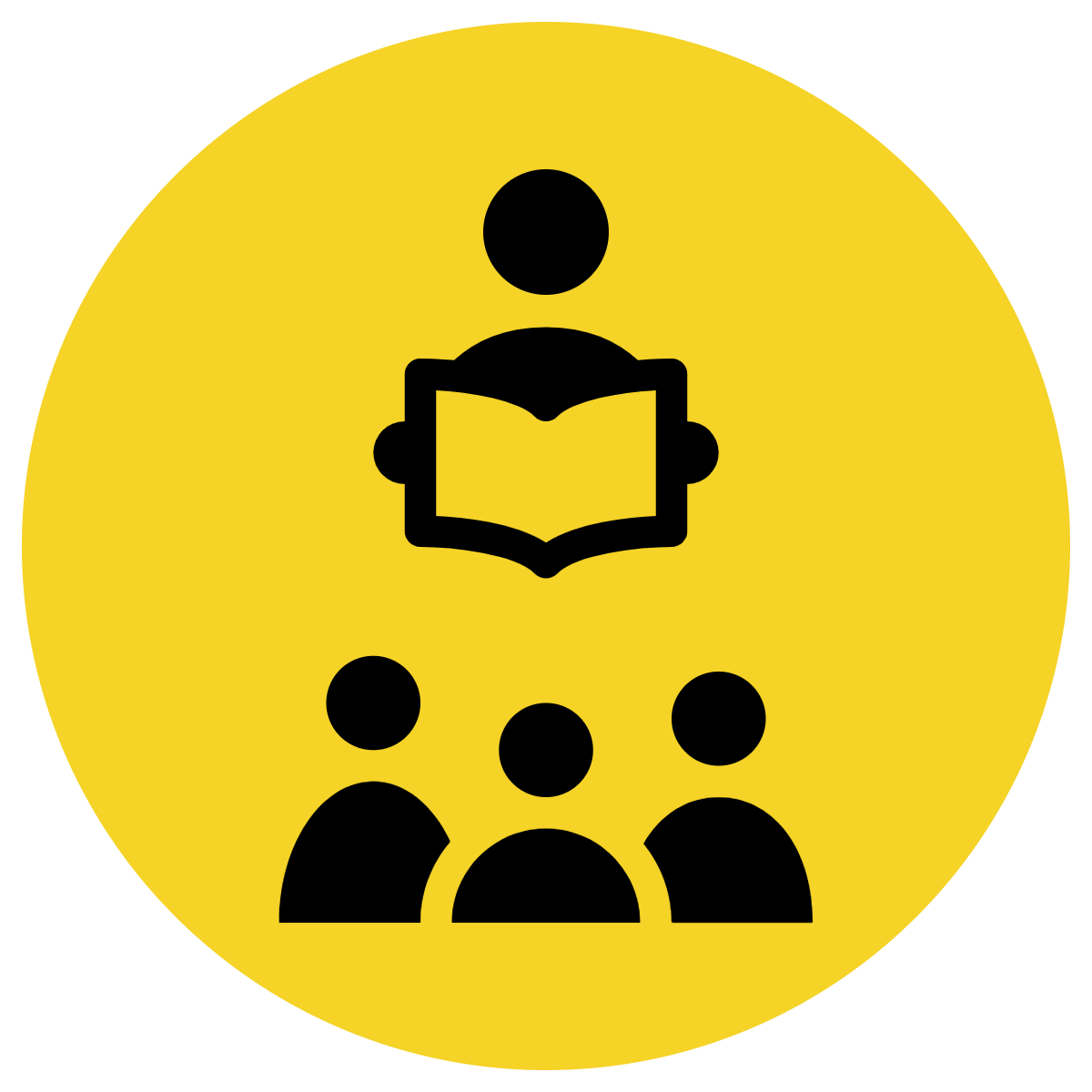 Pair Share
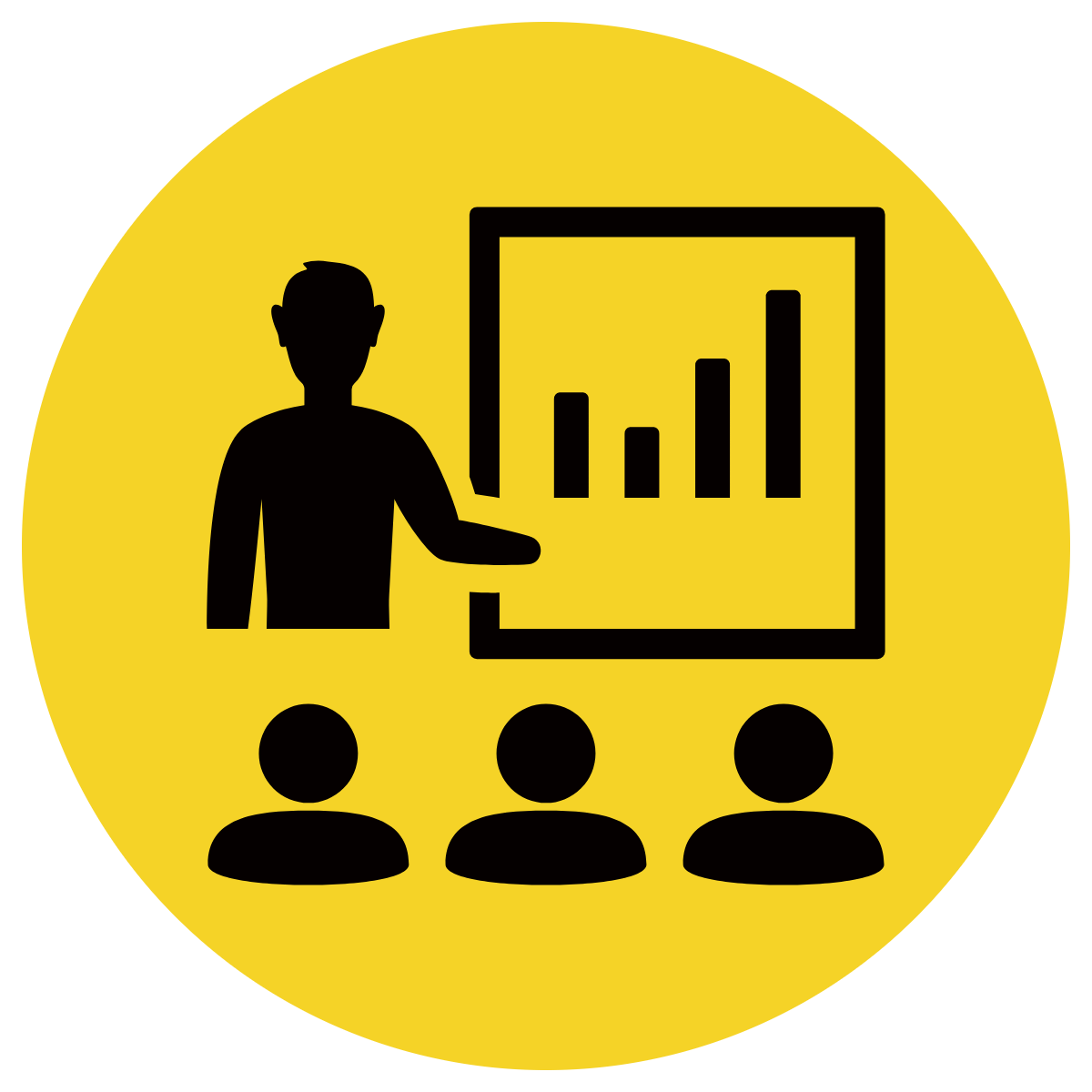 Track with me
Pick a Stick/Answer (non-volunteer)
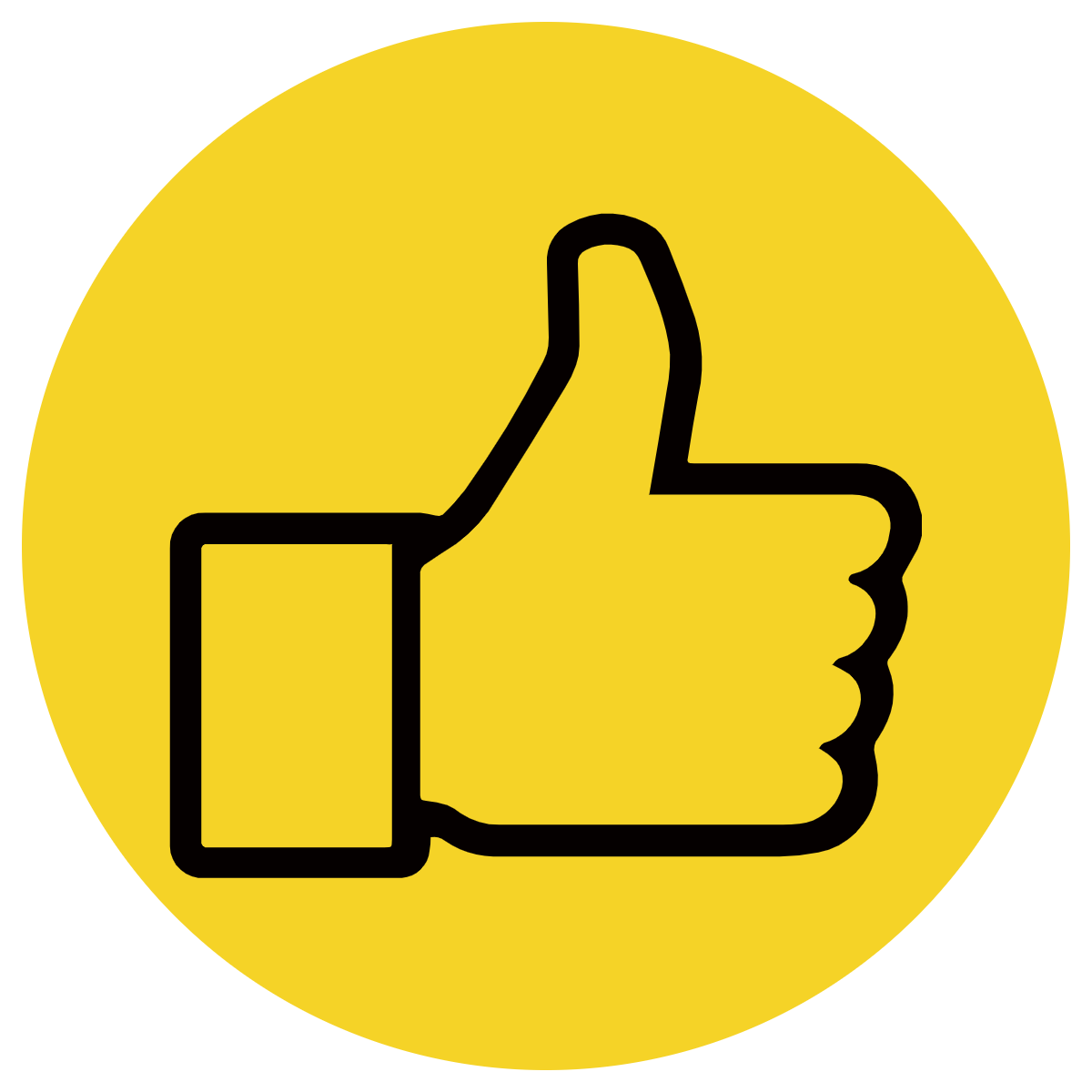 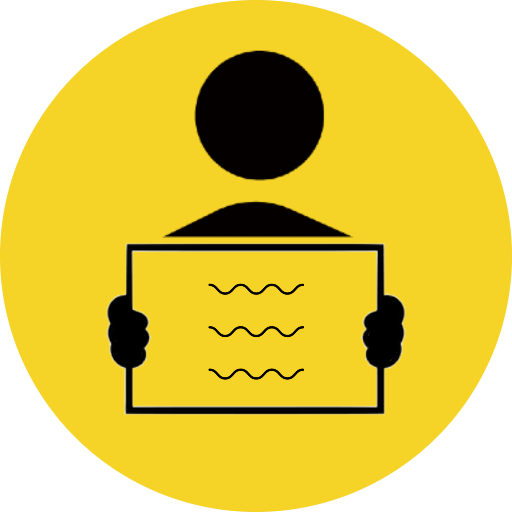 Whiteboards
Vote
Read with me
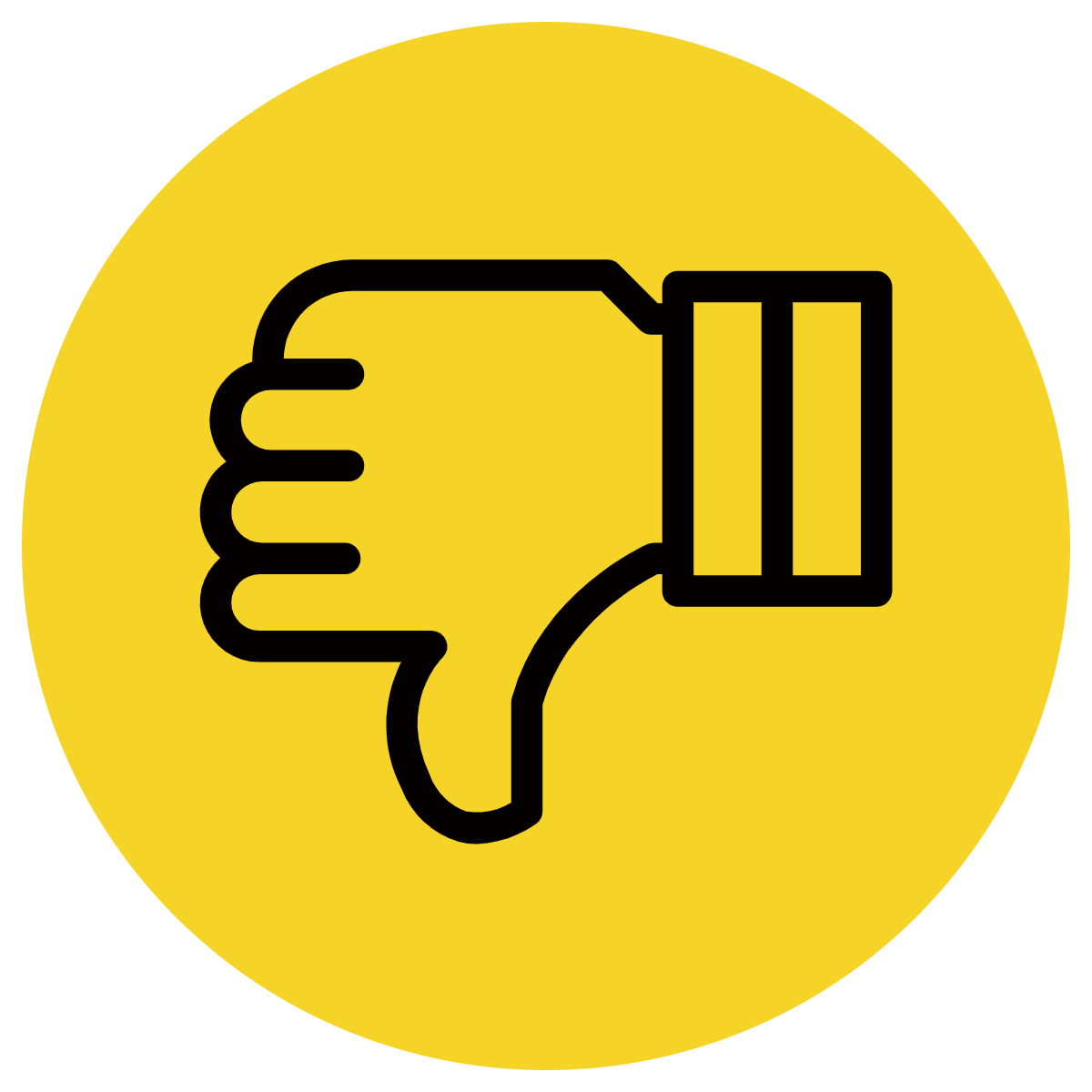 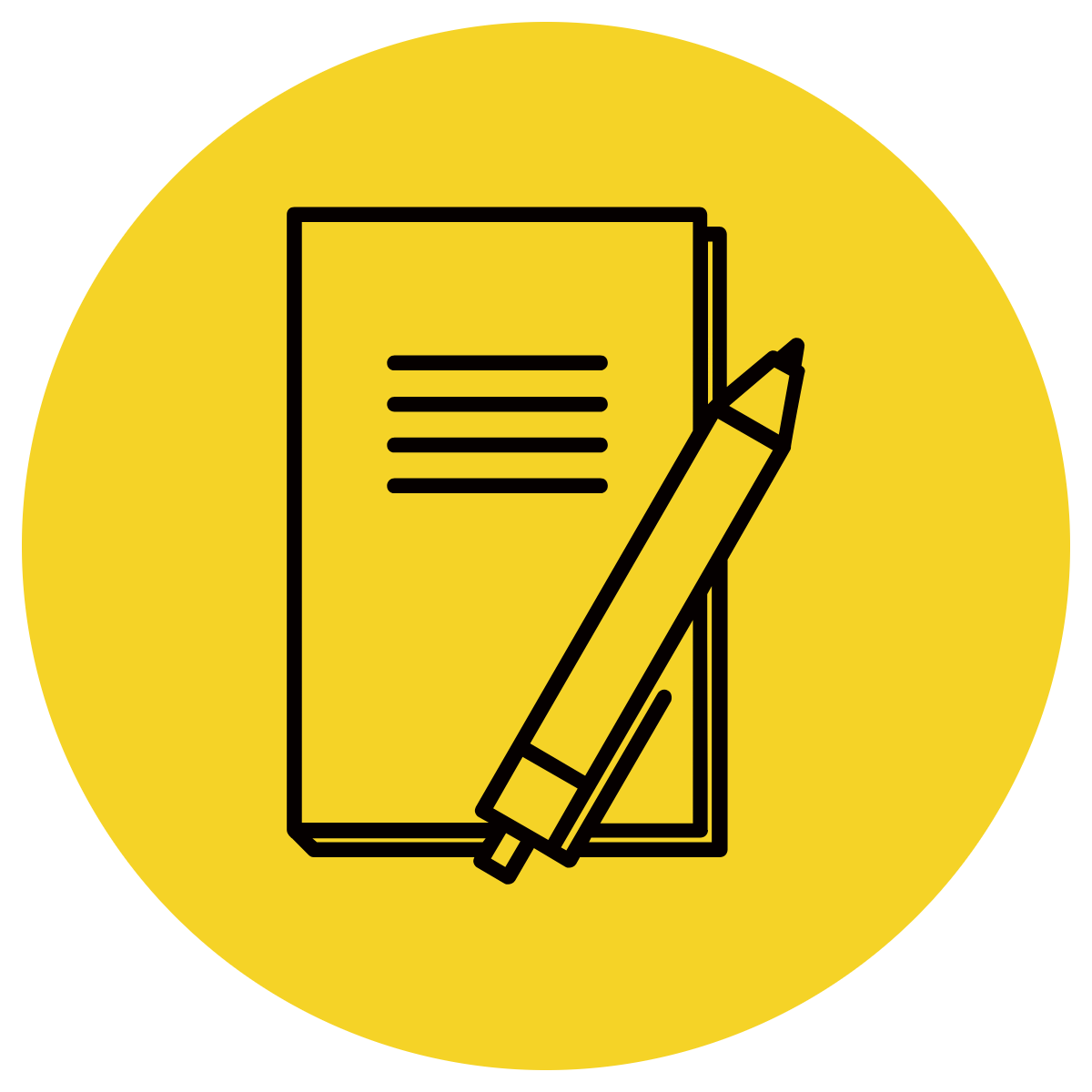 In Your Workbook
Learning Objective
We are learning to complete sentences using the conjunctions: but, because, so
Concept Development
because
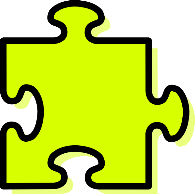 conjunction

Tells us why something has happened or why something is true.

The dog ran away because the gate was left open.
Concept Development
but
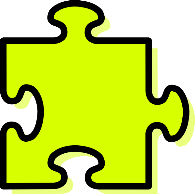 conjunction

Indicates a change of direction
 
I am hungry, but there is no food in the fridge.
Concept Development
so
conjunction

Indicates a cause and effect

I missed the bus, so I walked to school.
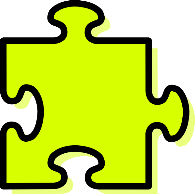 Concept Development
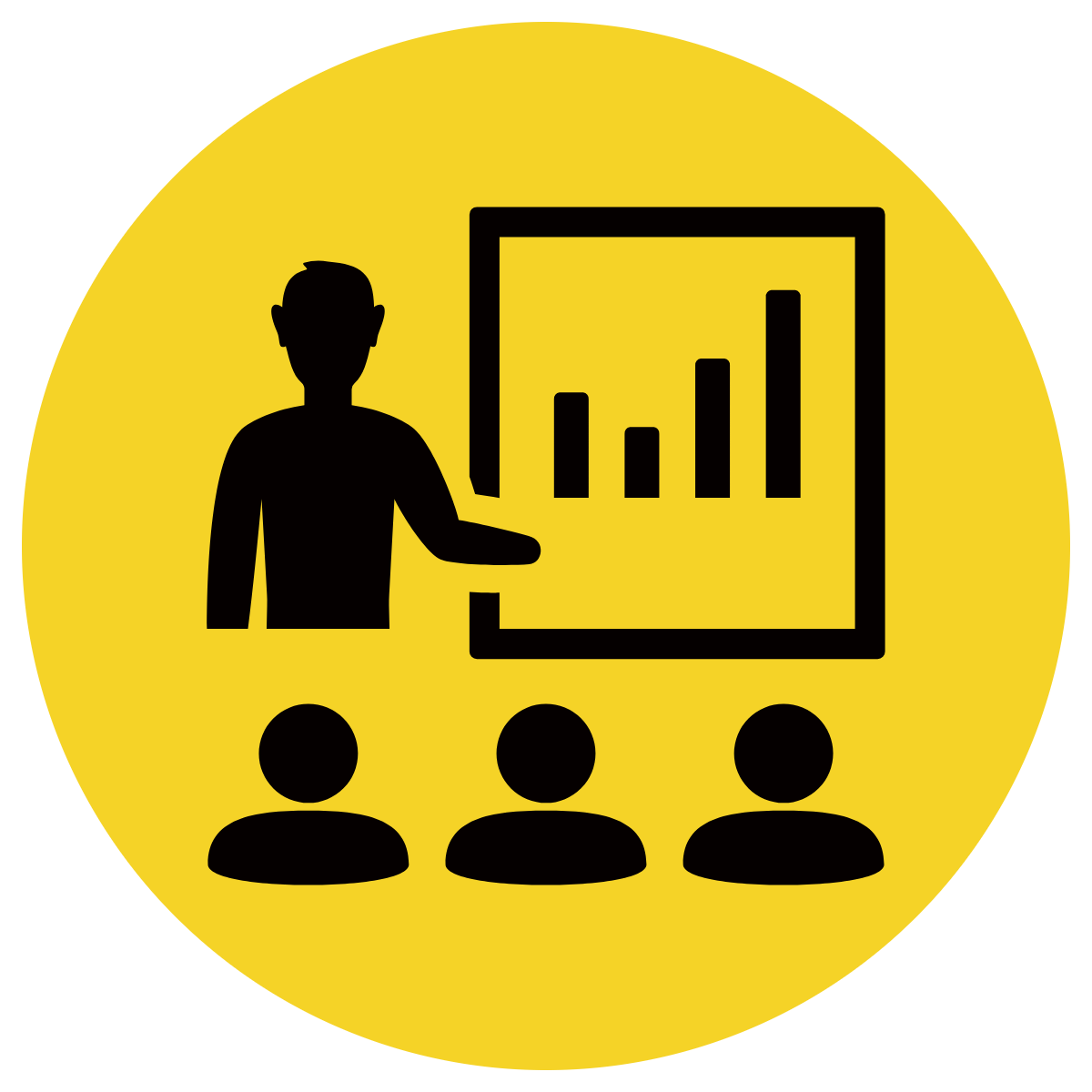 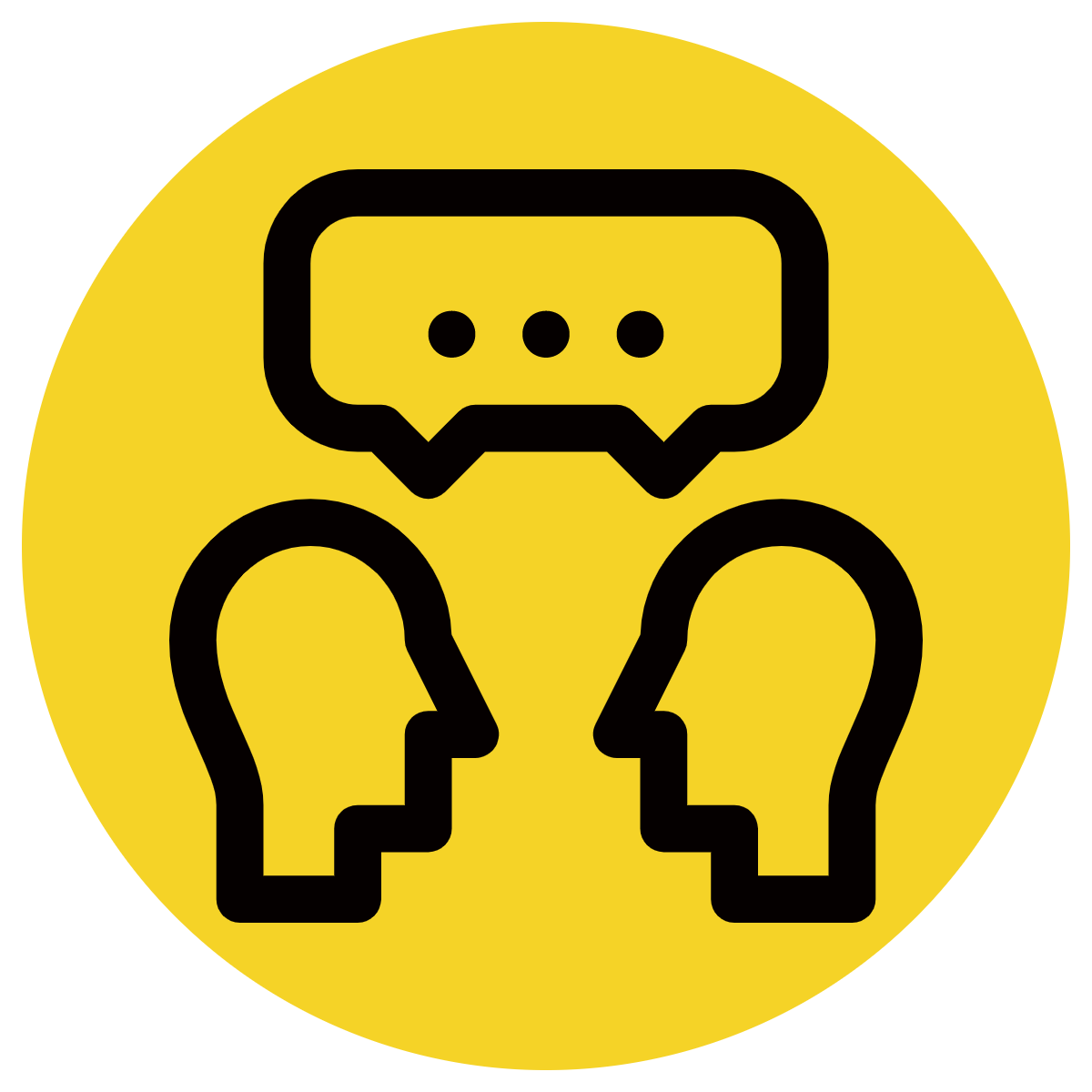 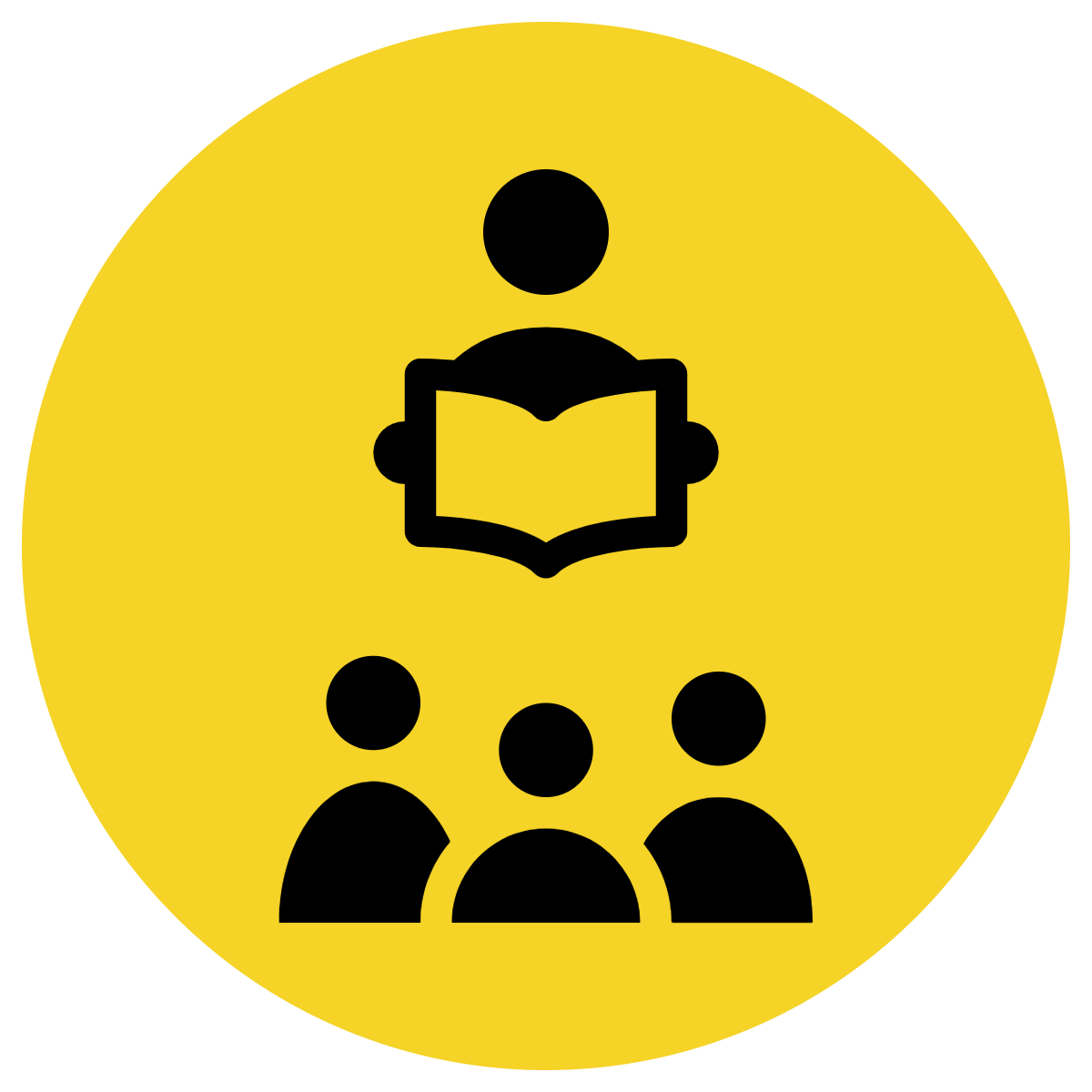 A conjunction is a ‘joining word’ that links ideas or sentences together.
Because explains why something is true.
But suggests a change of direction.
So tells us what happens as a result of something else – in other words, a cause and its effect.
When linking ideas using but or so, a comma is needed before the conjunction.
CFU:
What is a conjunction?
What is the purpose of the conjunction because?
What is the purpose of the conjunction but?
What is the purpose of the conjunction so?
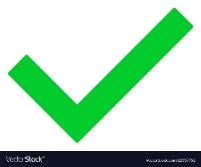 Examples:
The teacher was happy because we raised our hands.
The teacher was happy, but she still gave us homework.
The teacher was happy, so she gave us a longer recess.
Concept Development
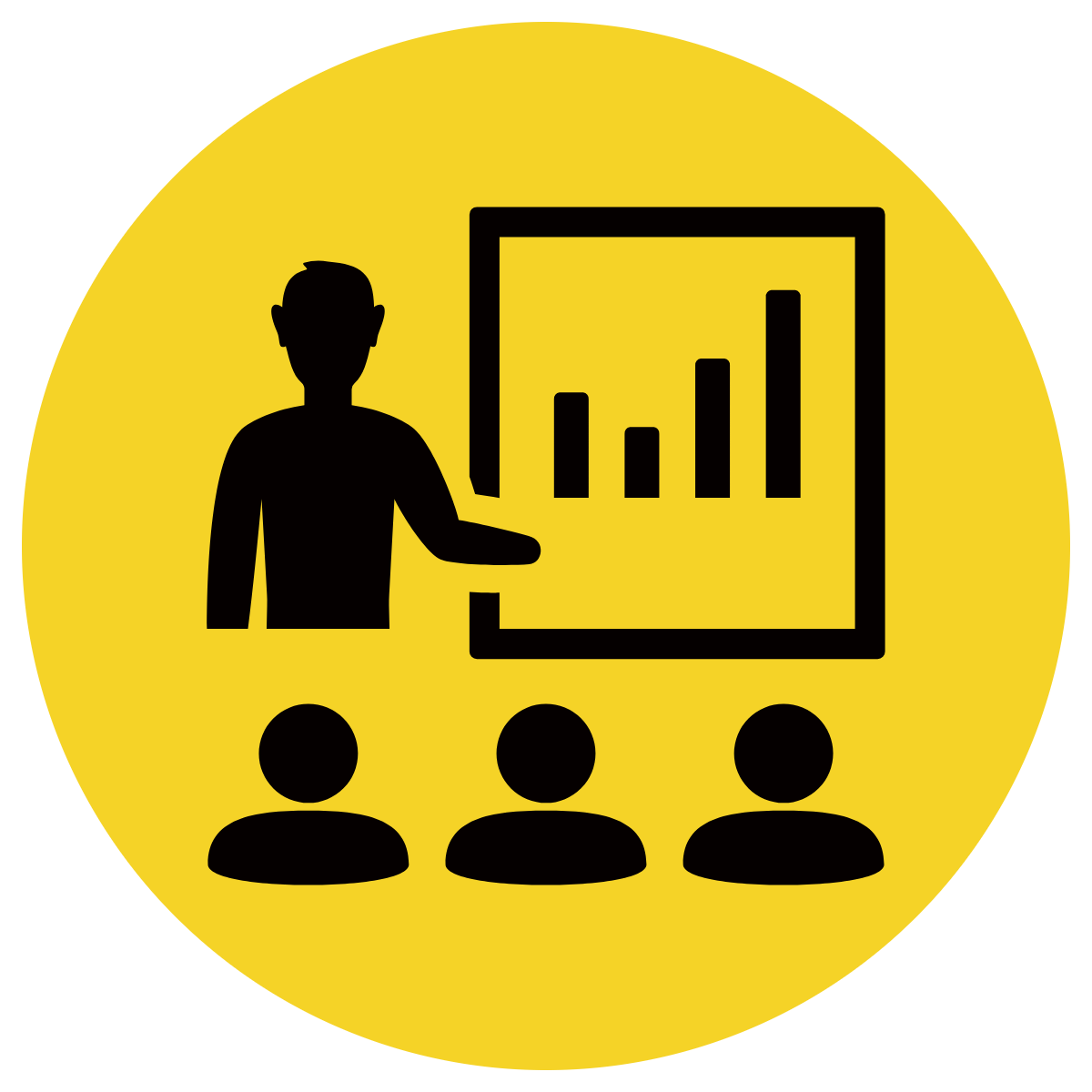 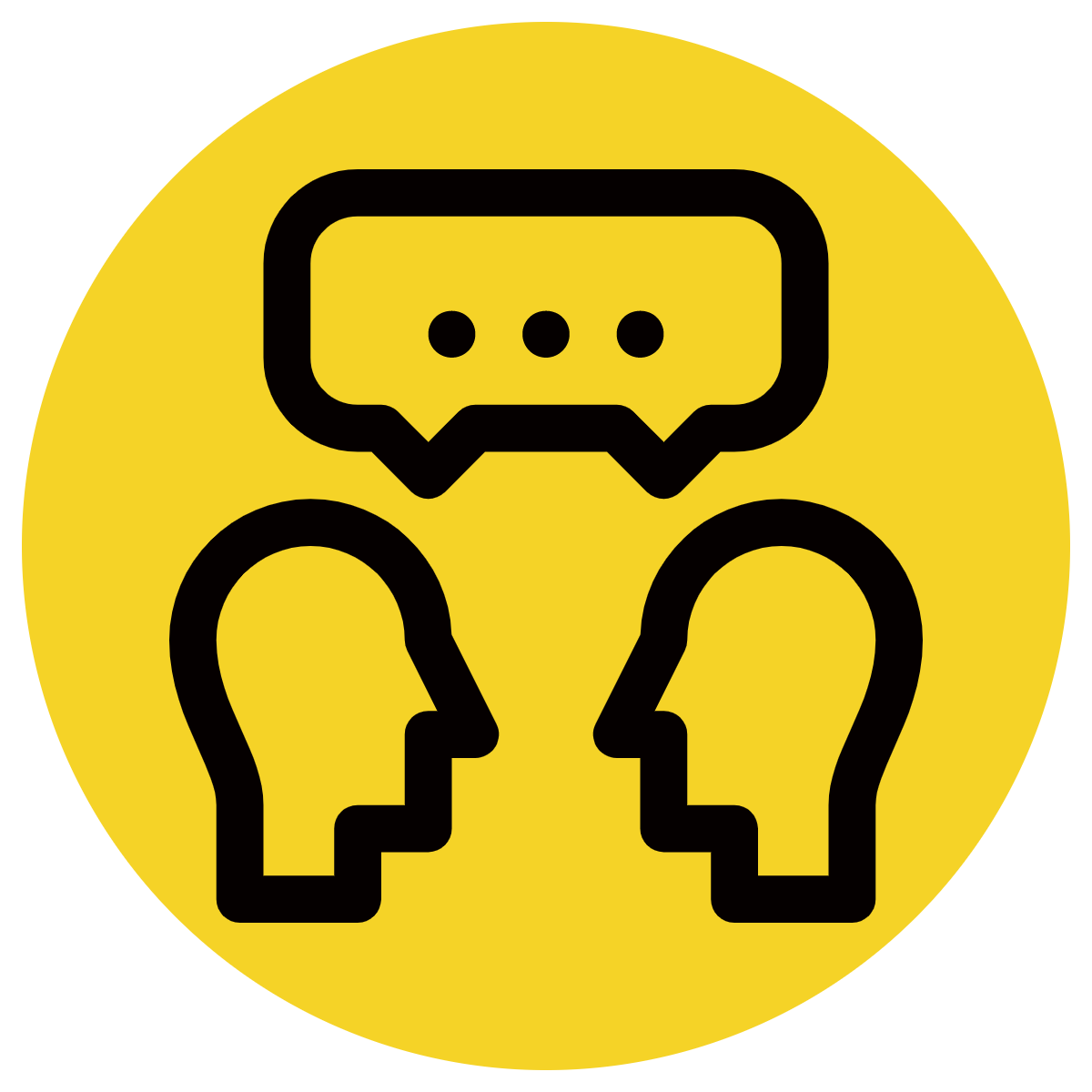 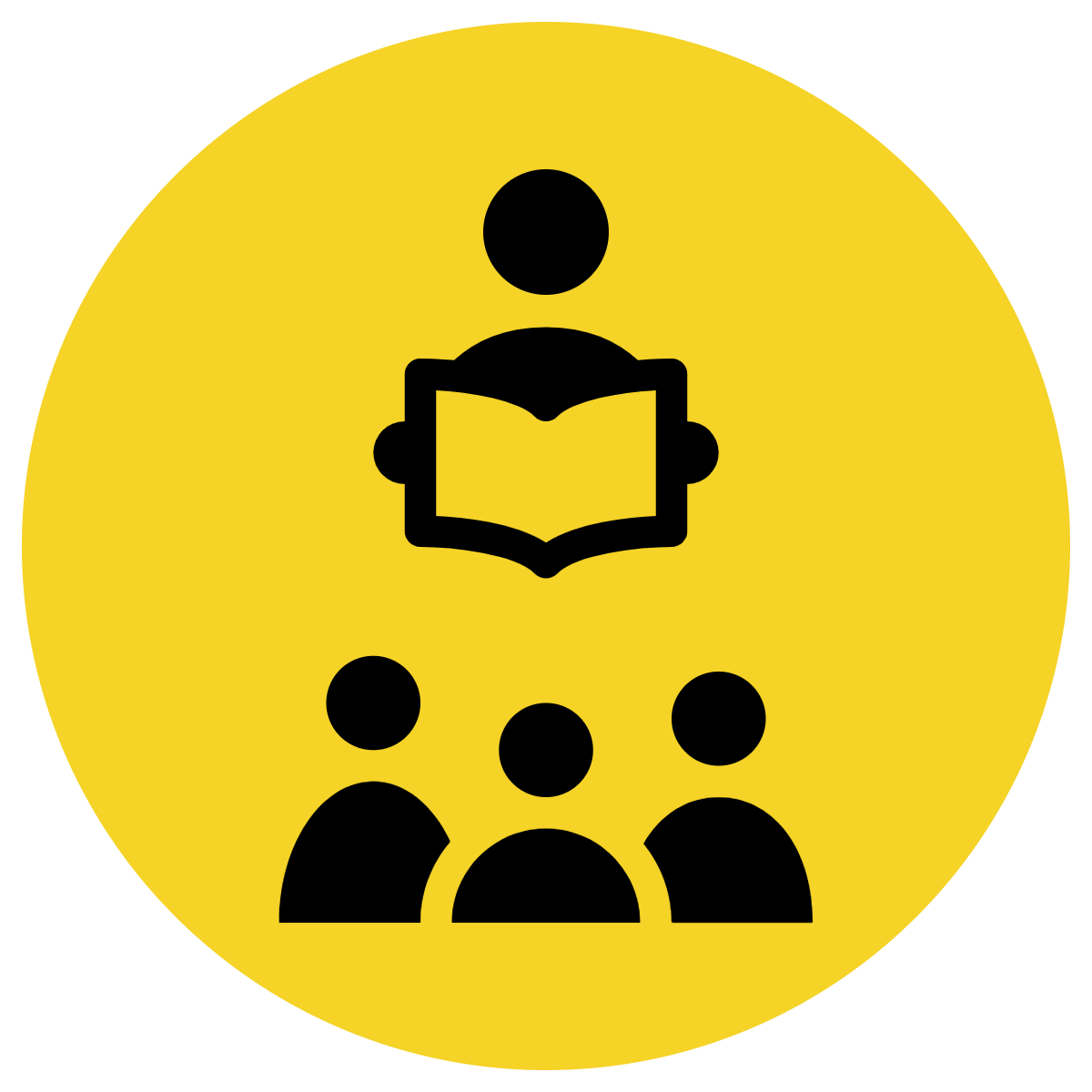 A conjunction is a ‘joining word’ that links ideas or sentences together.
Because explains why something is true.
But suggests a change of direction – similar to a U-turn.
So tells us what happens as a result of something else – in other words, a cause and its effect.
When linking ideas using but or so, a comma is needed before the conjunction.
CFU:
Why is this not a correct use of a conjunction?
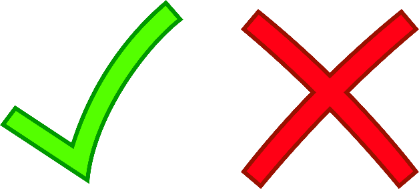 Non-Examples:
I’m tired, but I’m going to bed.
This sentence contains an incorrect use of the conjunction but. But suggests a change of direction.
It is raining outside because you should take your umbrella.
This sentence contains an incorrect use of the conjunction because. Because explains why something is true, not to show a consequence.
Concept Development
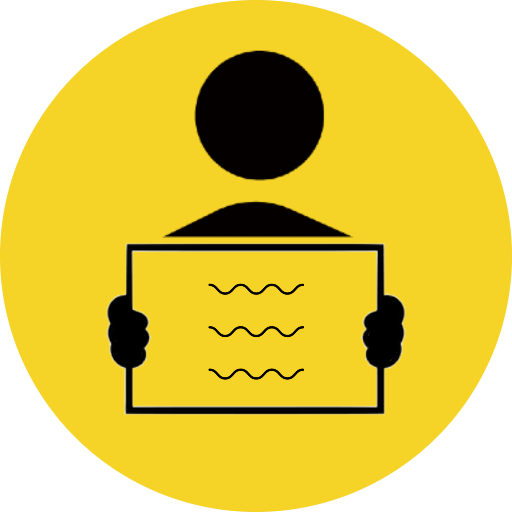 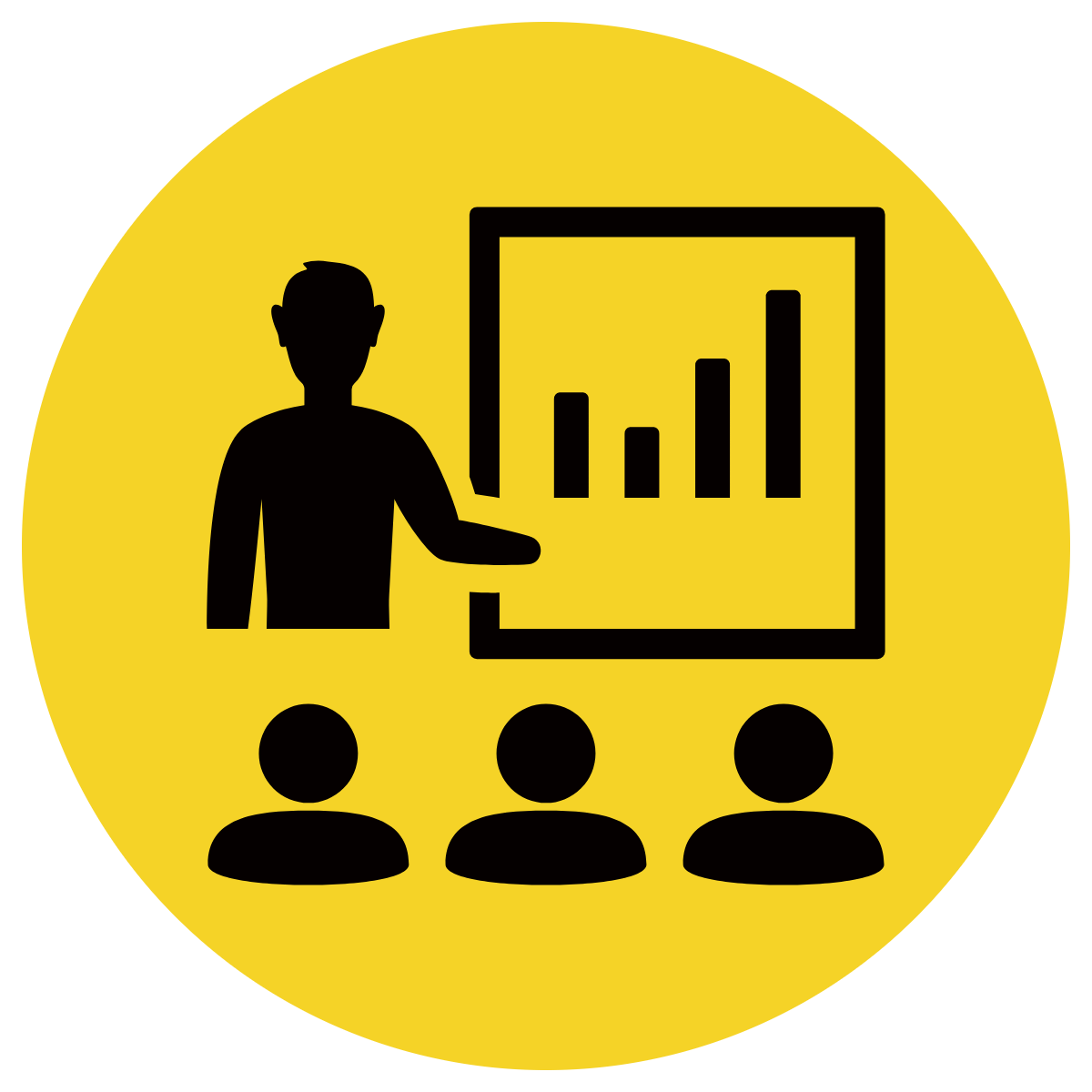 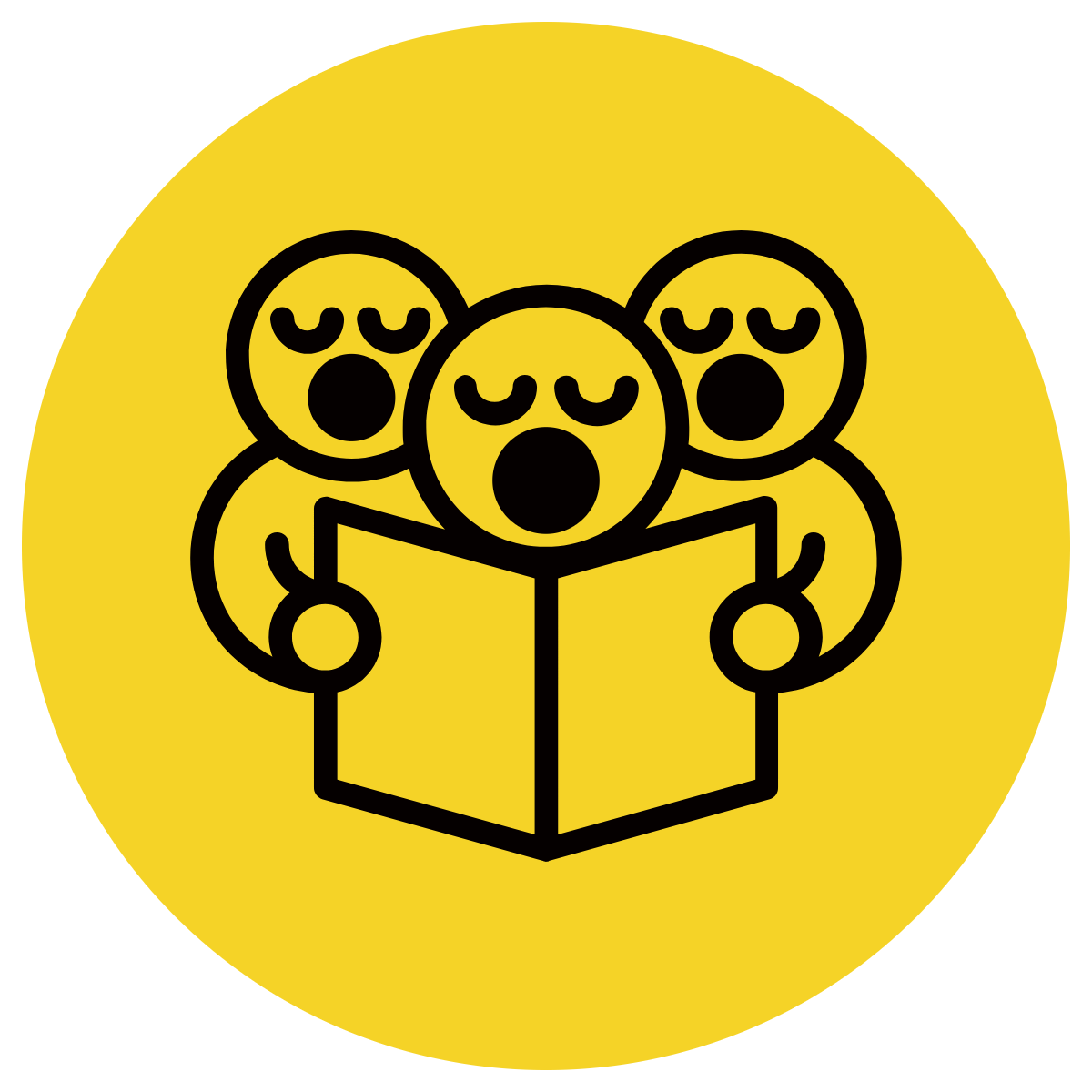 Because explains why something is true.
But suggests a change of direction 
So tells us a cause and its effect.
A comma is needed before but and so.
CFU:
What is the purpose of the conjunction because?
What is the purpose of the conjunction but?
What is the purpose of the conjunction so?
When do we use a comma?
Read the sentence stem.
Think about the purpose of the conjunction.
Complete the sentence with an idea that matches the sentence stem and conjunction.
Punctuate with commas where needed.
Amy likes animals, but
Change of direction
Amy likes animals, but she doesn’t like giraffes.
Amy likes animals because
Explanation why something is true.
Amy likes animals because she lives on a farm.
Amy likes animals, so
Cause and it’s effect.
Amy likes animals, so she volunteers at the animal shelter.
Hinge Point Question
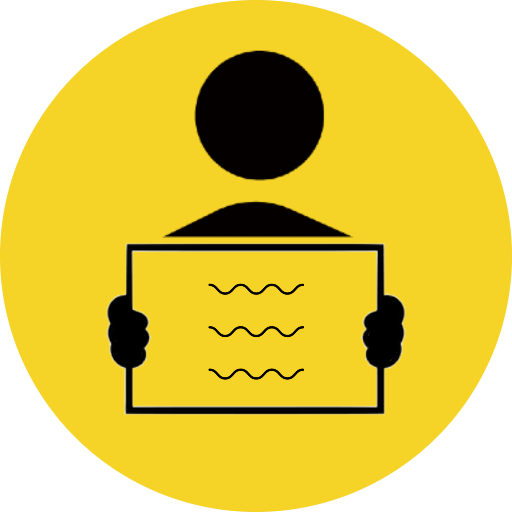 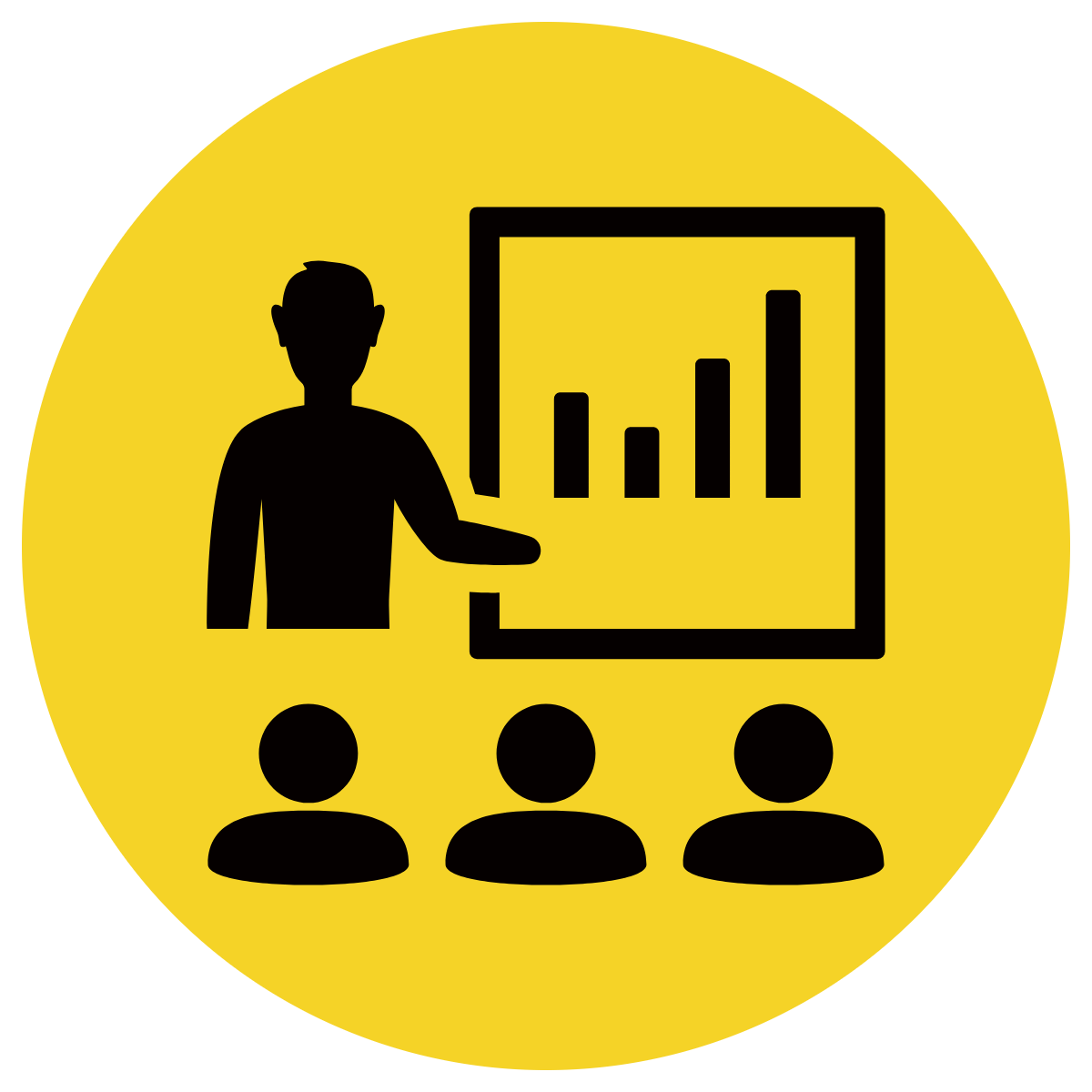 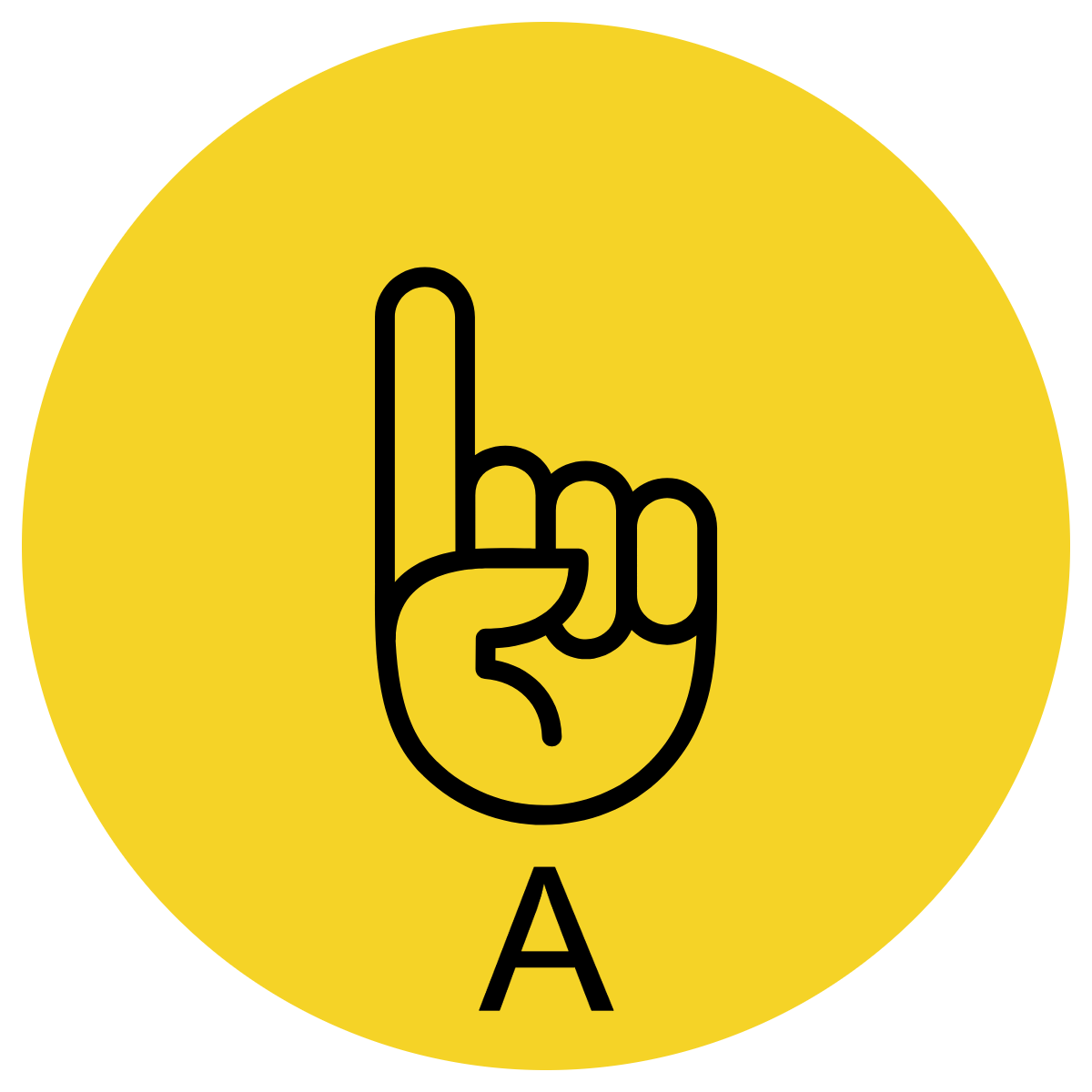 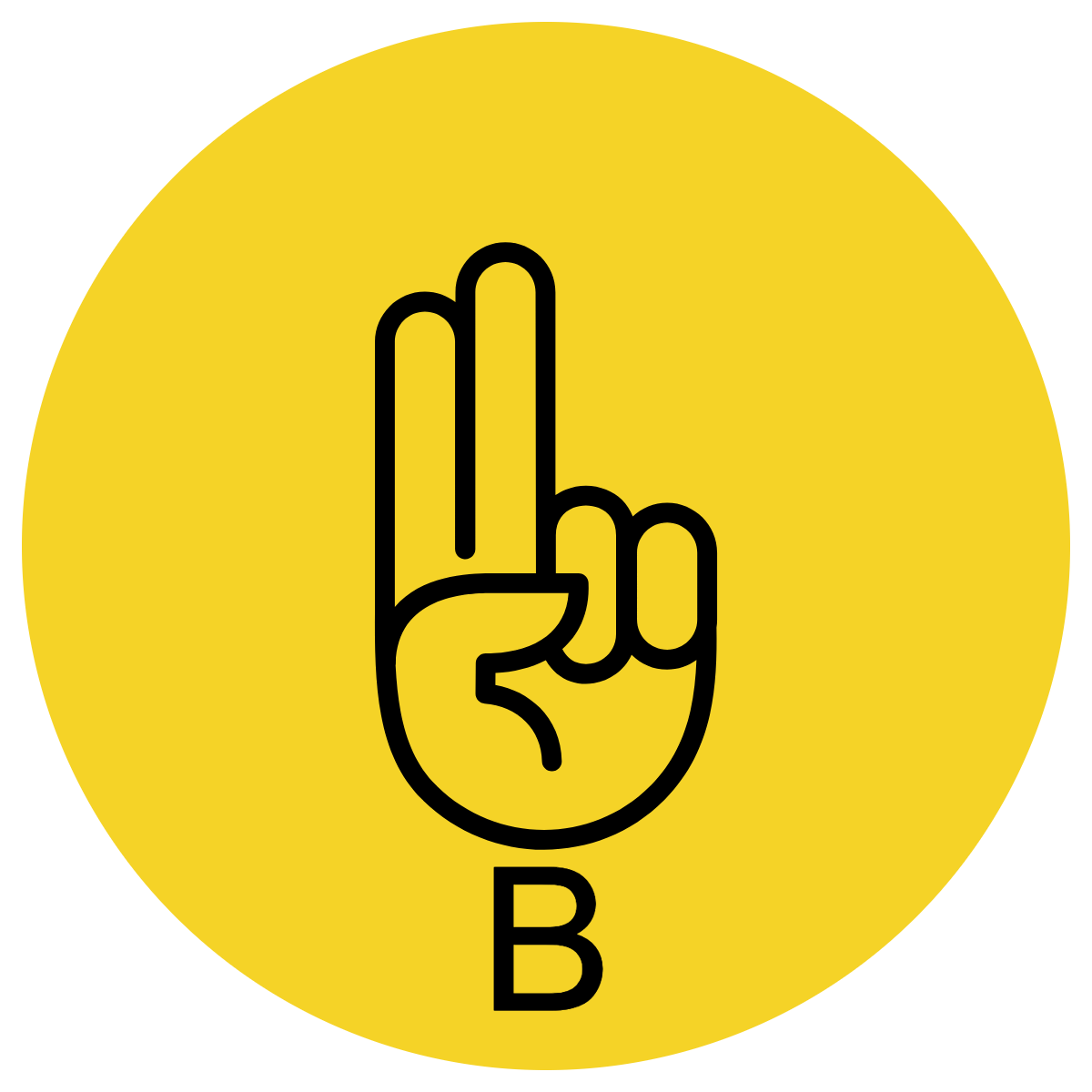 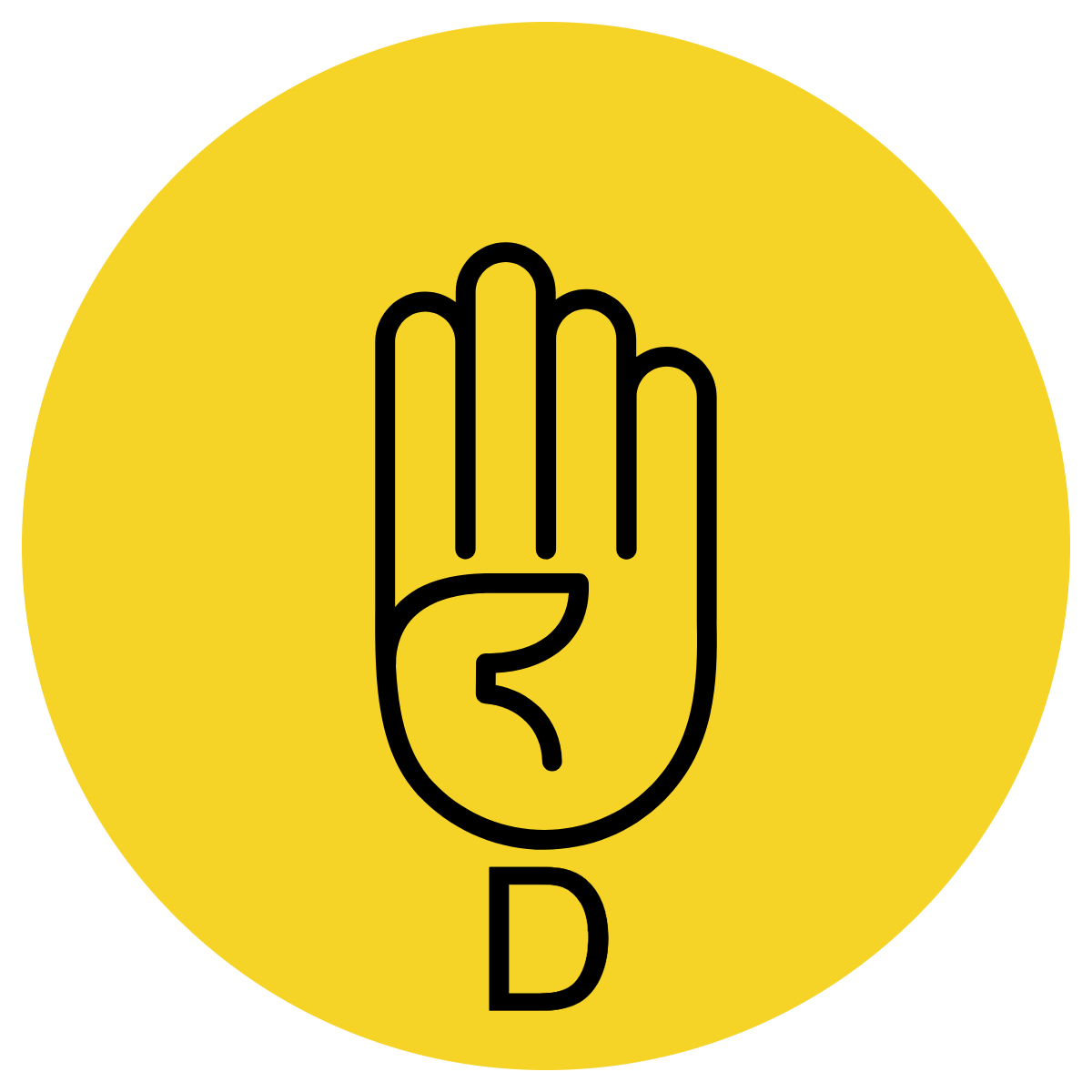 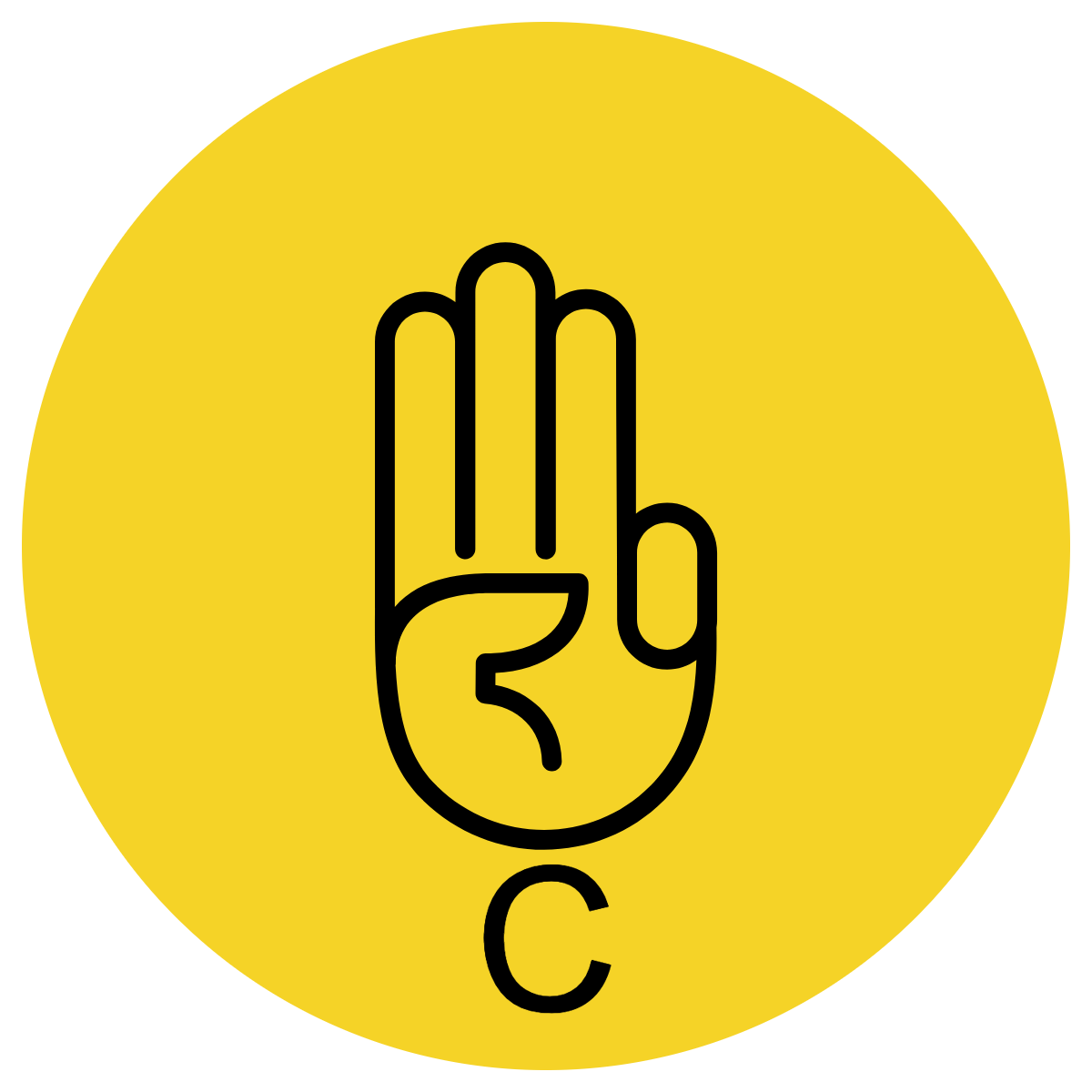 CFU:
Why is it/isn’t it a an example of a sentence expanded correctly?
What sentences have been expanded correctly? 

Sarah called her friend, but nobody answered.
I fell off my bike because I didn’t get hurt.
My bedroom was very cold because I forgot to close my window.
It was cold so I turned on the heater.
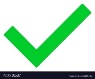 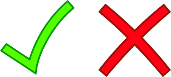 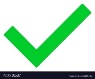 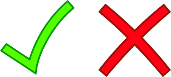 A conjunction is a ‘joining word’ that links ideas or sentences together.
Because explains why something is true.
But suggests a change of direction – similar to a U-turn.
So tells us what happens as a result of something else – in other words, a cause and its effect.
When linking ideas using but or so, a comma is needed before the conjunction.
Concept Development: re-explanation
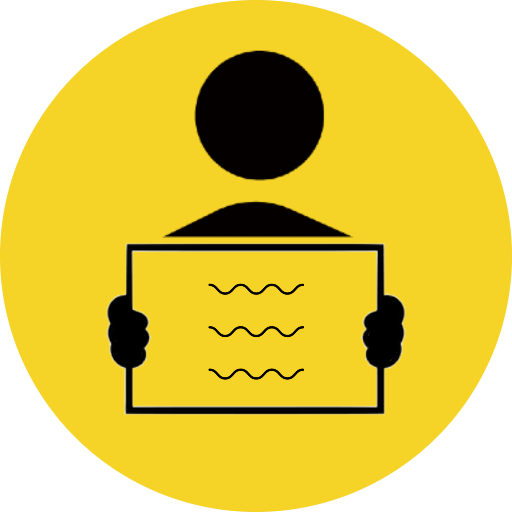 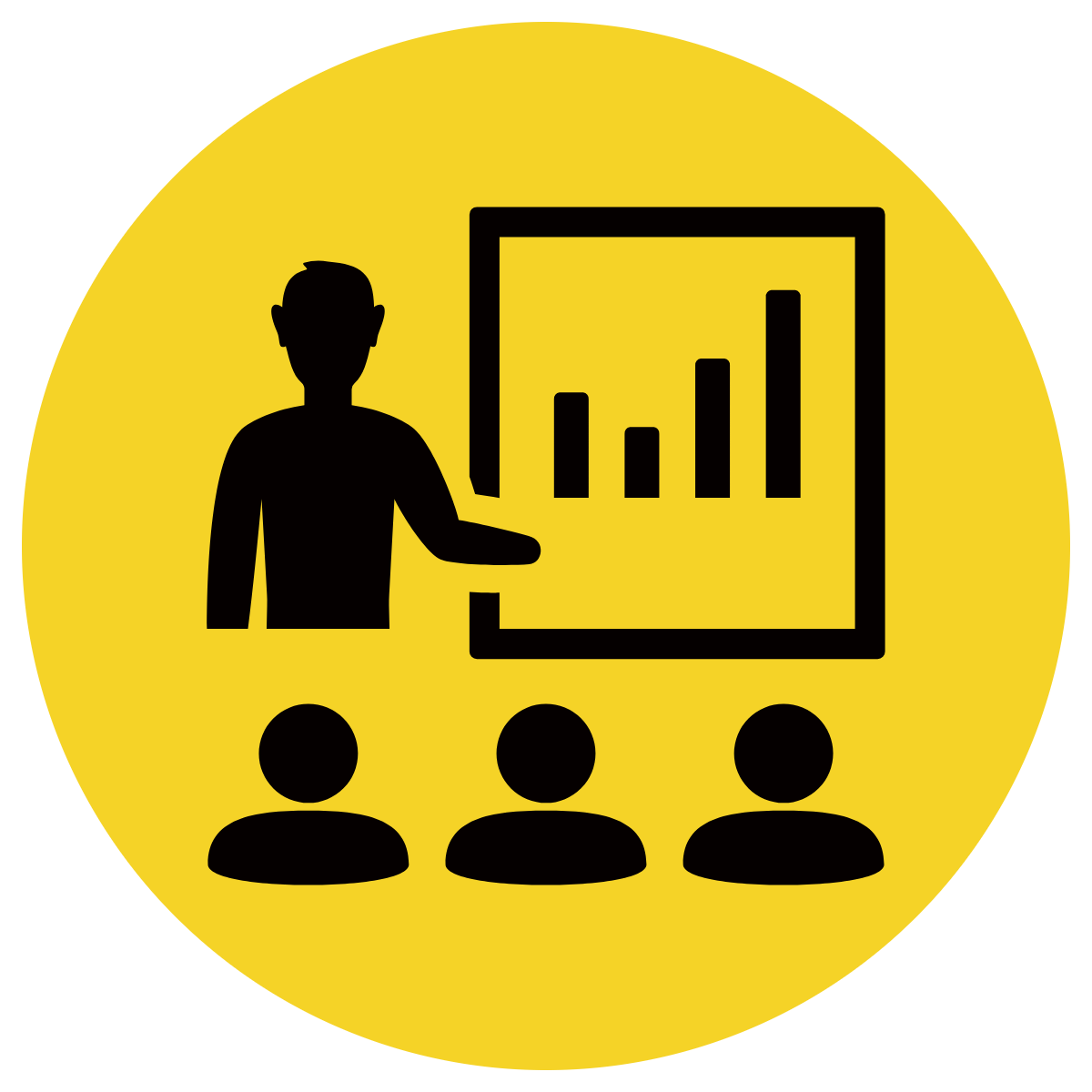 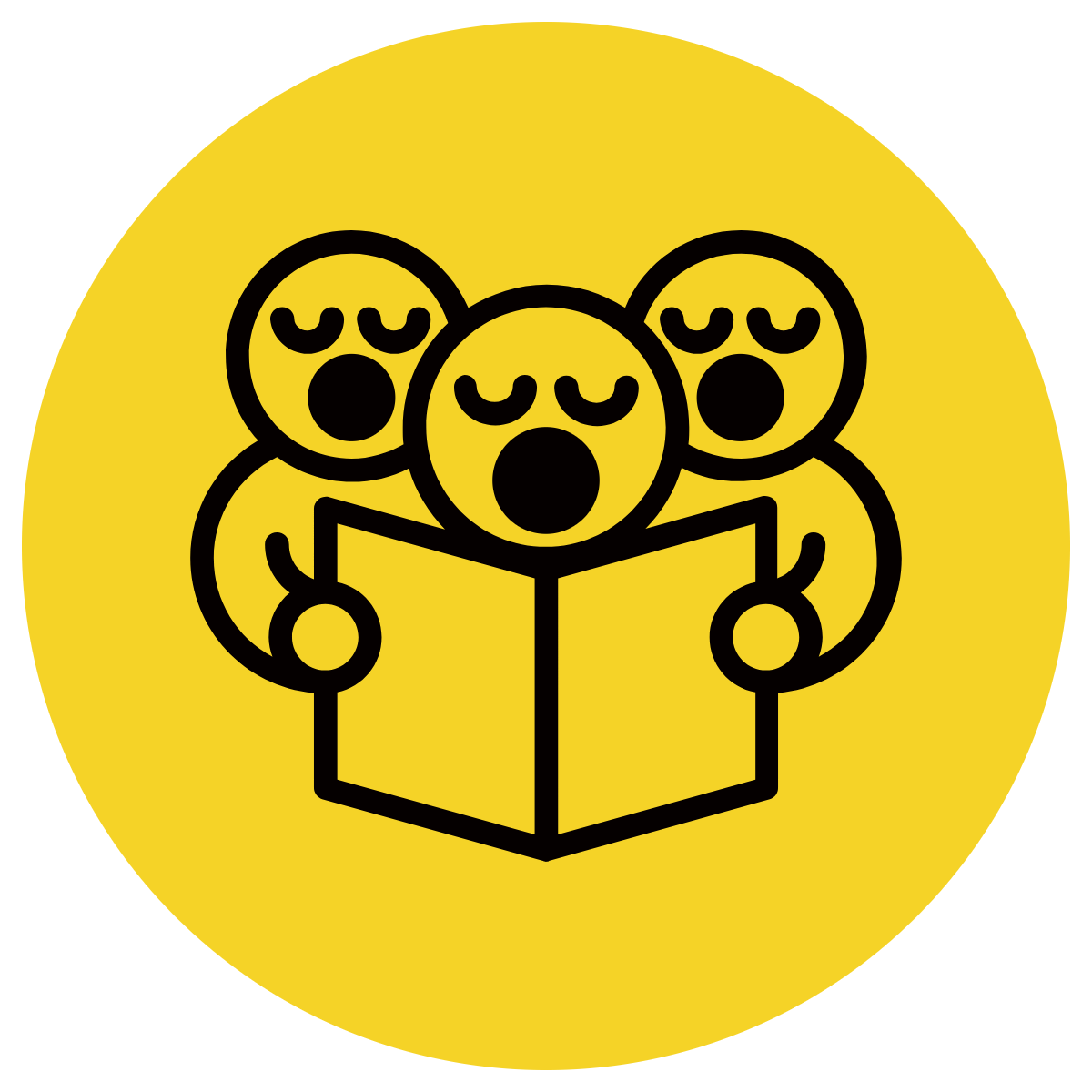 Because explains why something is true.
But suggests a change of direction 
So tells us a cause and its effect.
A comma is needed before but and so.
CFU:
What is the purpose of the conjunction because?
What is the purpose of the conjunction but?
What is the purpose of the conjunction so?
When do we use a comma?
Read sentence stem.
Think about the purpose of the conjunction.
Complete the sentence with an idea that matches the sentence stem and conjunction.
Punctuate with commas where needed.
I love reading because
Explains why something is true.
I love reading because I can learn new things.
I love reading, but
Change of direction
I love reading, but sometimes it can make me tired.
I love reading, so
Cause and it’s effect.
I love reading, so I visit the library often.
Skill development: I do
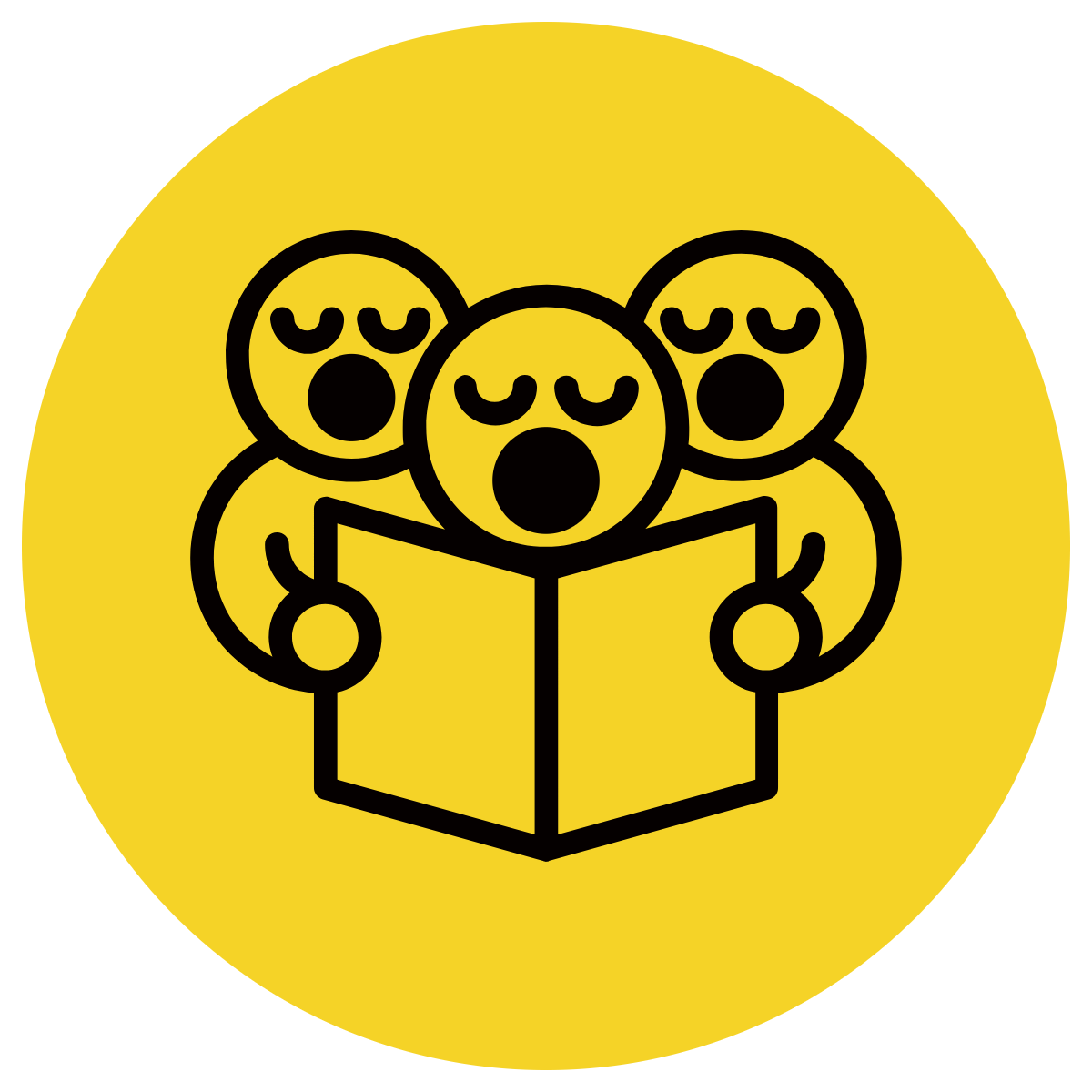 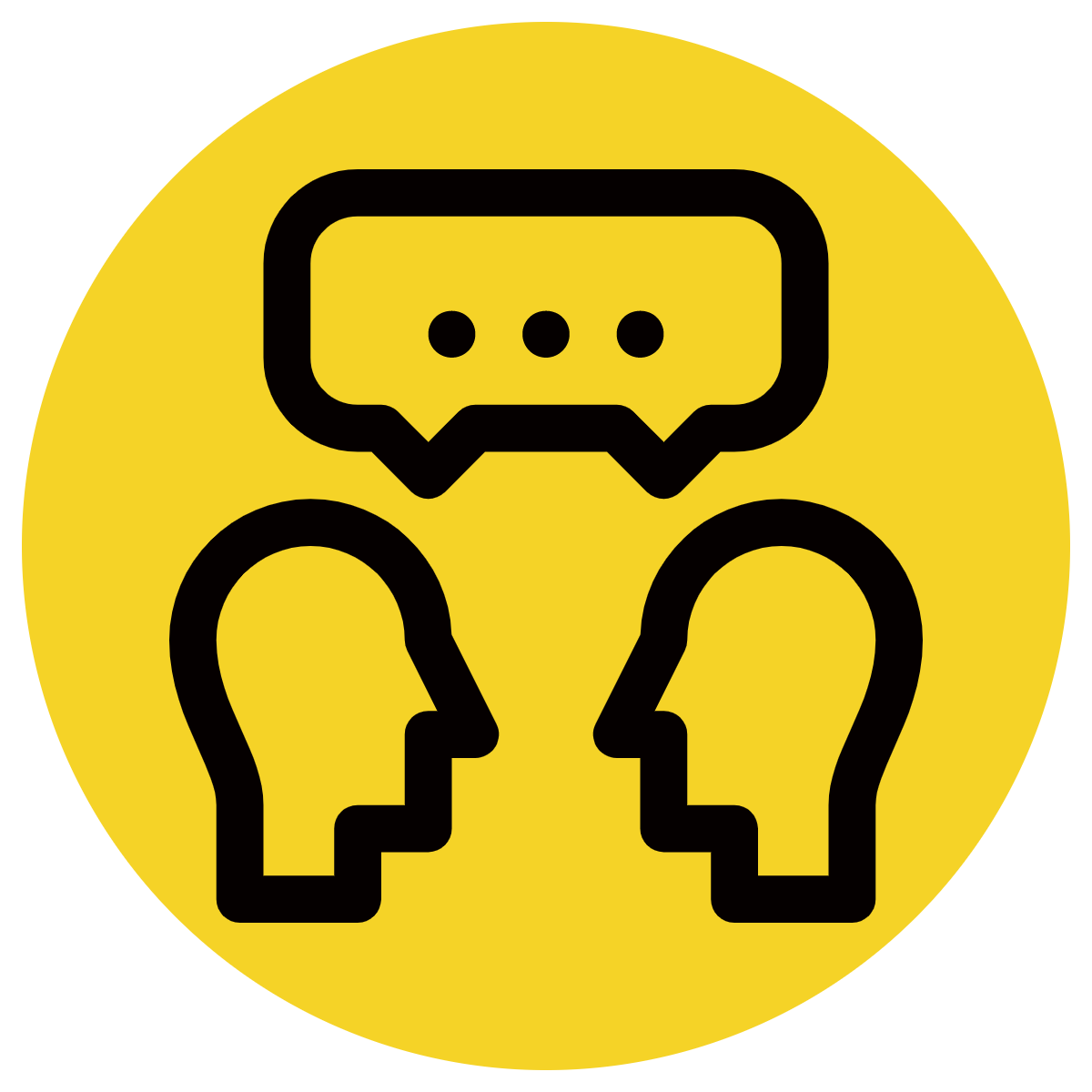 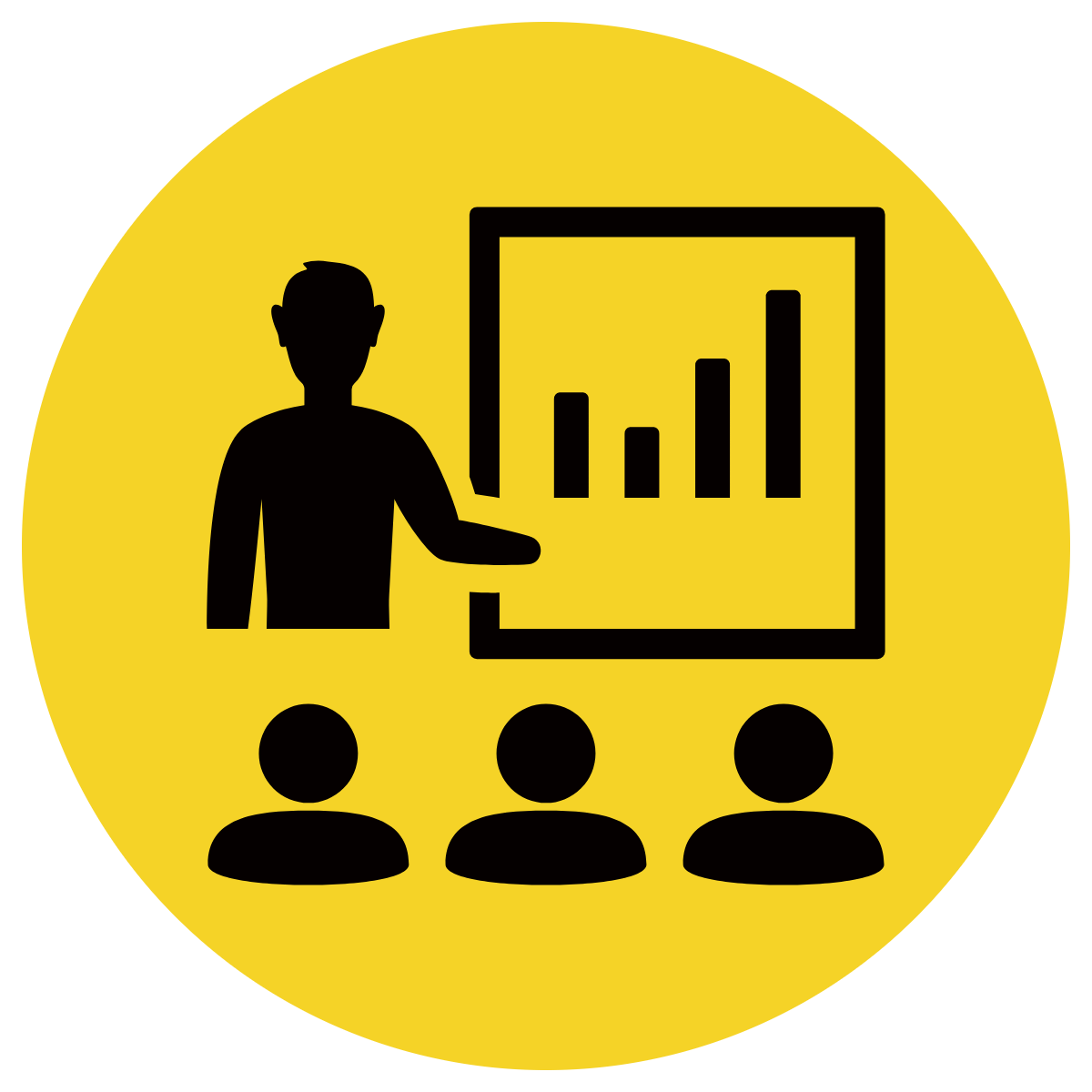 Read the sentence stem.
Think about the purpose of the conjunction.
Complete the sentence with an idea that matches the sentence stem and conjunction.
Punctuate with commas where needed.
CFU:
What does the conjunction because mean?
What do you need to do to complete the sentence?
I went to my friend’s house because
I went to my friend’s house because it was her birthday.
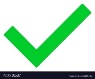 because
explains why something is true
so
cause and it’s effect
but
change of direction
Skill development: I do
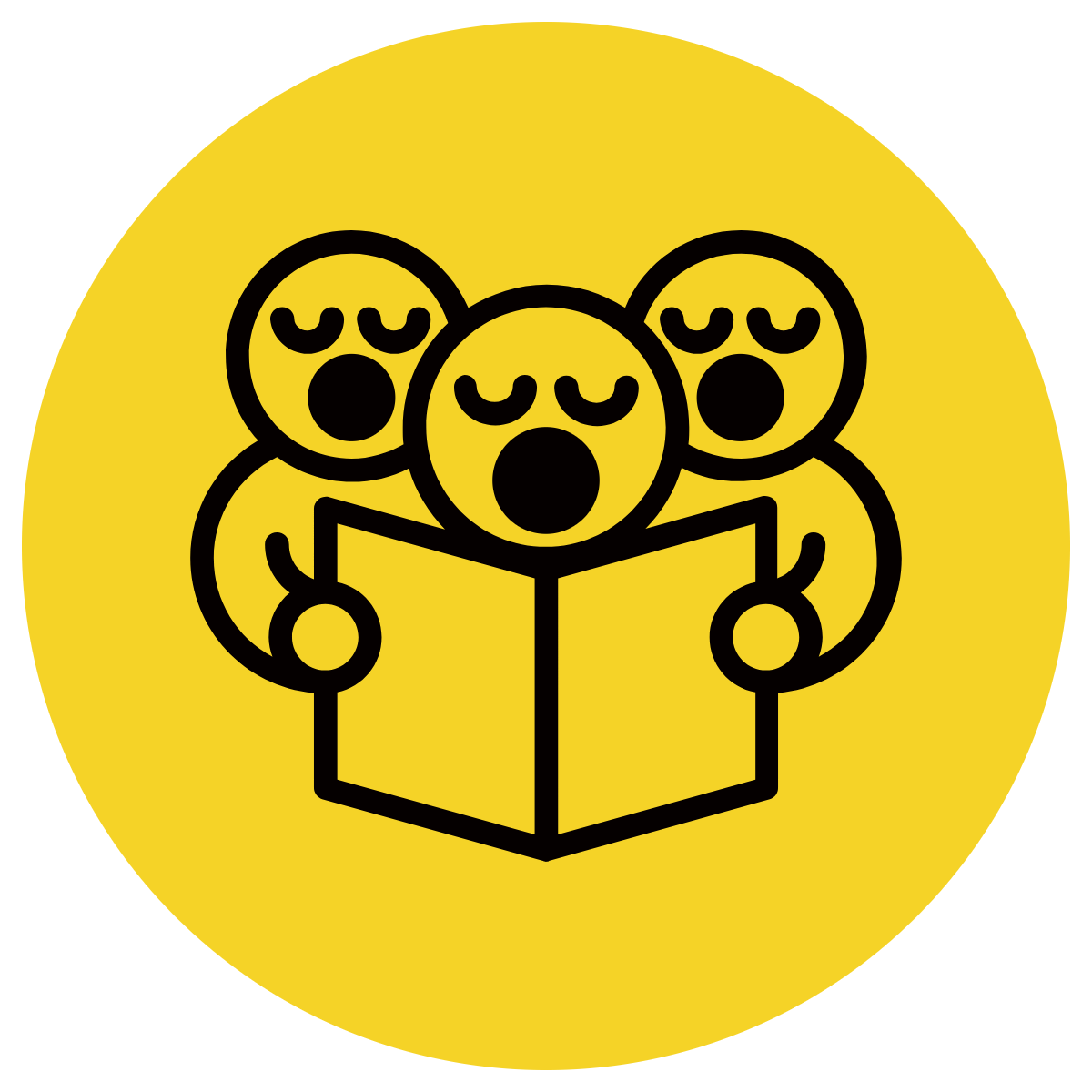 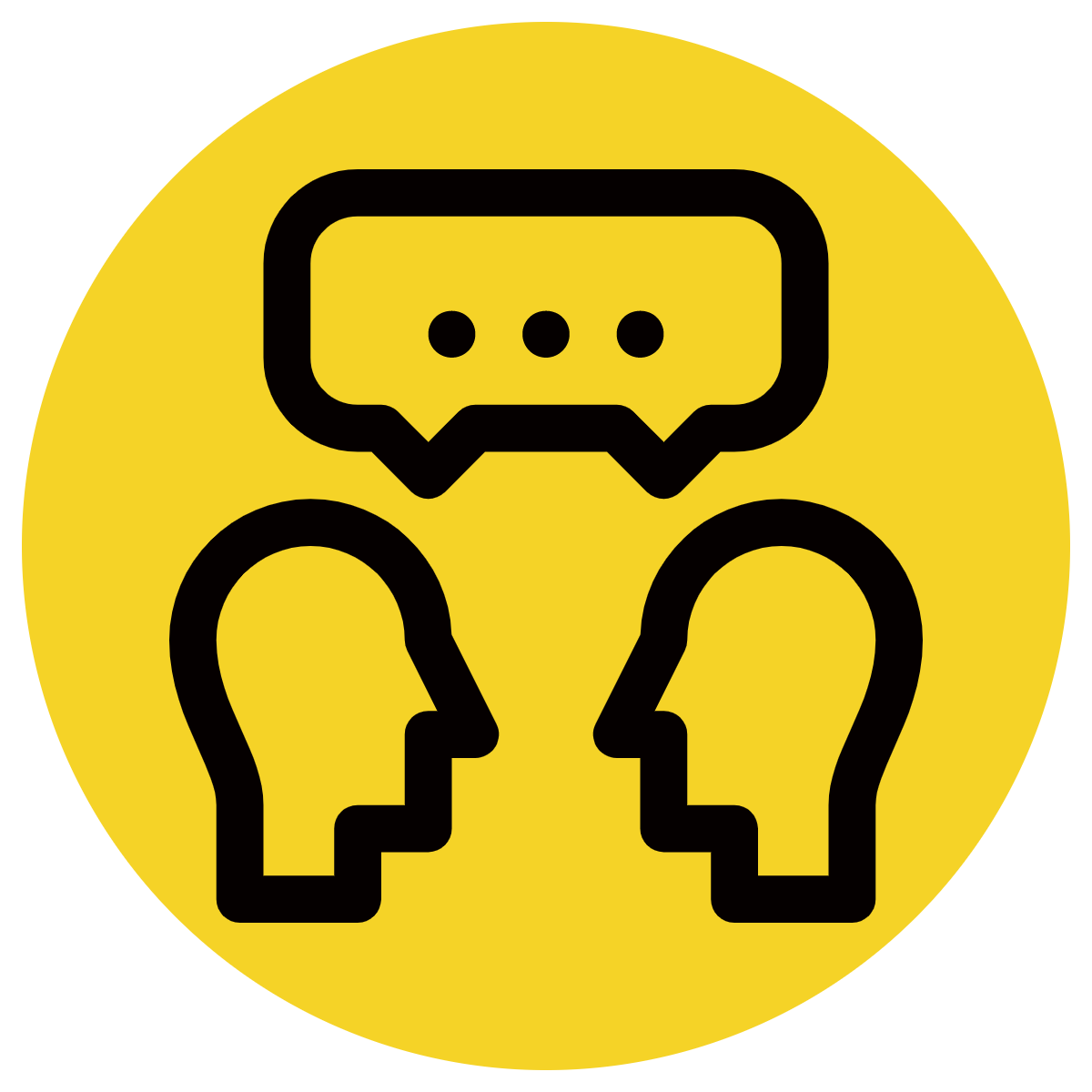 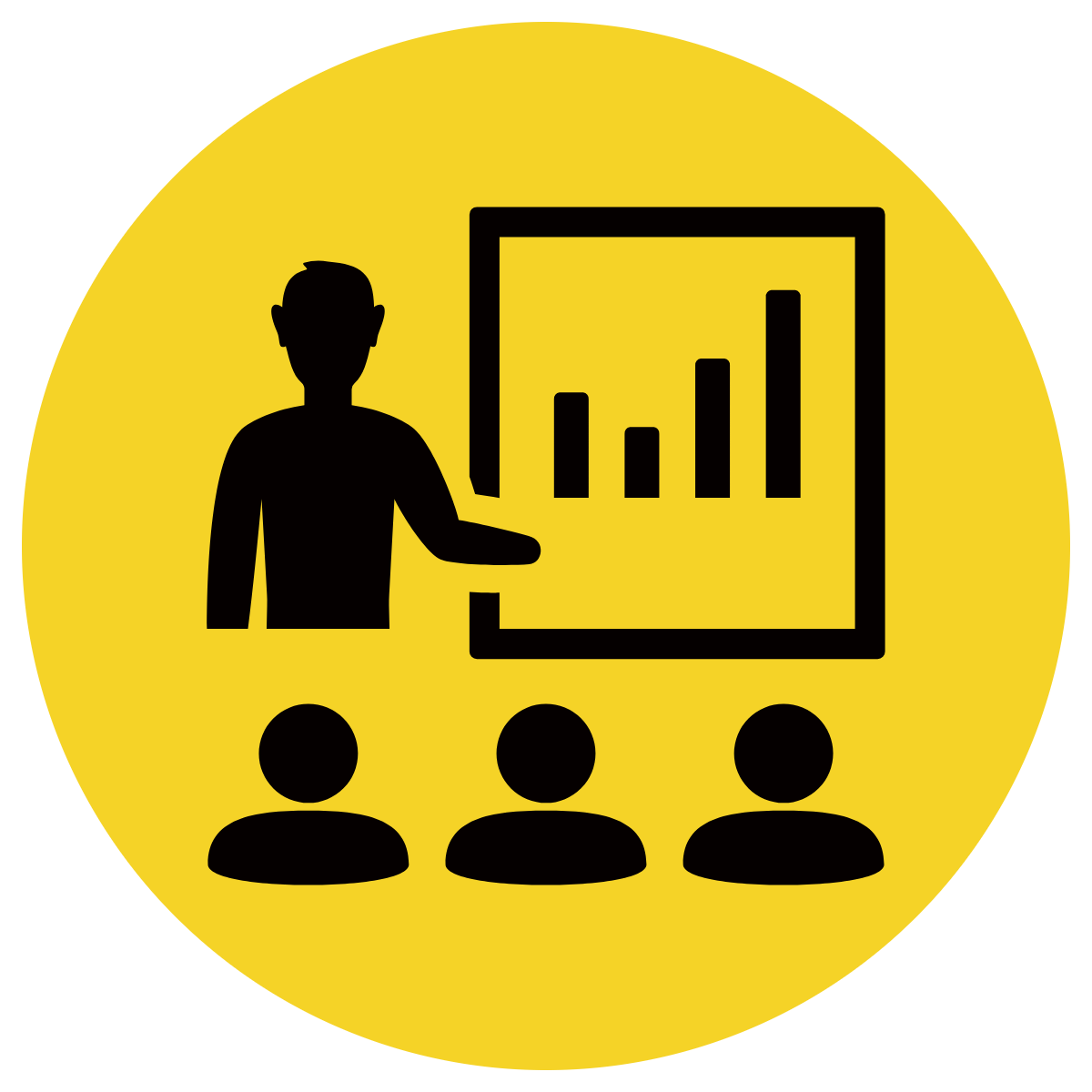 Read sentence stem.
Think about the purpose of the conjunction.
Complete the sentence with an idea that matches the sentence stem and conjunction.
Punctuate with commas where needed.
CFU:
What does the conjunction because mean?
What do you need to do to complete the sentence?
I went to my friend’s house, but
I went to my friend’s house, but no one was home.
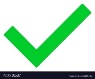 because
explains why something is true
so
cause and it’s effect
but
change of direction
Skill development: I do
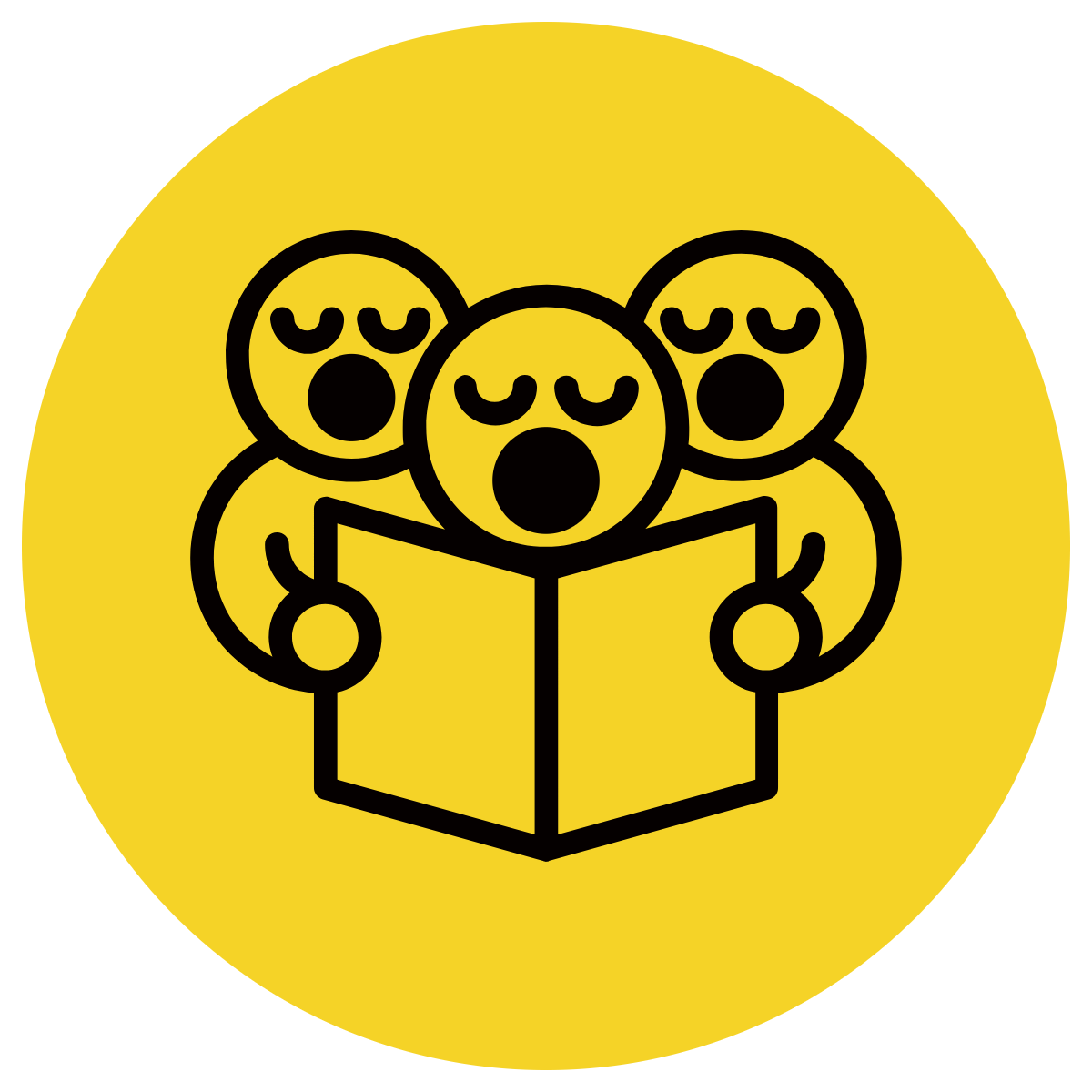 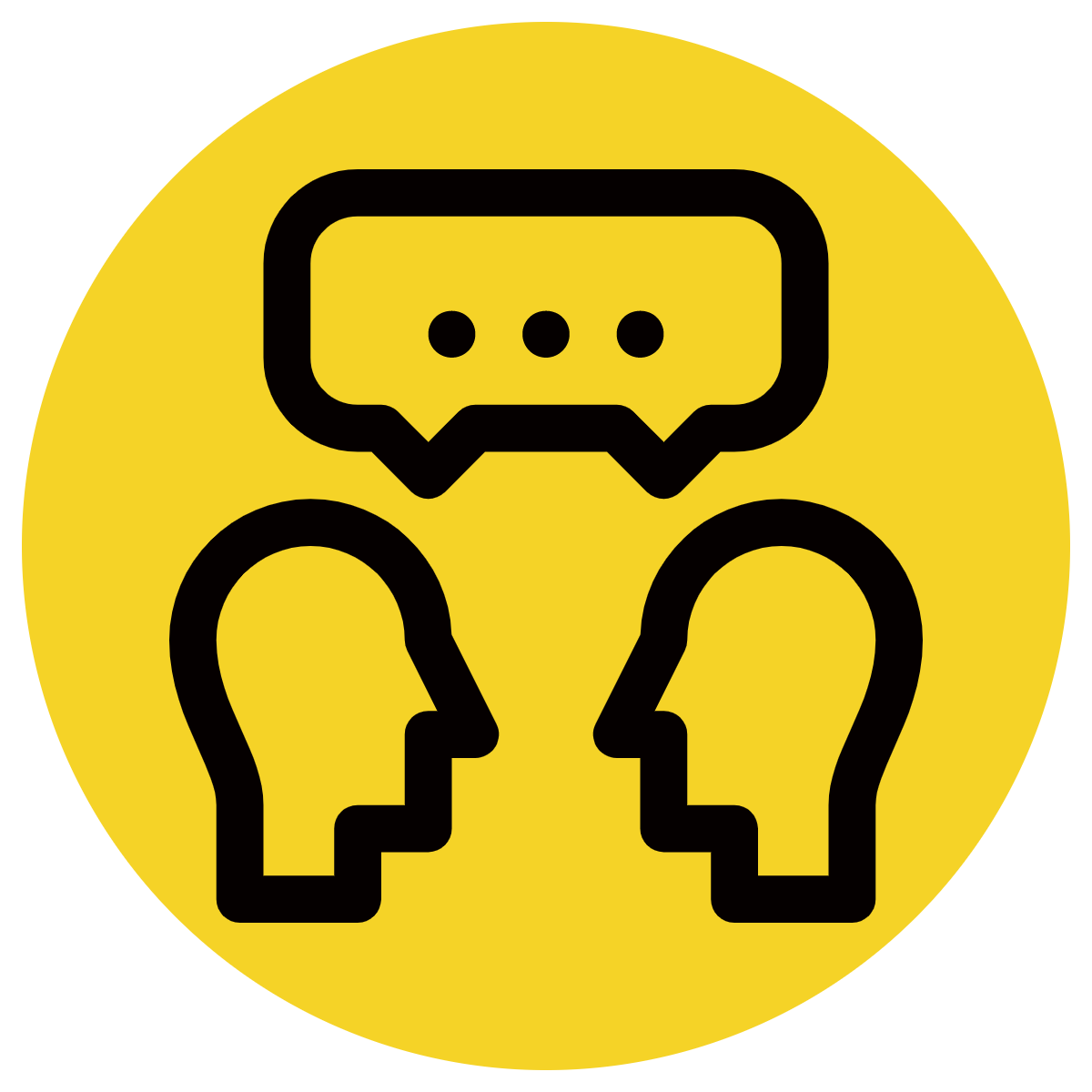 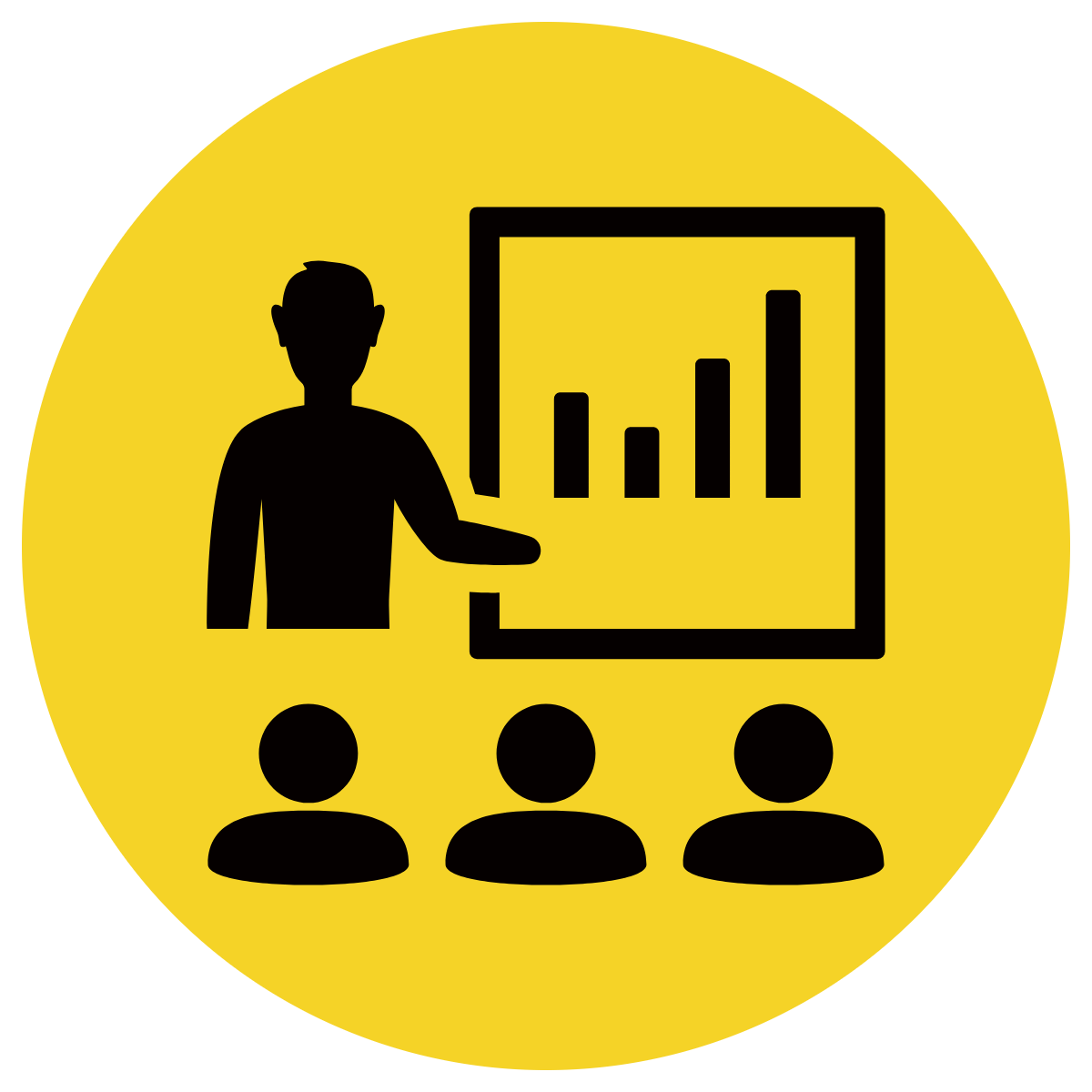 Read sentence stem.
Think about the purpose of the conjunction.
Complete the sentence with an idea that matches the sentence stem and conjunction.
Punctuate with commas where needed.
CFU:
What does the conjunction because mean?
What do you need to do to complete the sentence?
I went to my friend’s house, so
I went to my friend’s house, so we went in the pool.
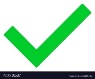 because
explains why something is true
so
cause and it’s effect
but
change of direction
Skill development: I do
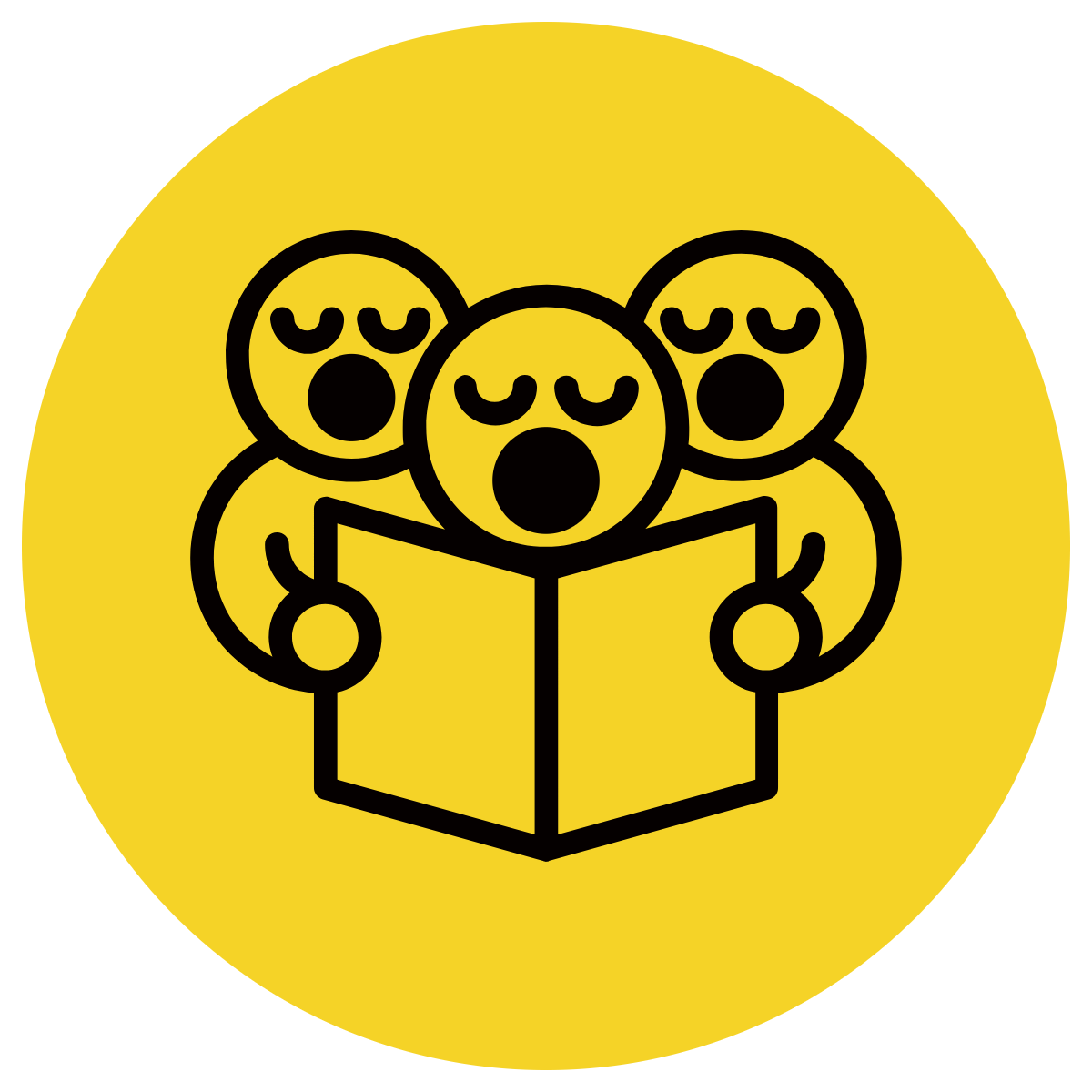 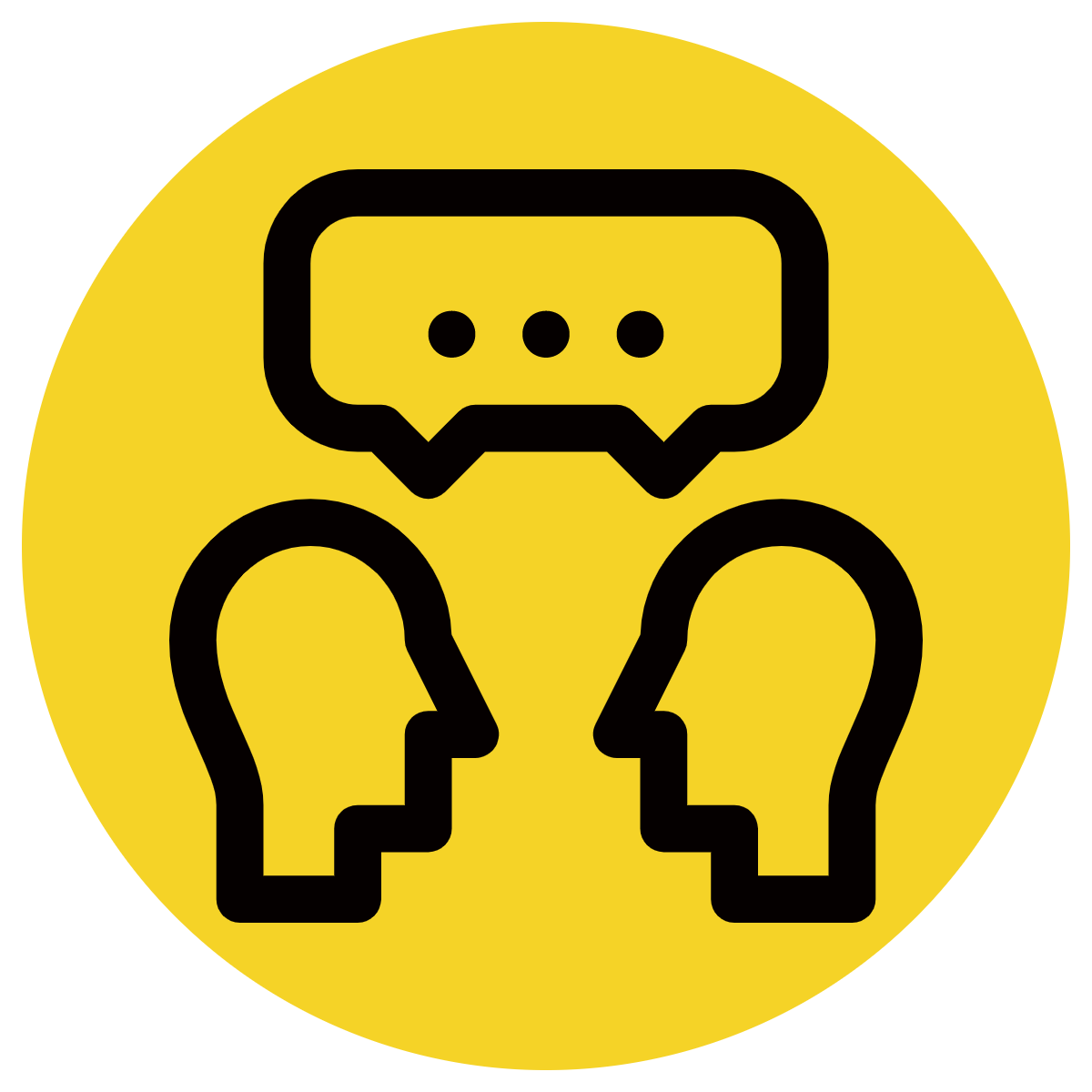 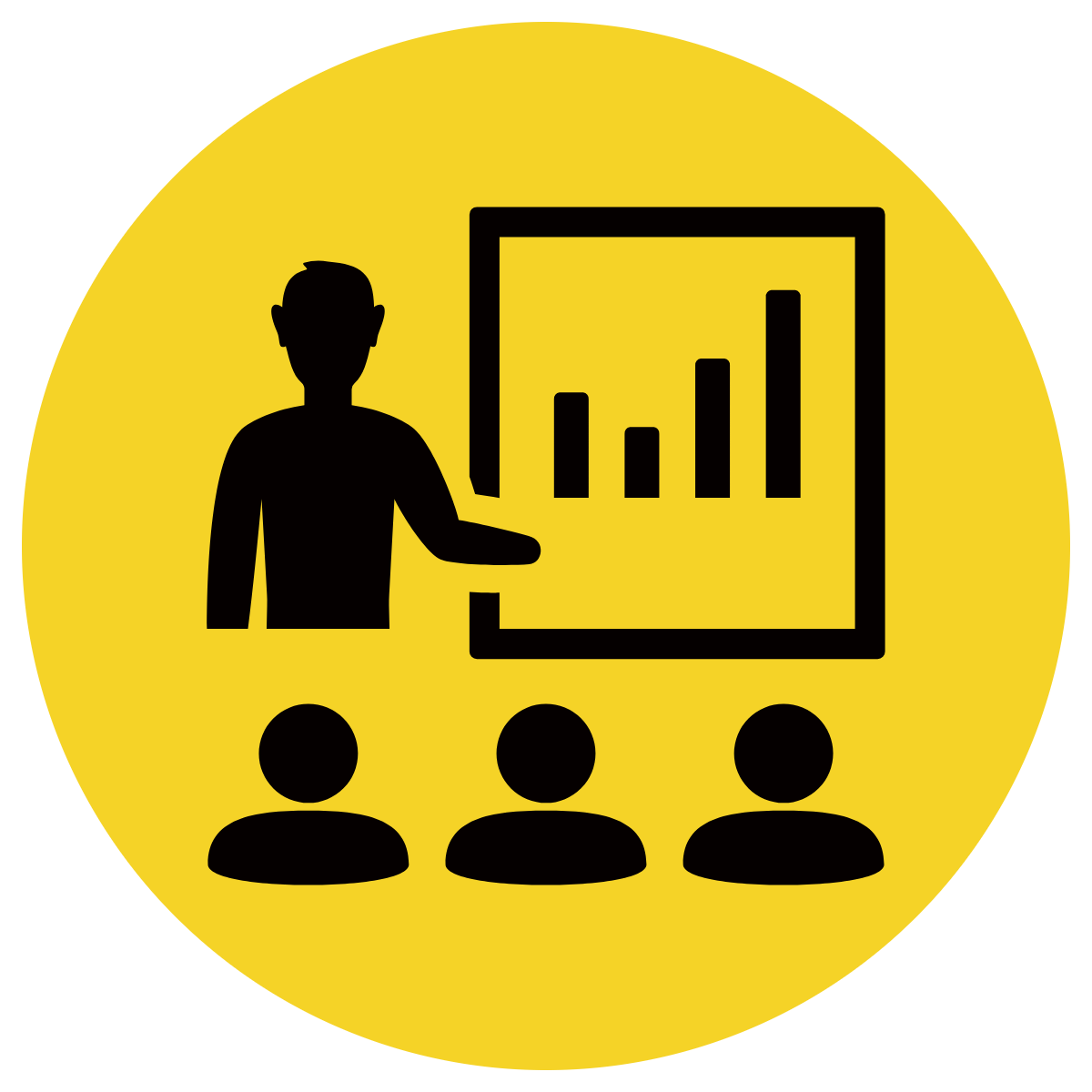 Read sentence stem.
Think about the purpose of the conjunction.
Complete the sentence with an idea that matches the sentence stem and conjunction.
Punctuate with commas where needed.
CFU:
What is the purpose of the conjunction because?
How are the two ideas in the sentence linked?
The door was creaking because
The door was creaking because it was old and weathered.
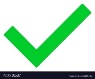 because
explains why something is true
so
cause and it’s effect
but
change of direction
Skill development: I do
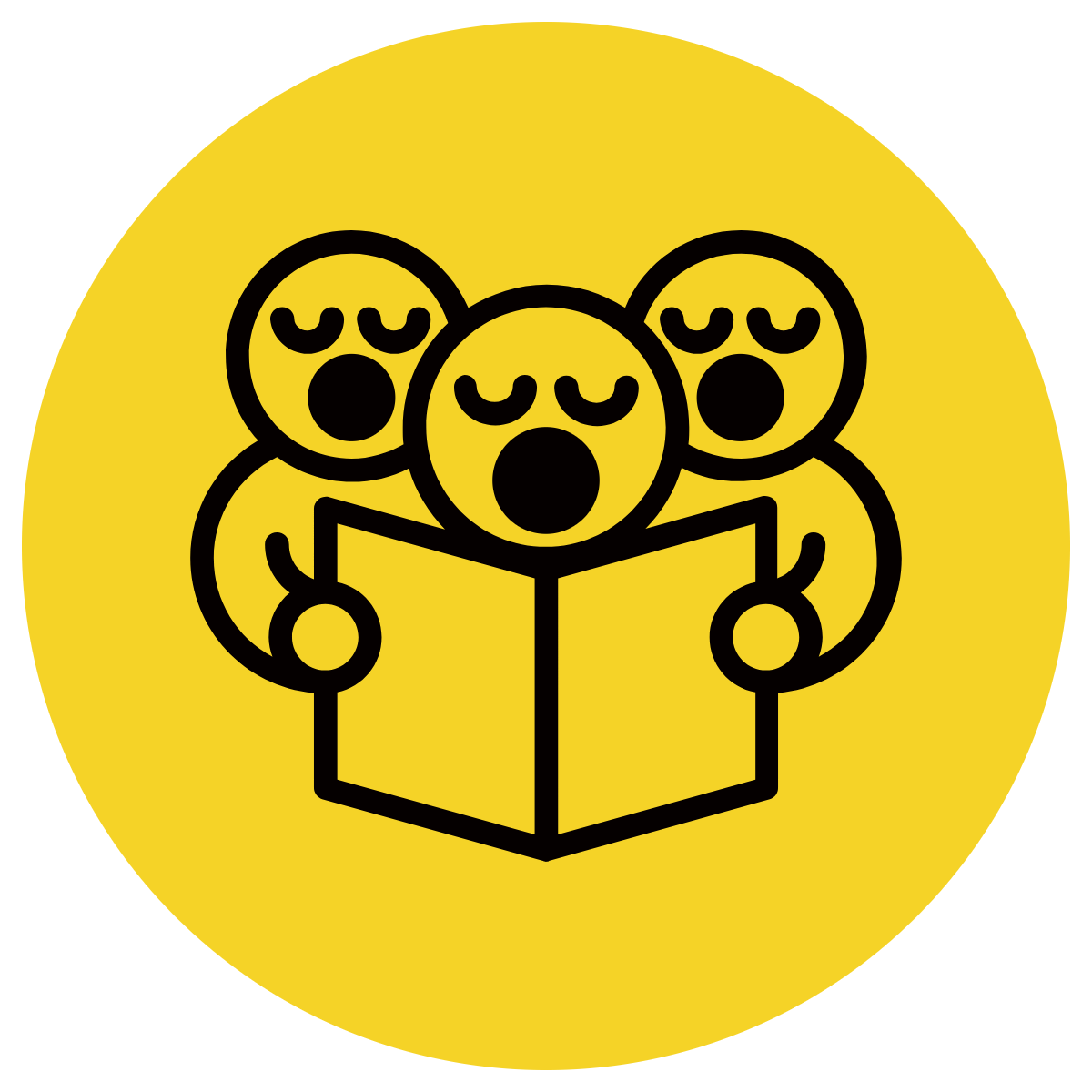 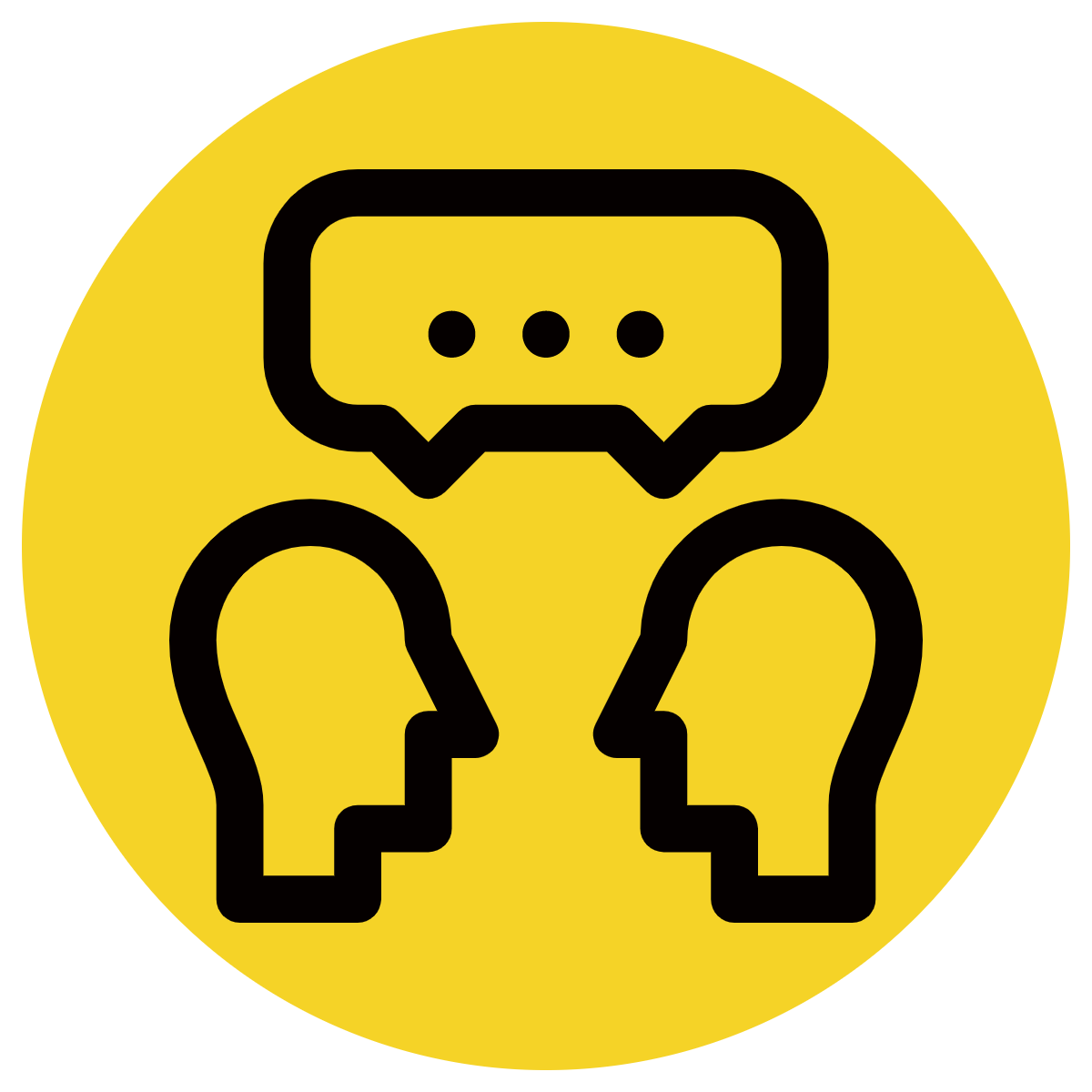 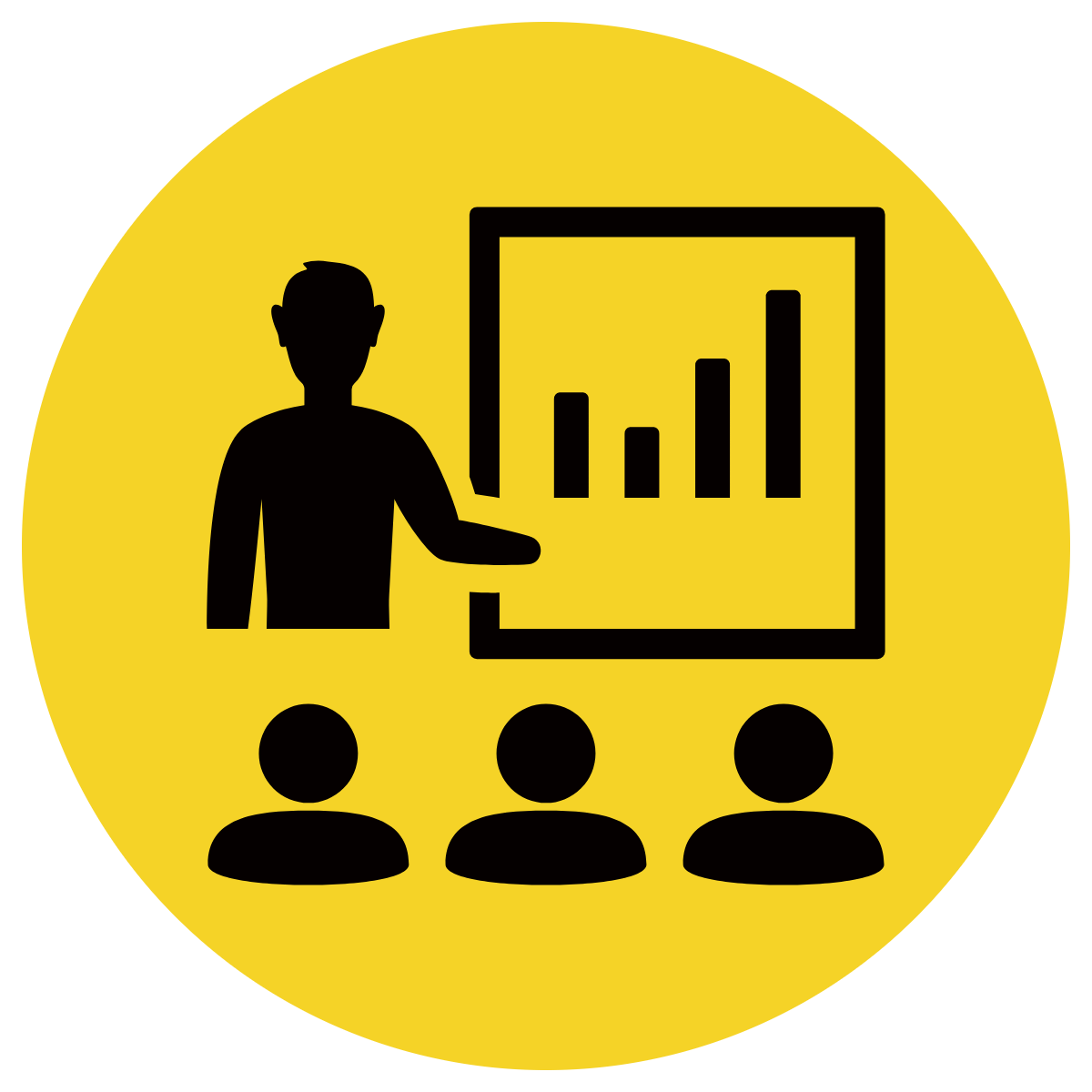 Read sentence stem.
Think about the purpose of the conjunction.
Complete the sentence with an idea that matches the sentence stem and conjunction.
Punctuate with commas where needed.
CFU:
What does the conjunction because mean?
What do you need to do to complete the sentence?
The door was creaking, but
The door was creaking, but there was no one there.
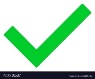 because
explains why something is true
so
cause and it’s effect
but
change of direction
Skill development: I do
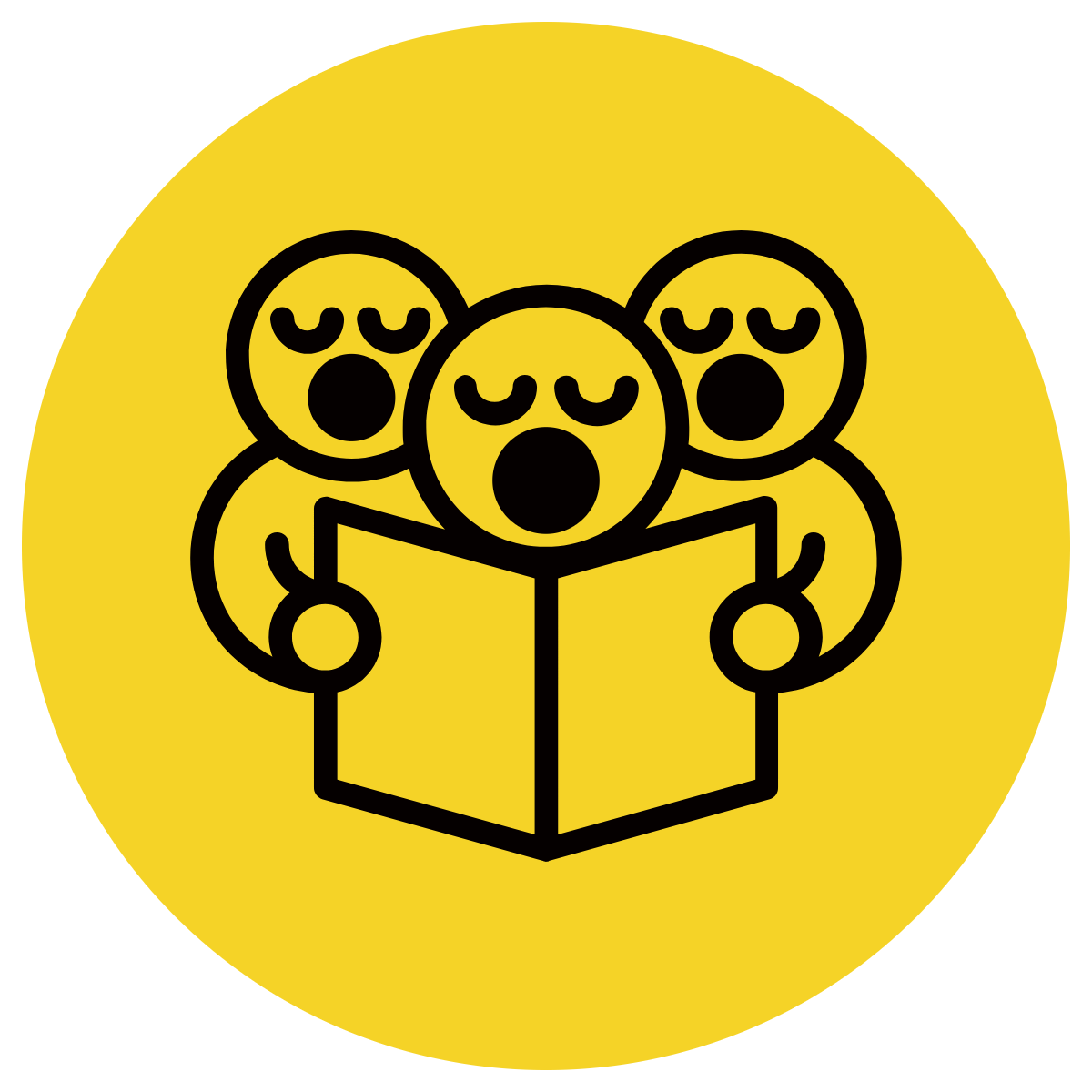 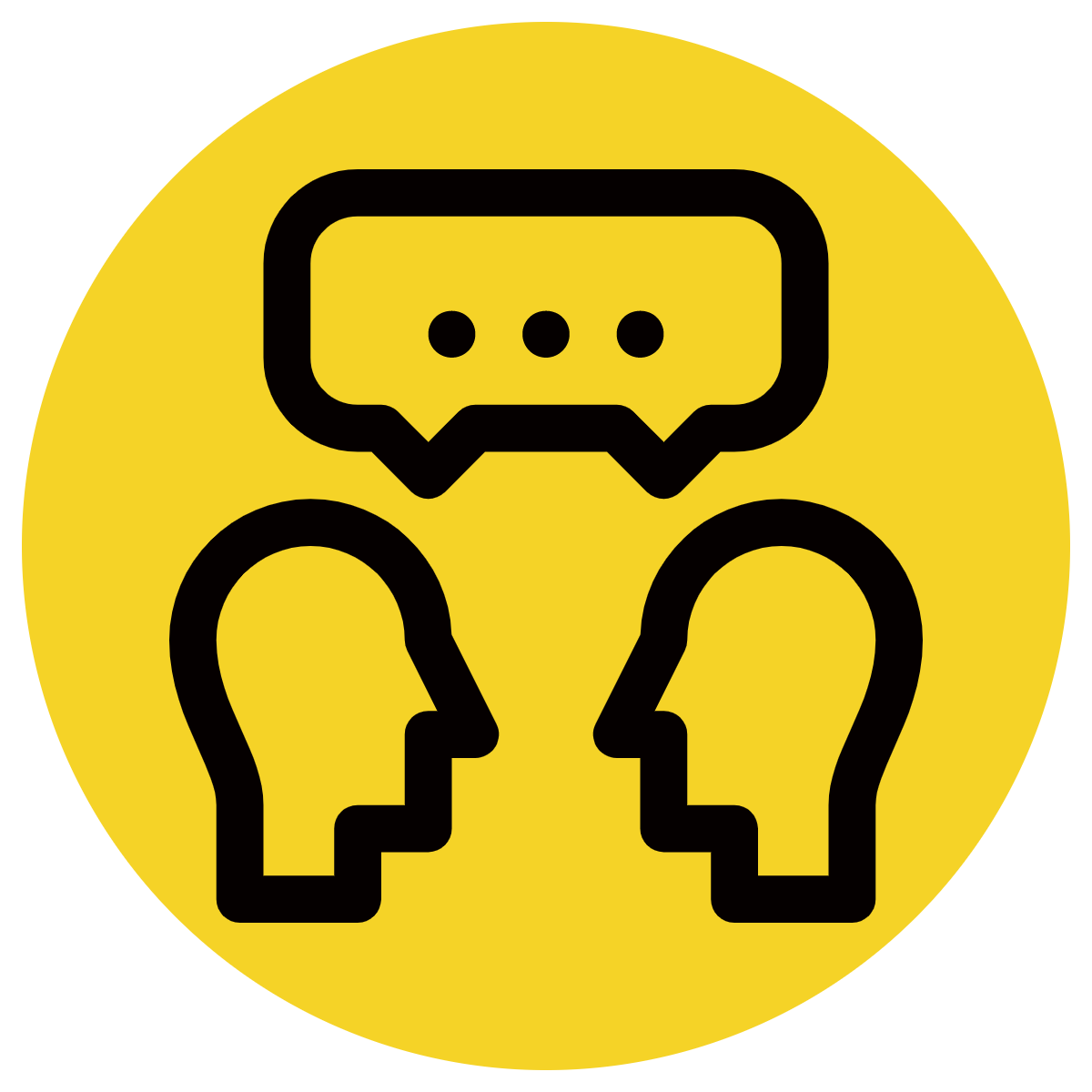 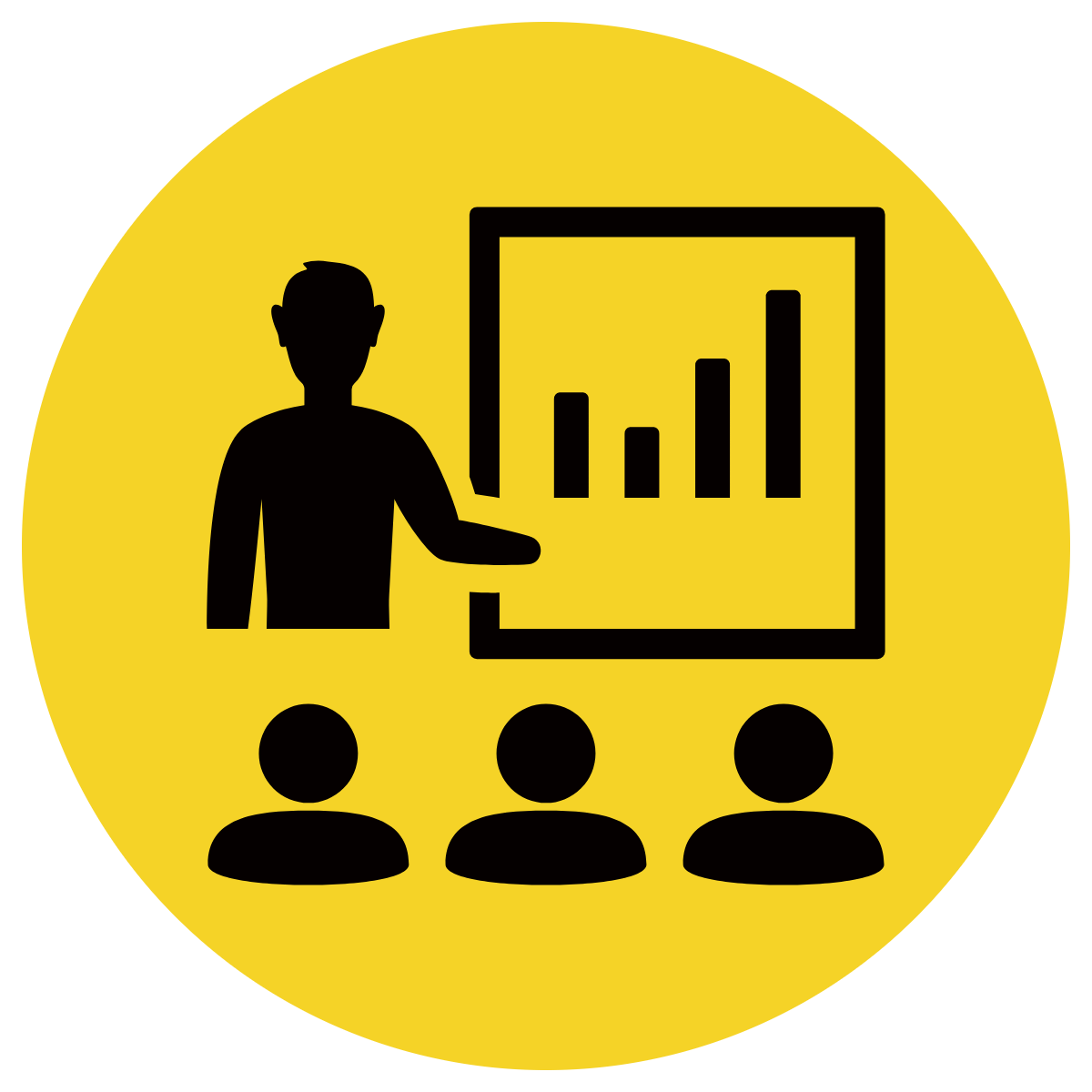 Read sentence stem.
Think about the purpose of the conjunction.
Complete the sentence with an idea that matches the sentence stem and conjunction.
Punctuate with commas where needed.
CFU:
What does the conjunction because mean?
What do you need to do to complete the sentence?
The door was creaking, so
The door was creaking, so I shut it.
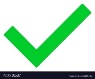 because
explains why something is true
so
cause and it’s effect
but
change of direction
Skill development: I do
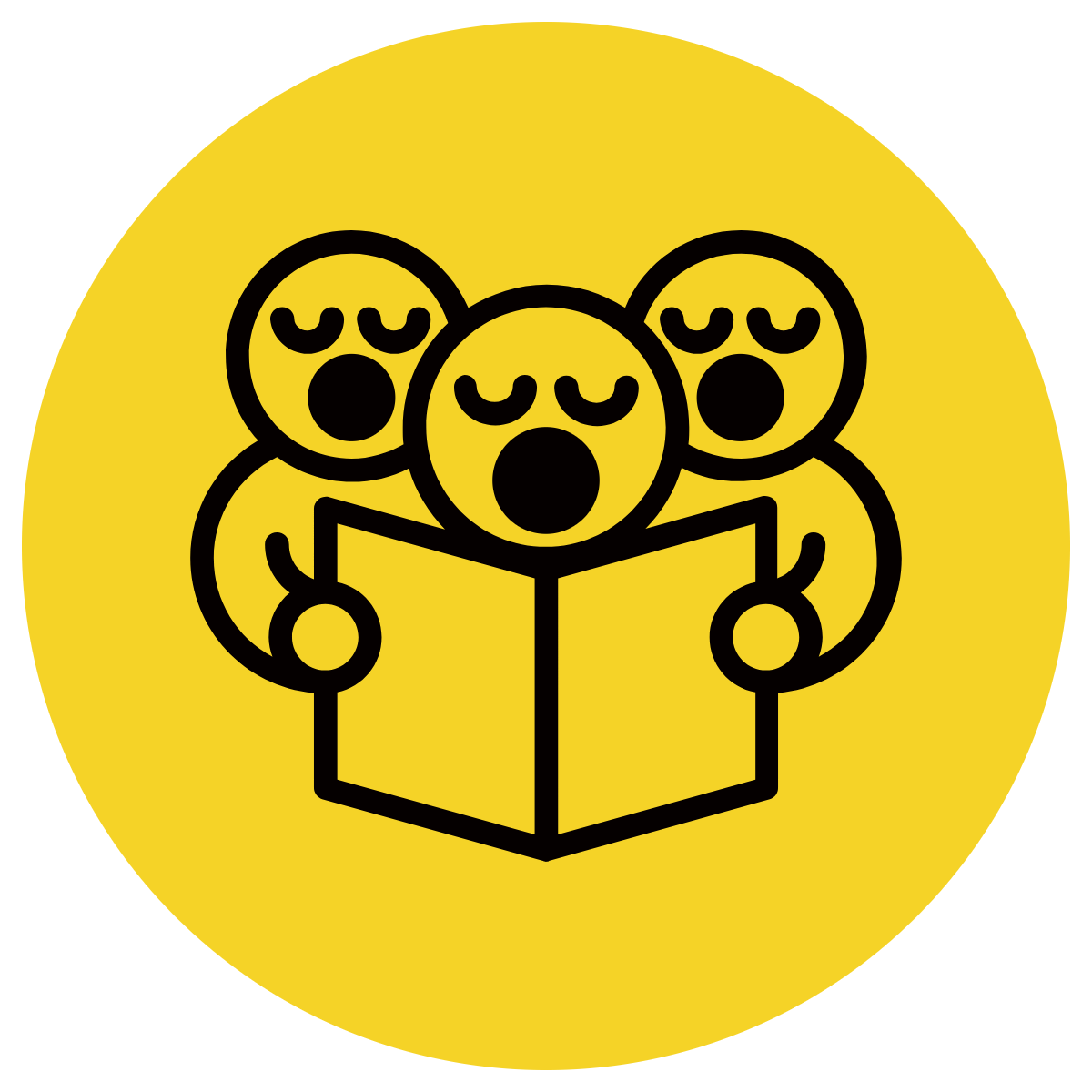 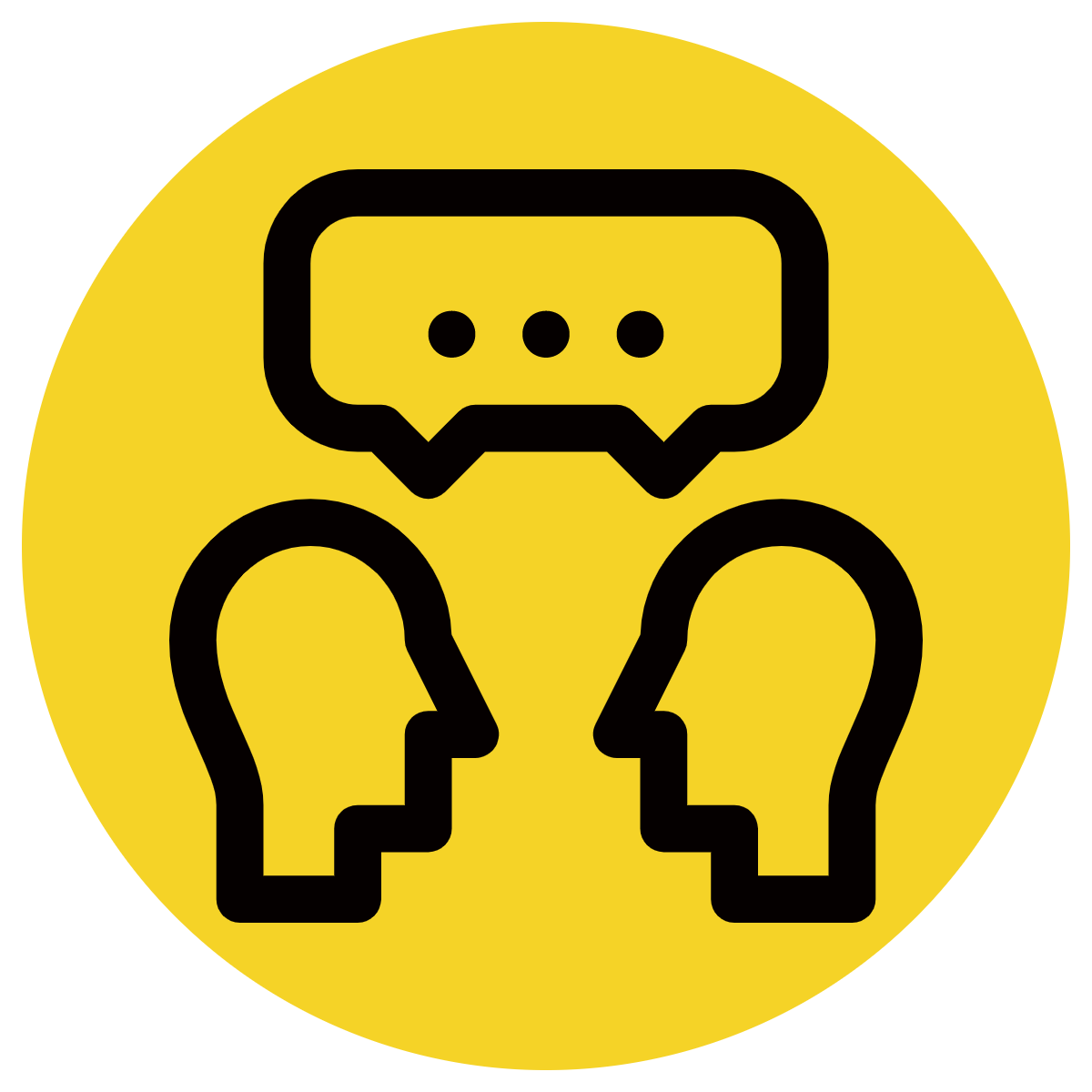 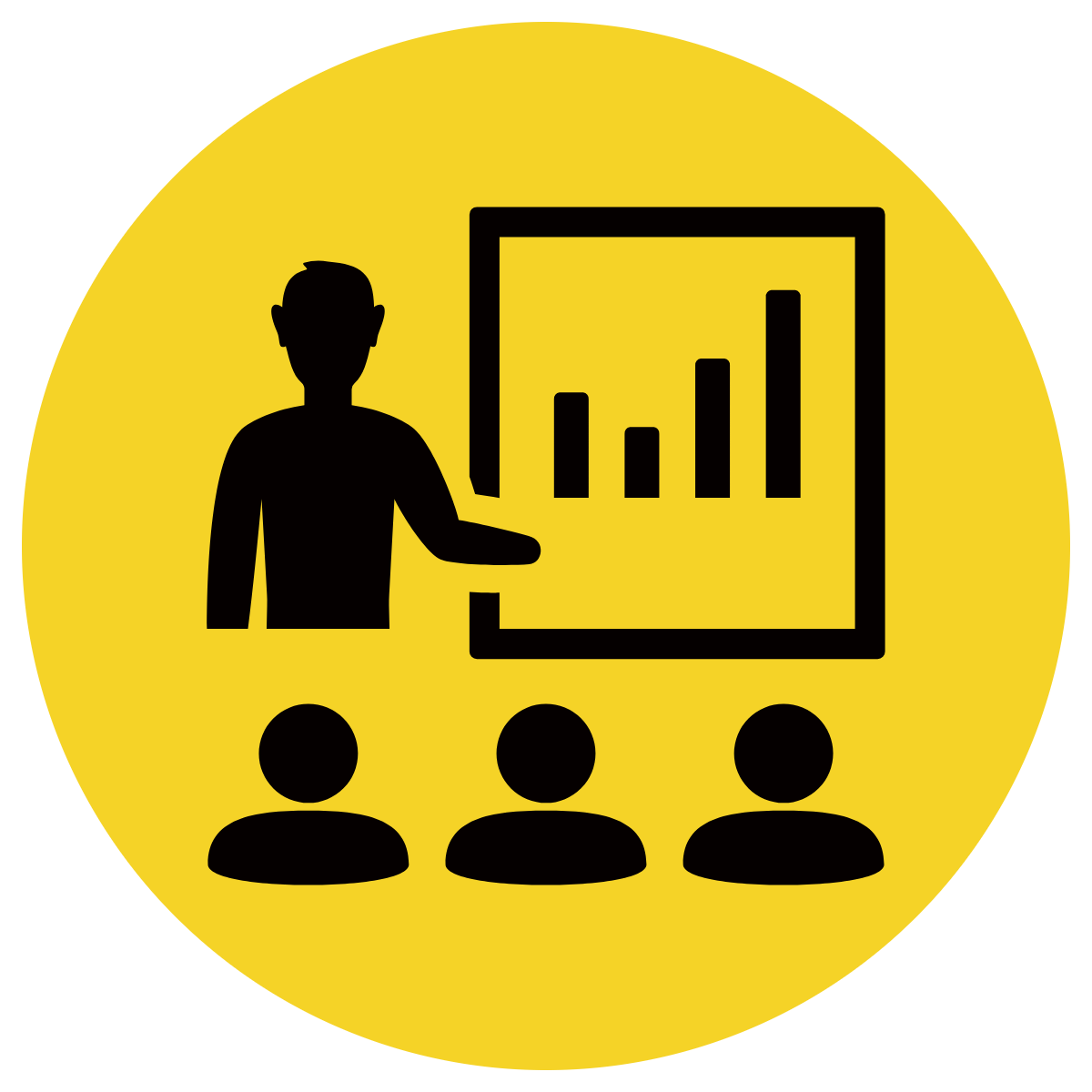 Read sentence stem.
Think about the purpose of the conjunction.
Complete the sentence with an idea that matches the sentence stem and conjunction.
Punctuate with commas where needed.
CFU:
What does the conjunction because mean?
What do you need to do to complete the sentence?
The flight was delayed because
The flight was delayed because there was a cyclone.
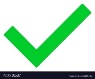 because
explains why something is true
so
cause and it’s effect
but
change of direction
Skill development: I do
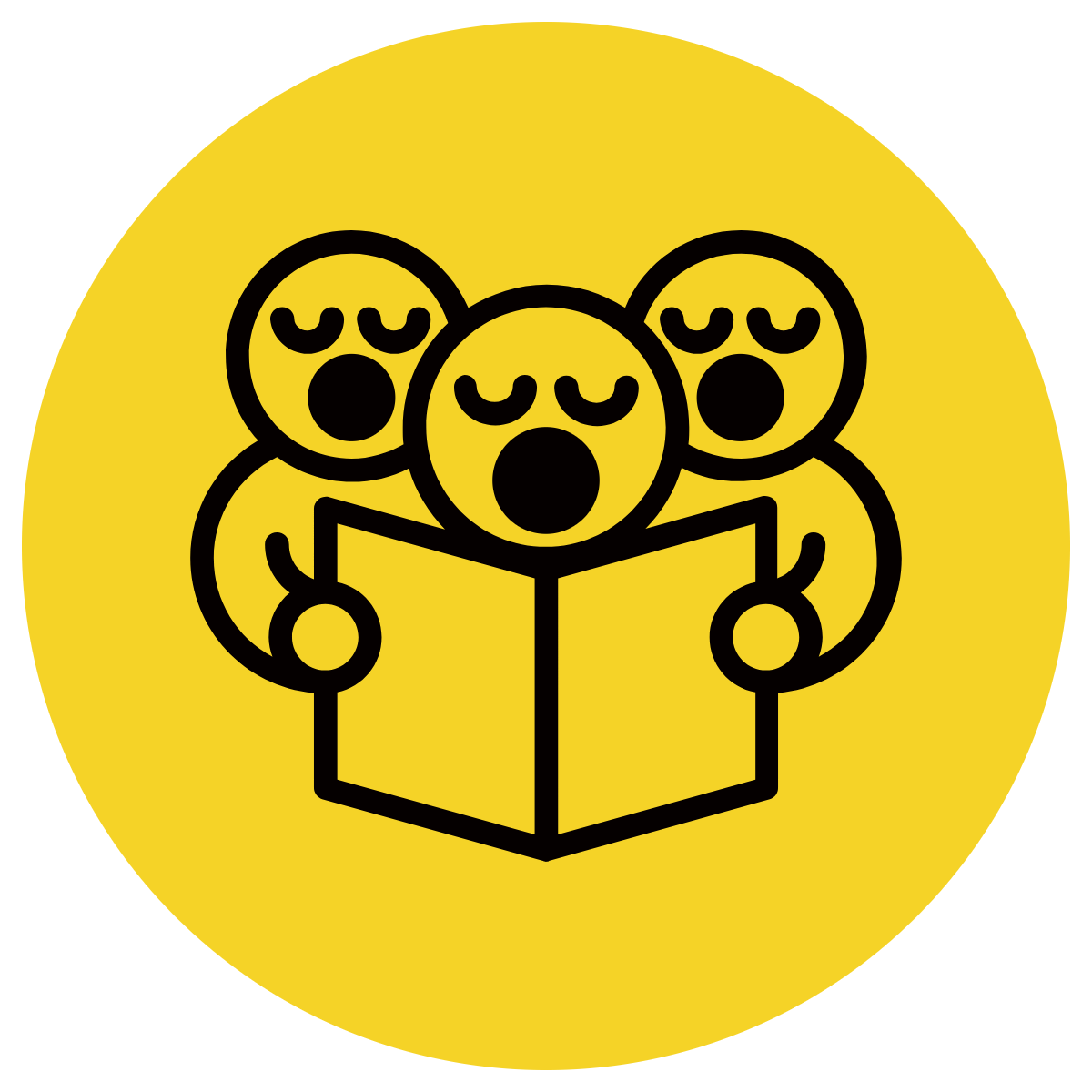 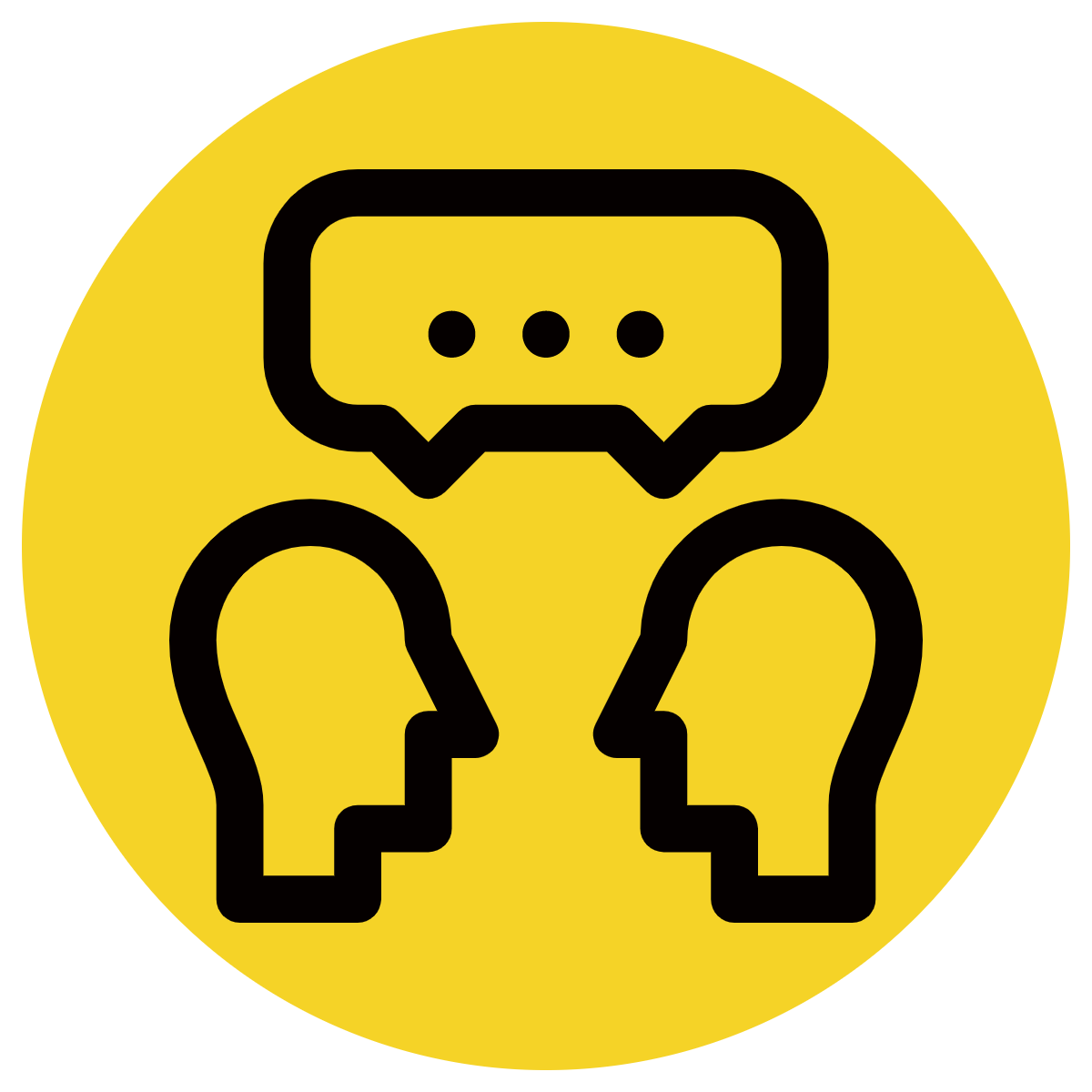 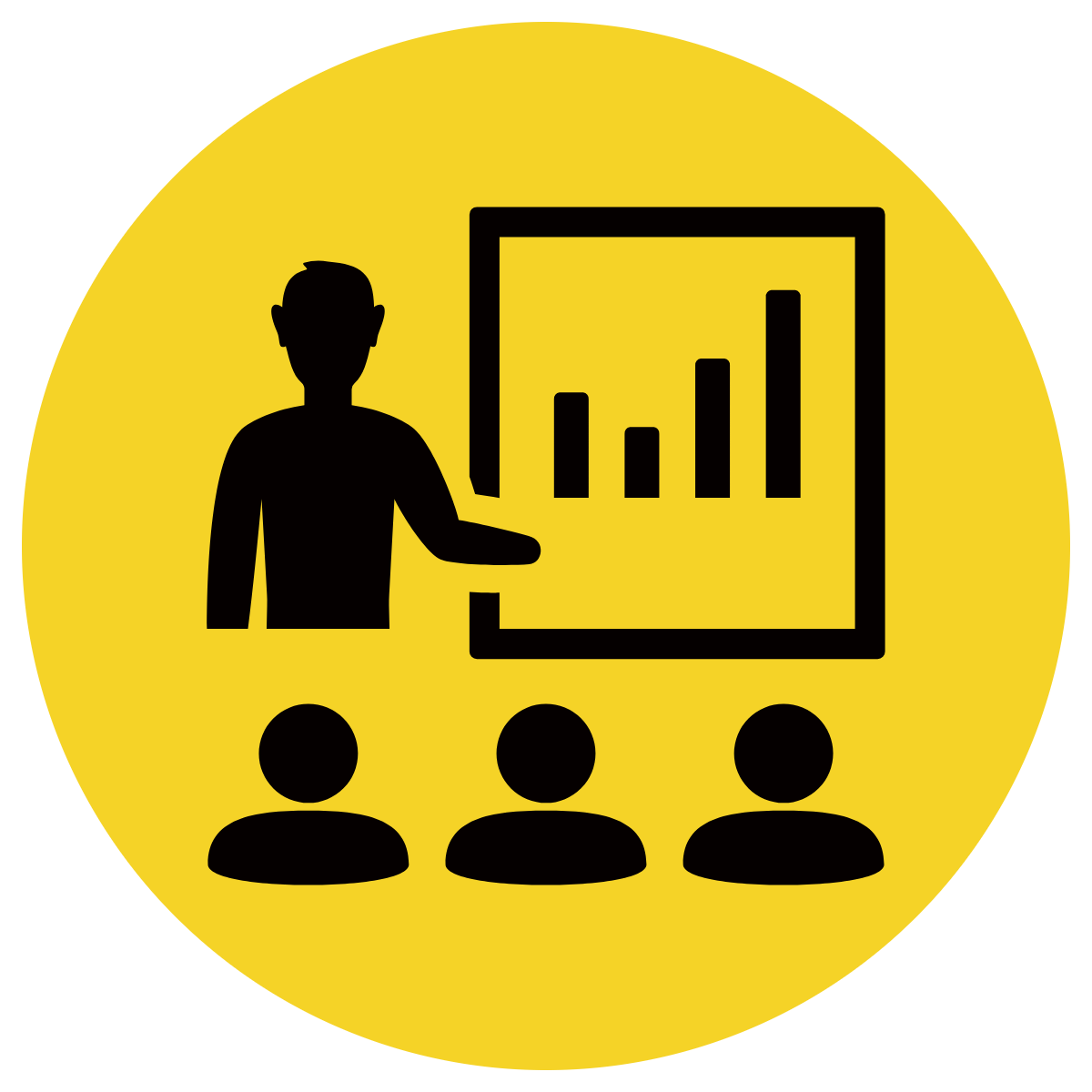 Read sentence stem.
Think about the purpose of the conjunction.
Complete the sentence with an idea that matches the sentence stem and conjunction.
Punctuate with commas where needed.
CFU:
What does the conjunction because mean?
What do you need to do to complete the sentence?
The flight was delayed, but
The flight was delayed, but we still waited at the airport.
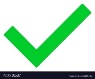 because
explains why something is true
so
cause and it’s effect
but
change of direction
Skill development: I do
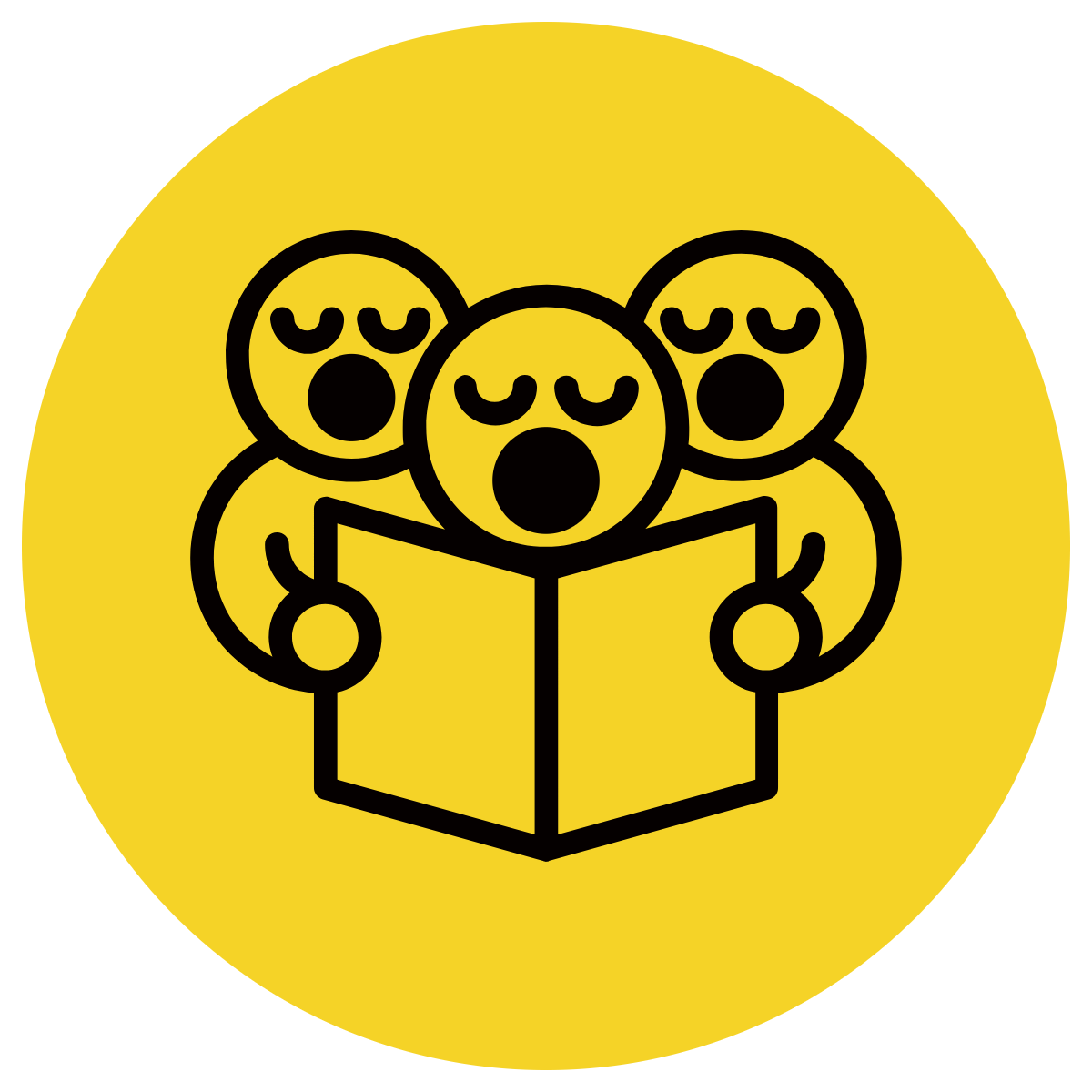 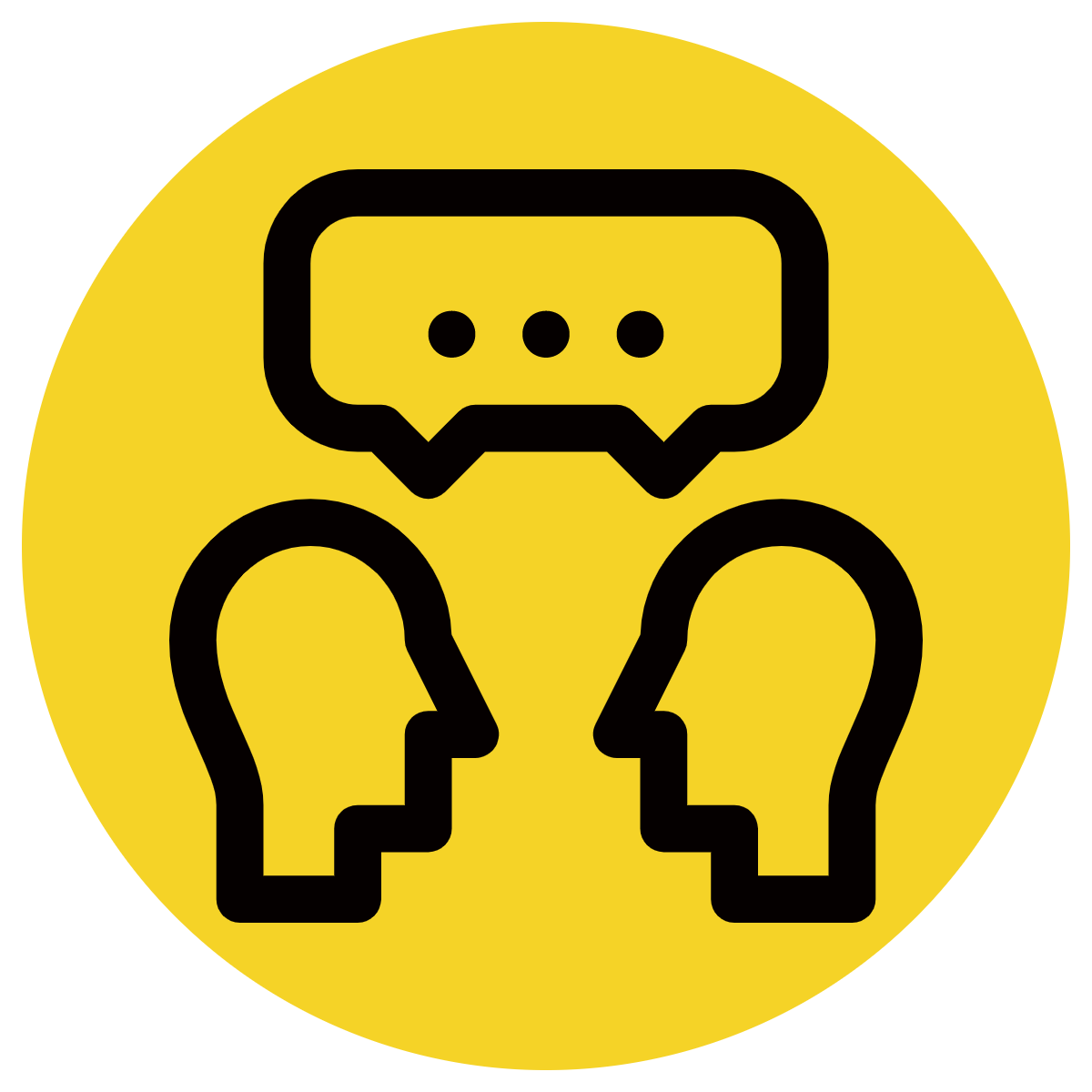 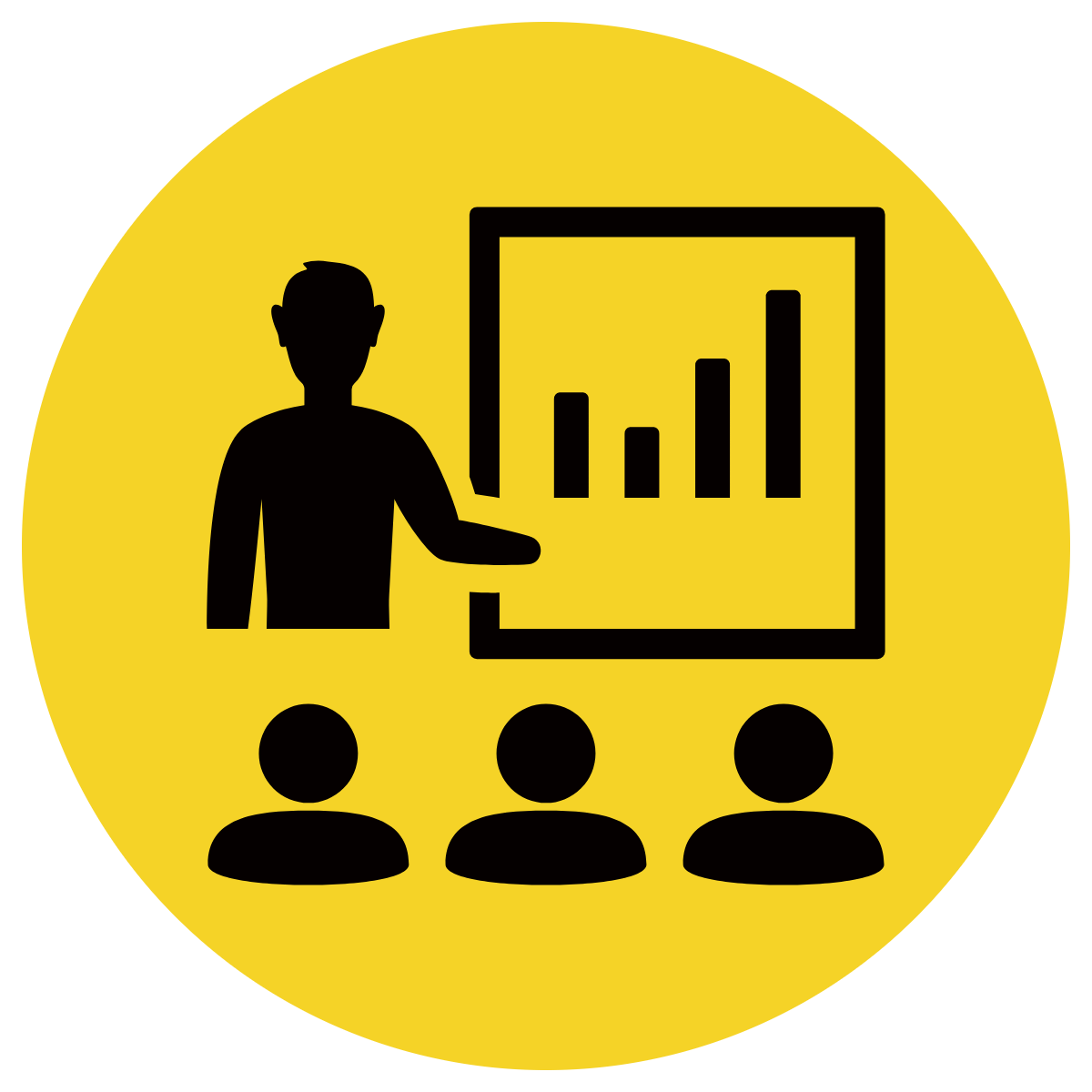 Read sentence stem.
Think about the purpose of the conjunction.
Complete the sentence with an idea that matches the sentence stem and conjunction.
Punctuate with commas where needed.
CFU:
What does the conjunction because mean?
What do you need to do to complete the sentence?
The flight was delayed, so
The flight was delayed, so we booked a hotel for the night.
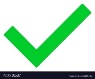 because
explains why something is true
so
cause and it’s effect
but
change of direction
Skill development: We do
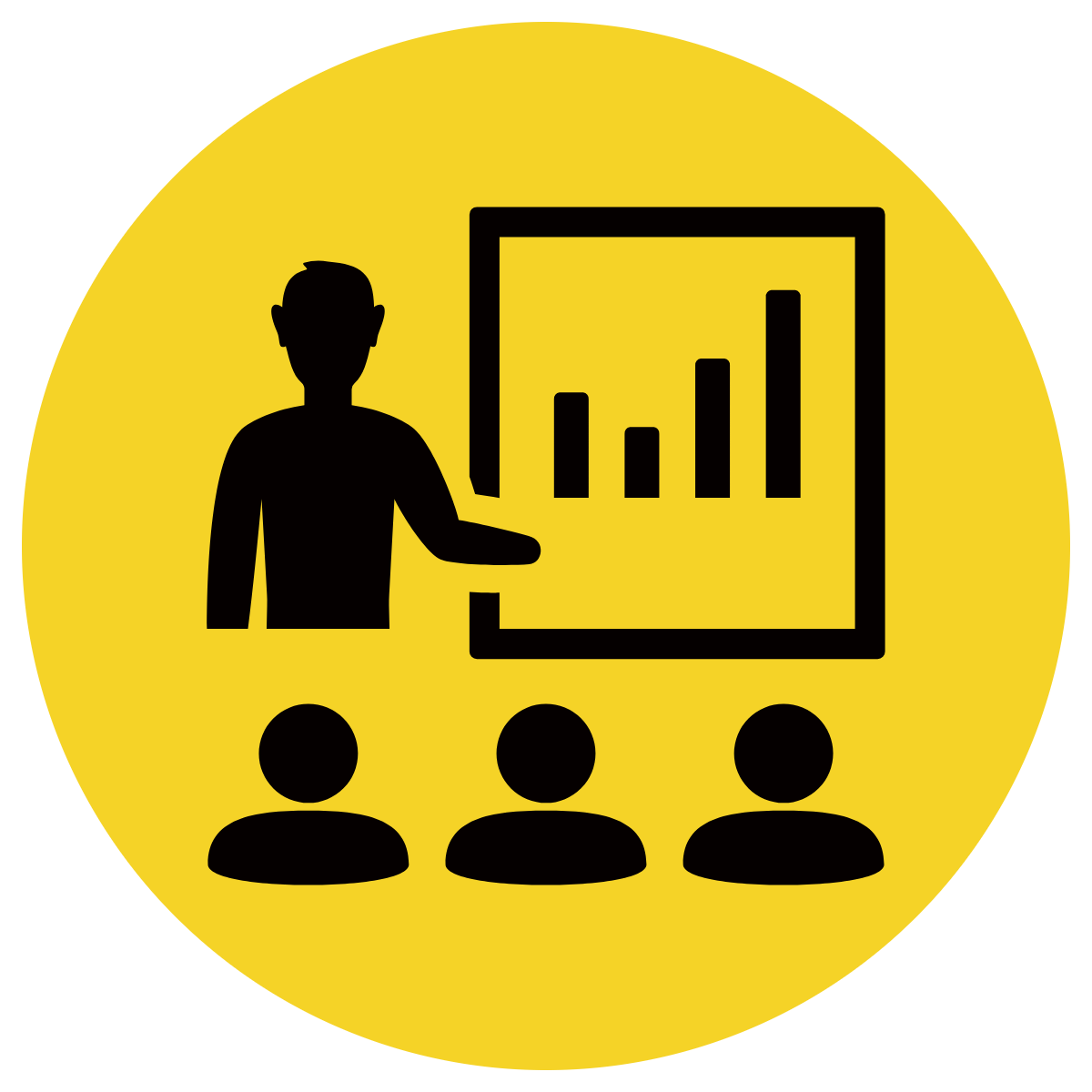 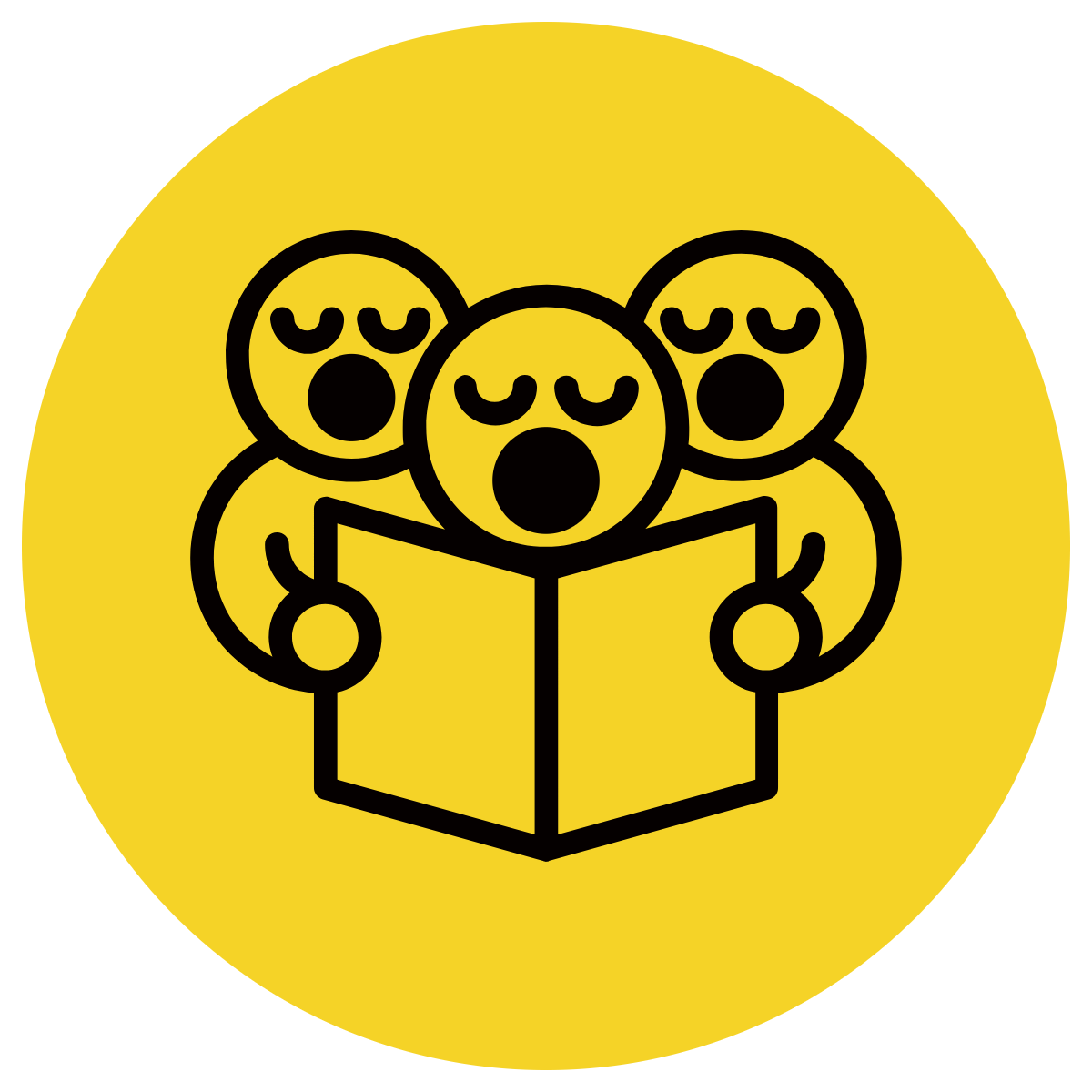 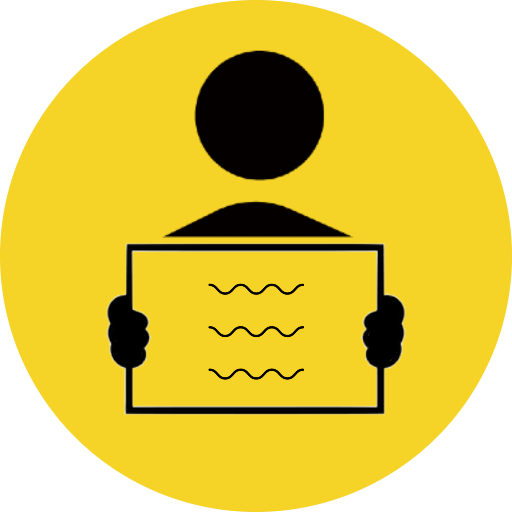 Read sentence stem.
Think about the purpose of the conjunction.
Complete the sentence with an idea that matches the sentence stem and conjunction.
Punctuate with commas where needed.
I had finished my dinner. I cleared the dishes away.
I had finished my dinner________I cleared the dishes away.
, so
so
cause and it’s effect
but
change of direction
because
explains why something is true
Skill development: We do
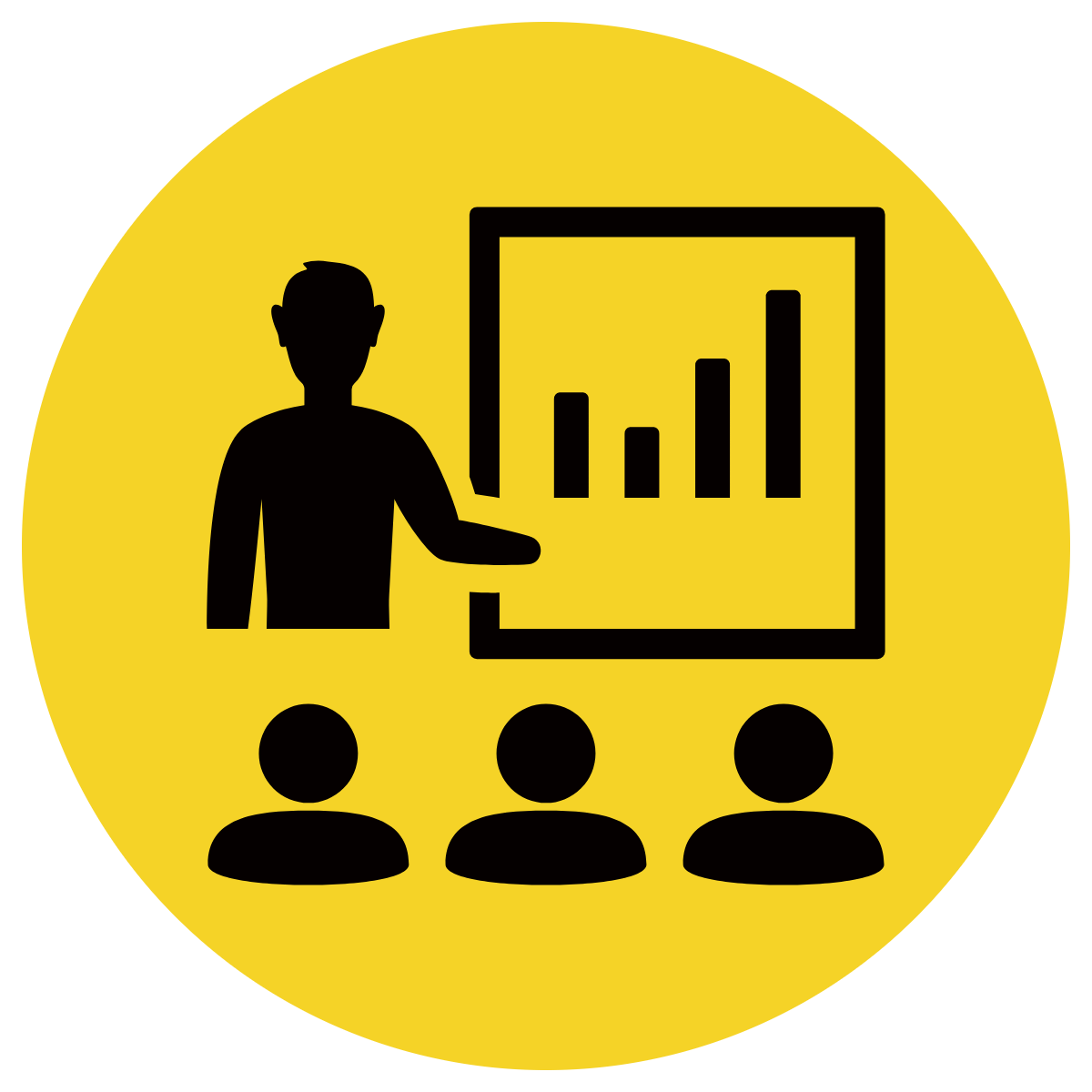 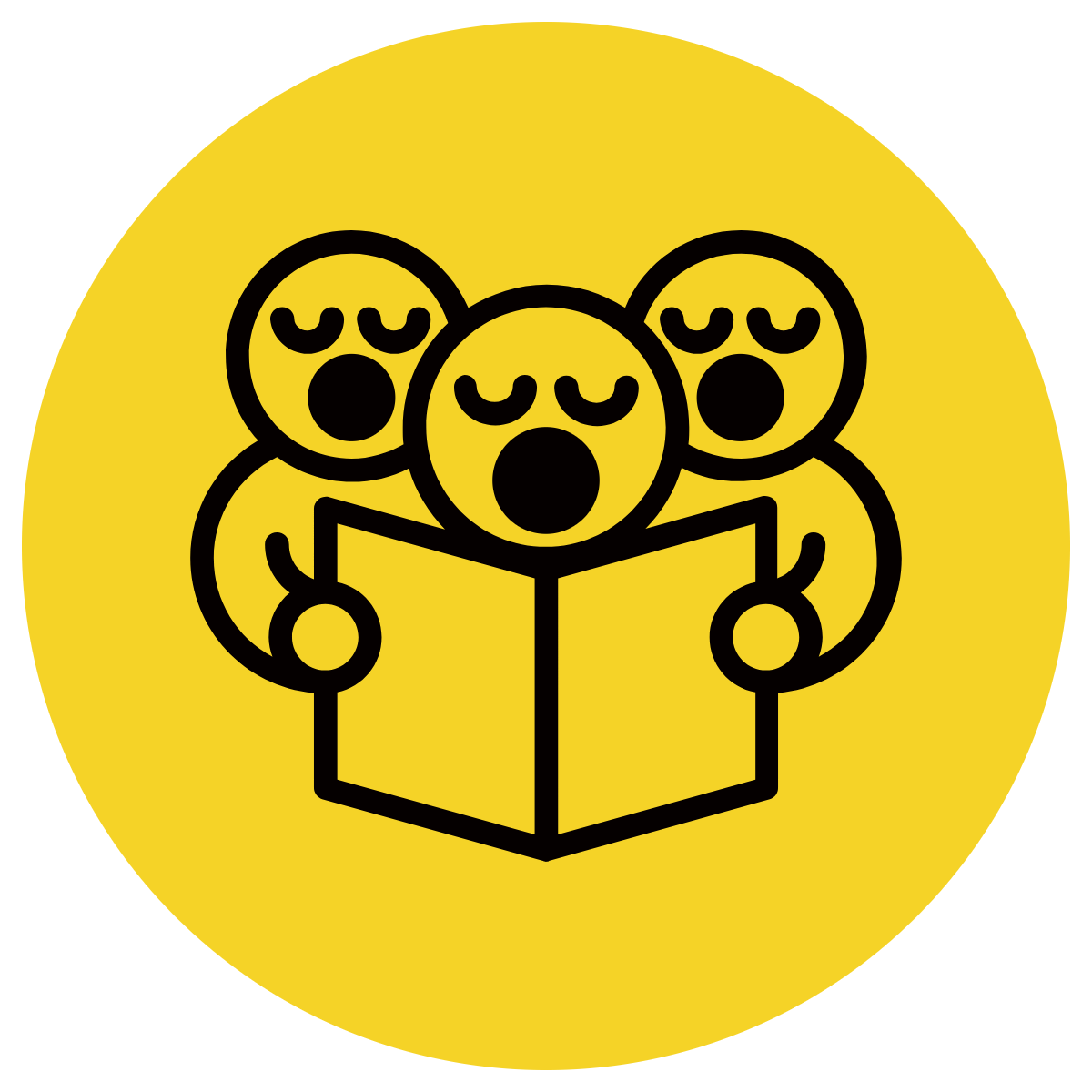 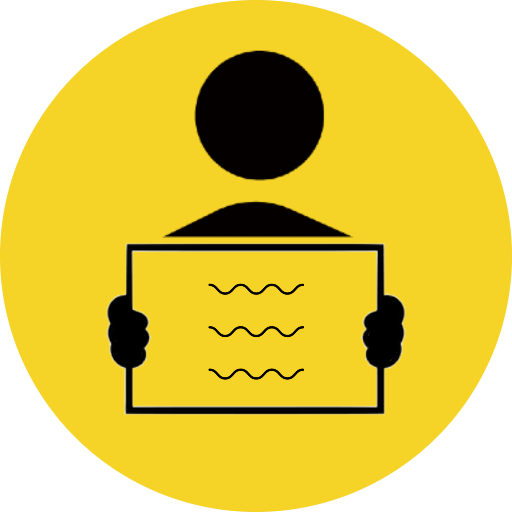 Read sentence stem.
Think about the purpose of the conjunction.
Complete the sentence with an idea that matches the sentence stem and conjunction.
Punctuate with commas where needed.
I had finished my dinner. I was still hungry.
I had finished my dinner________I was still hungry.
, but
so
cause and it’s effect
but
change of direction
because
explains why something is true
Skill development: We do
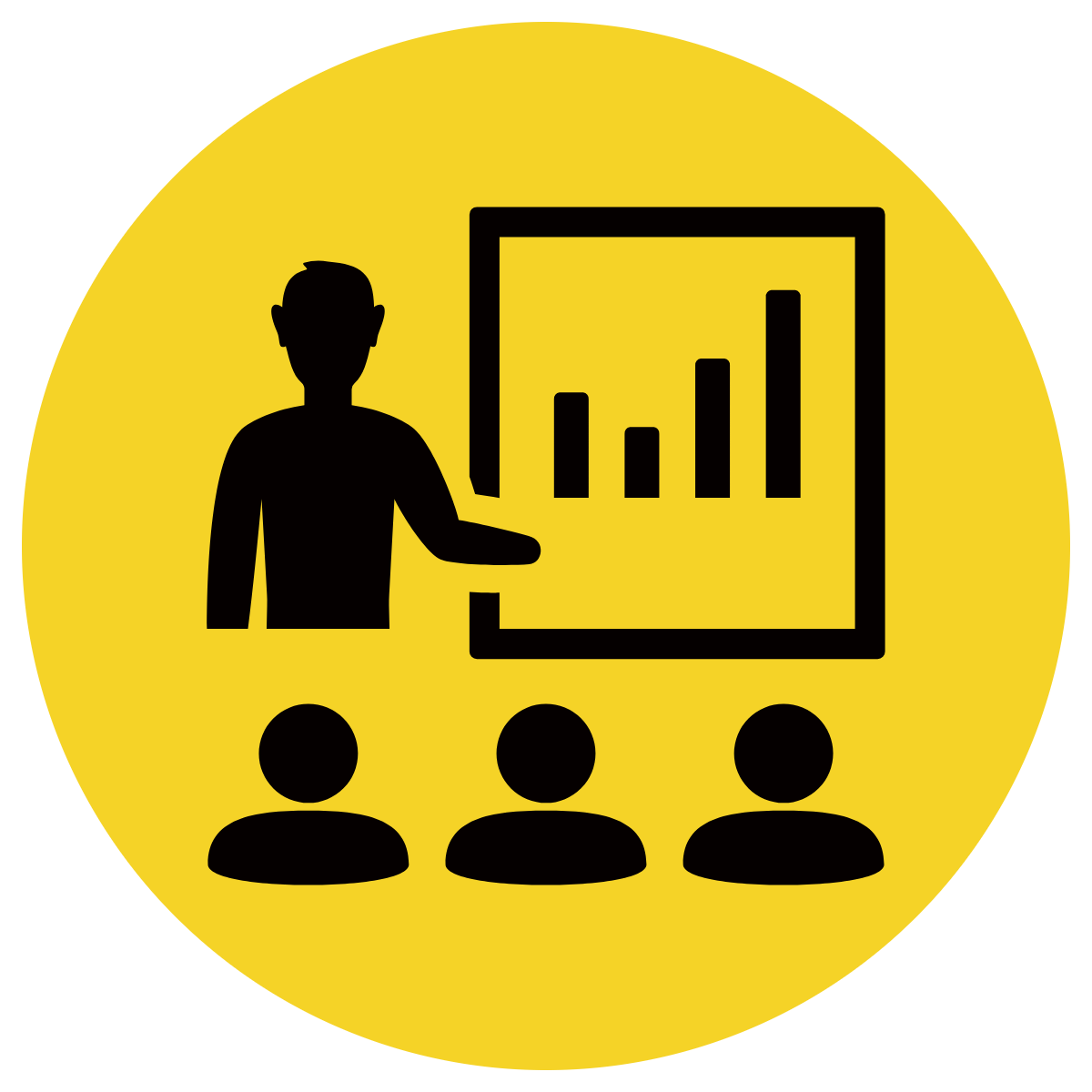 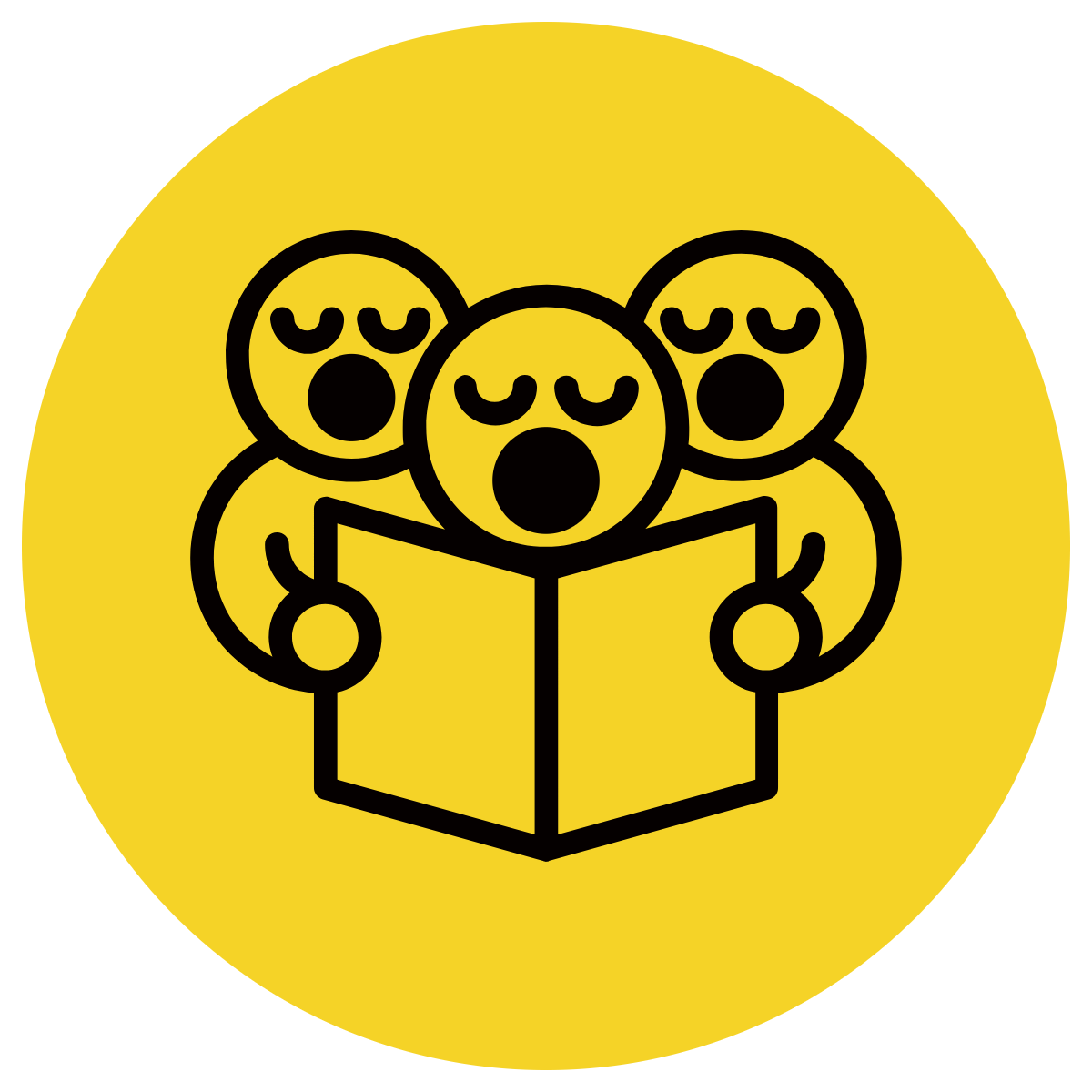 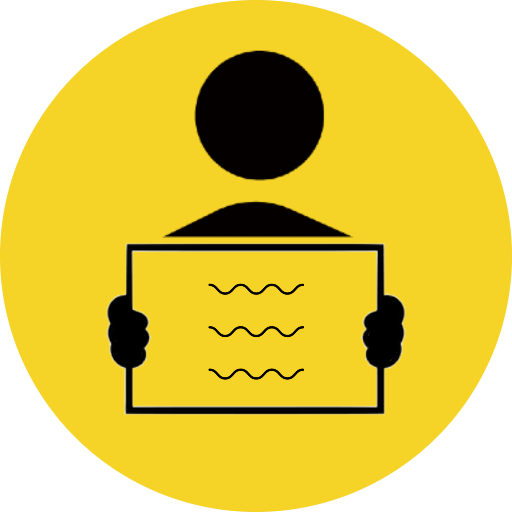 Read sentence stem.
Think about the purpose of the conjunction.
Complete the sentence with an idea that matches the sentence stem and conjunction.
Punctuate with commas where needed.
I had finished my dinner. I was still hungry.
I had finished my dinner__________  I hadn’t eaten all day.
because
so
cause and it’s effect
but
change of direction
because
explains why something is true
Skill development: We do
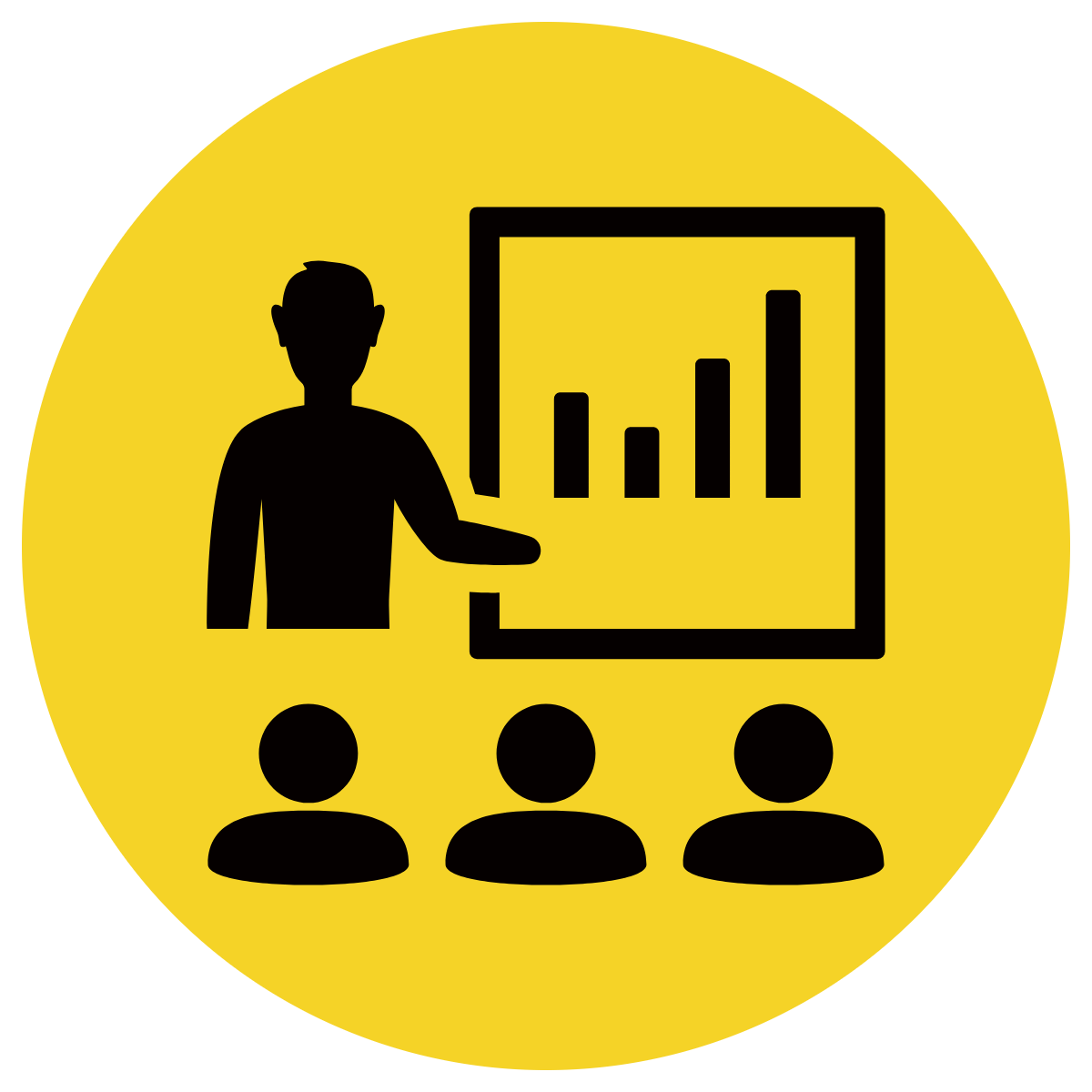 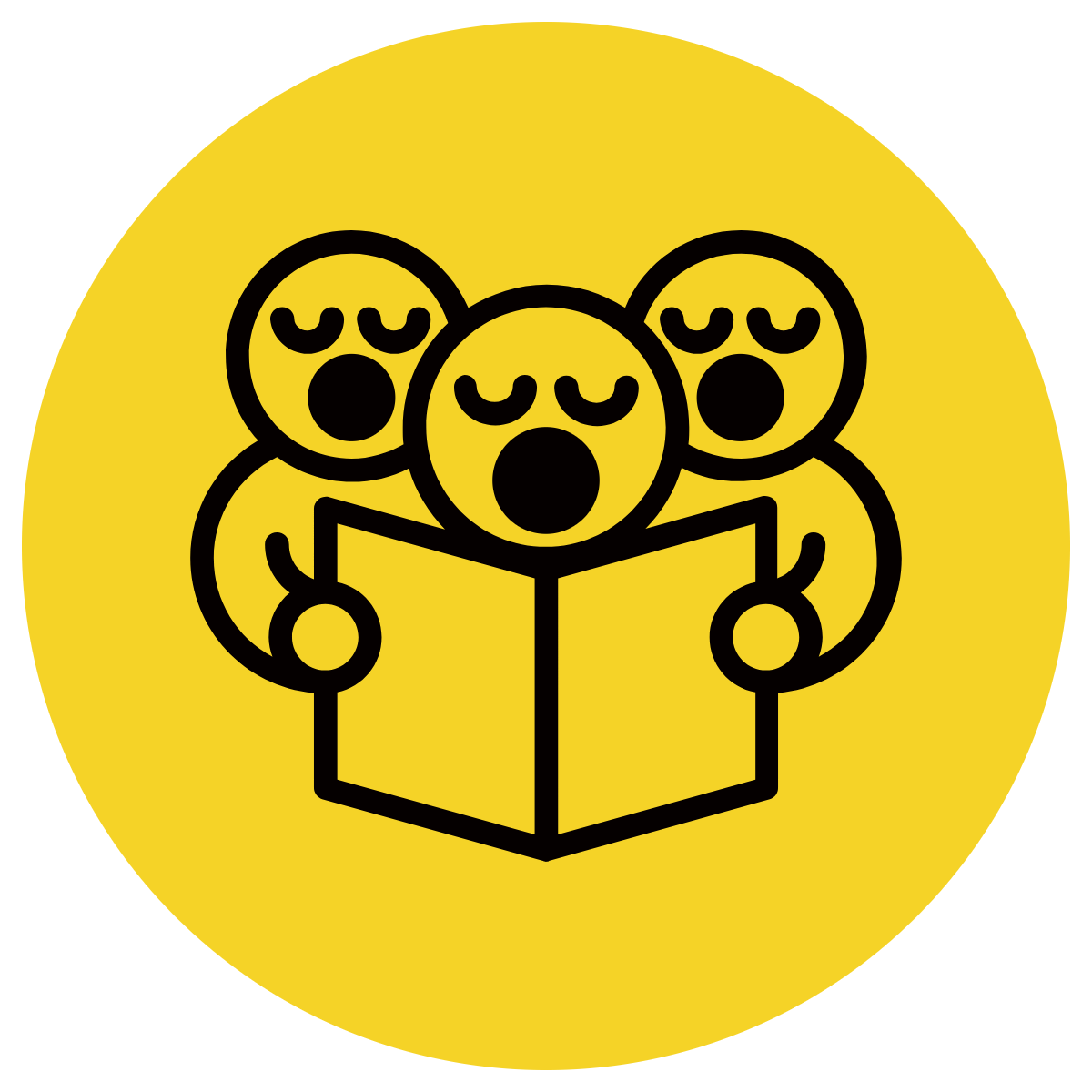 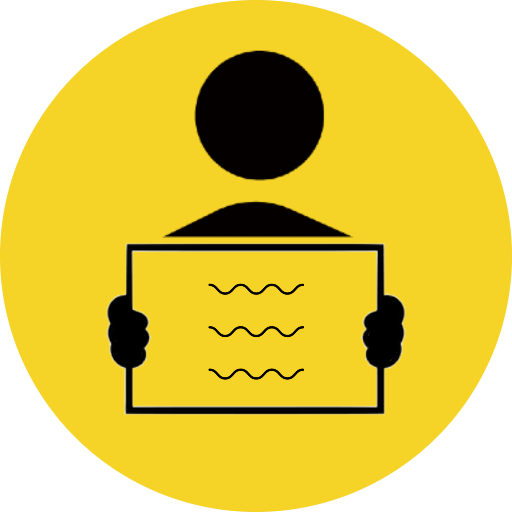 Read sentence stem.
Think about the purpose of the conjunction.
Complete the sentence with an idea that matches the sentence stem and conjunction.
Punctuate with commas where needed.
I cleaned my room.
, but
she didn’t let it ruin her day.
My mum was mad
because
I didn’t clean my room.
, so
Skill development: We do
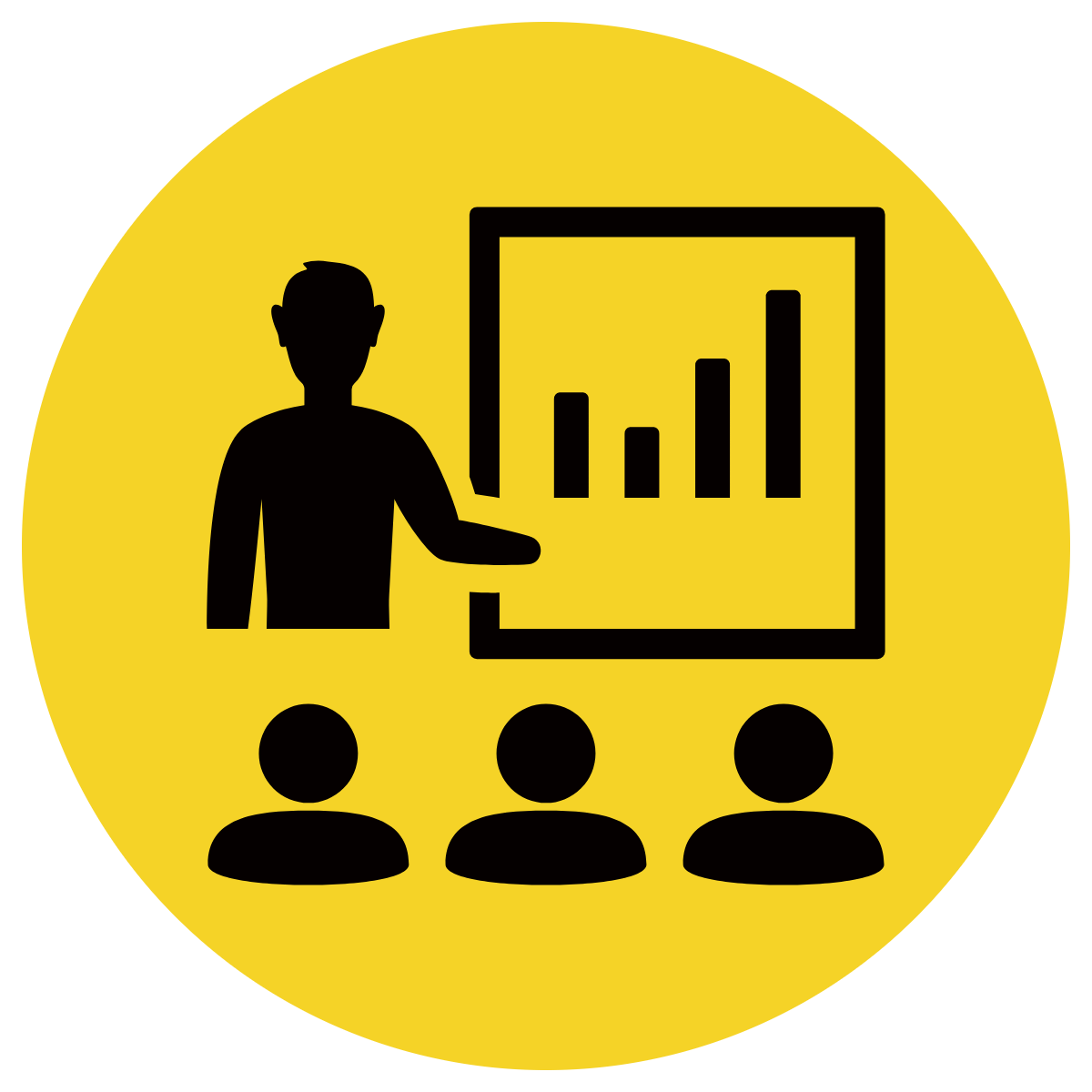 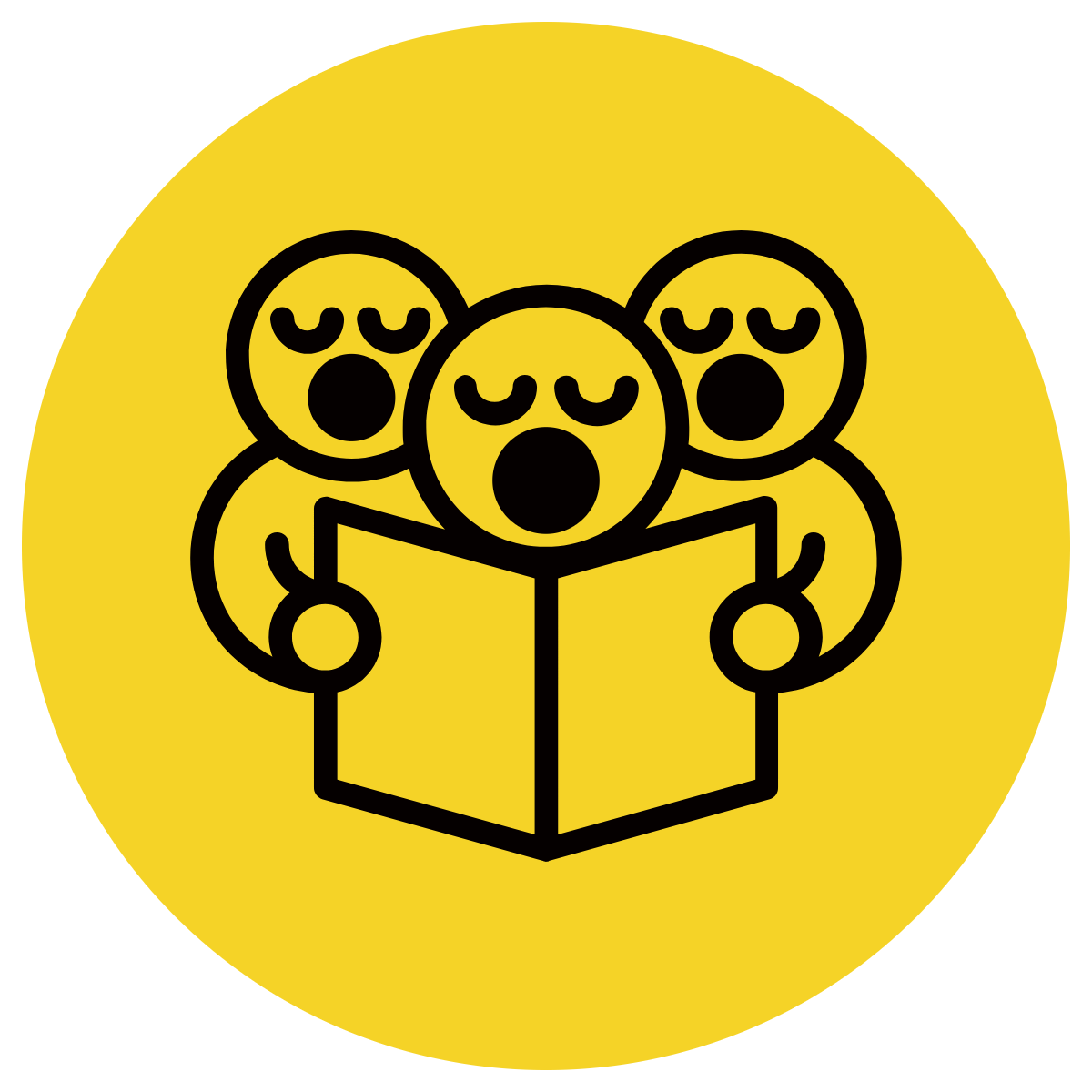 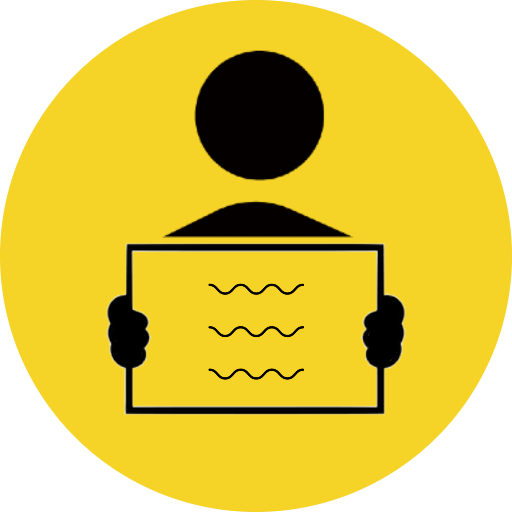 Read sentence stem.
Think about the purpose of the conjunction.
Complete the sentence with an idea that matches the sentence stem and conjunction.
Punctuate with commas where needed.
there wasn’t enough competitors.
, but
we caught the next flight home.
The competition was cancelled
because
we still enjoyed ourselves on the trip.
, so
Skill development: You do
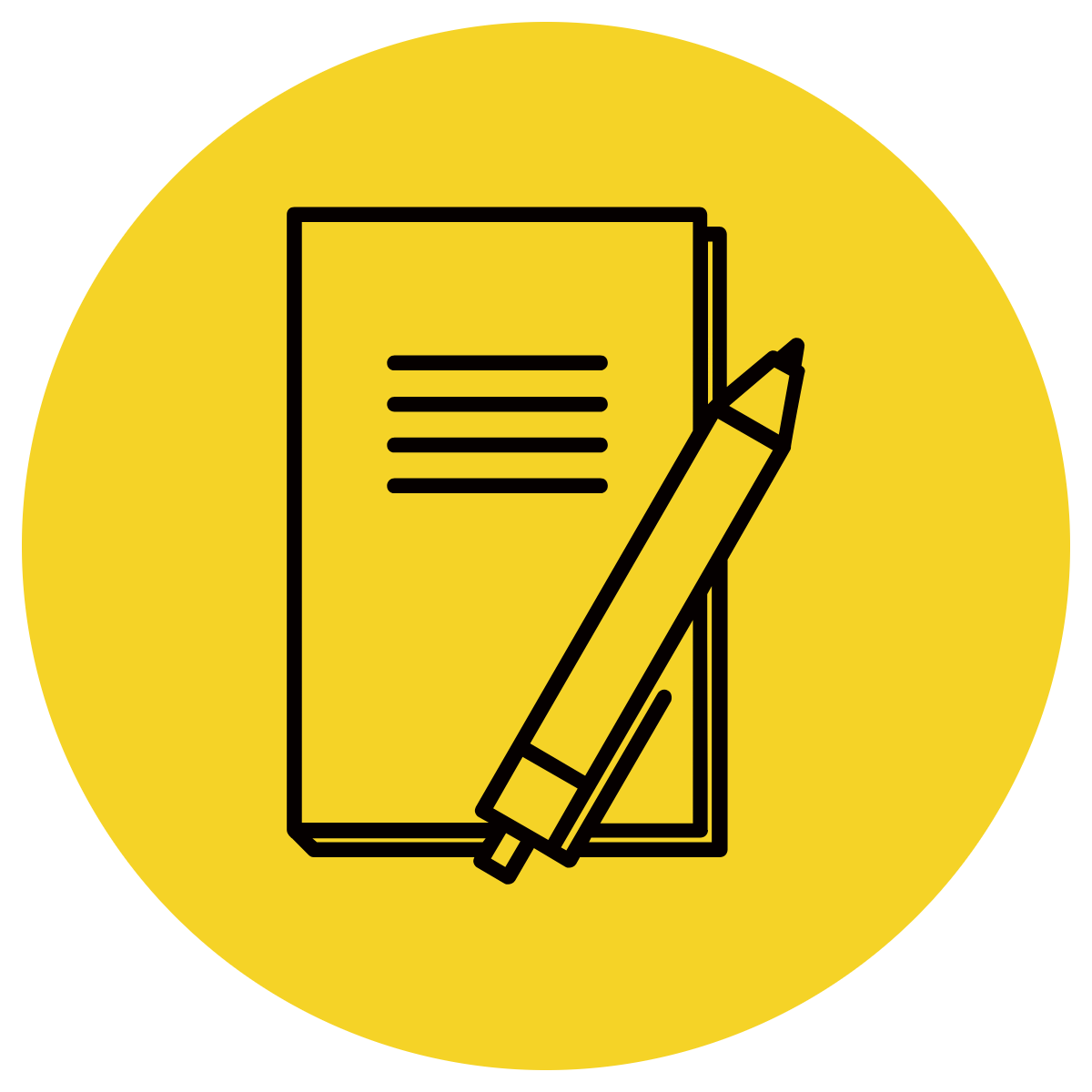 Read sentence stem.
Think about the purpose of the conjunction.
Complete the sentence with an idea that matches the sentence stem and conjunction.
Punctuate with commas where needed.
Complete these sentence stems in your book:
I heard a mysterious sound because
I heard a mysterious sound, but
I heard a mysterious sound, so
Skill development: You do
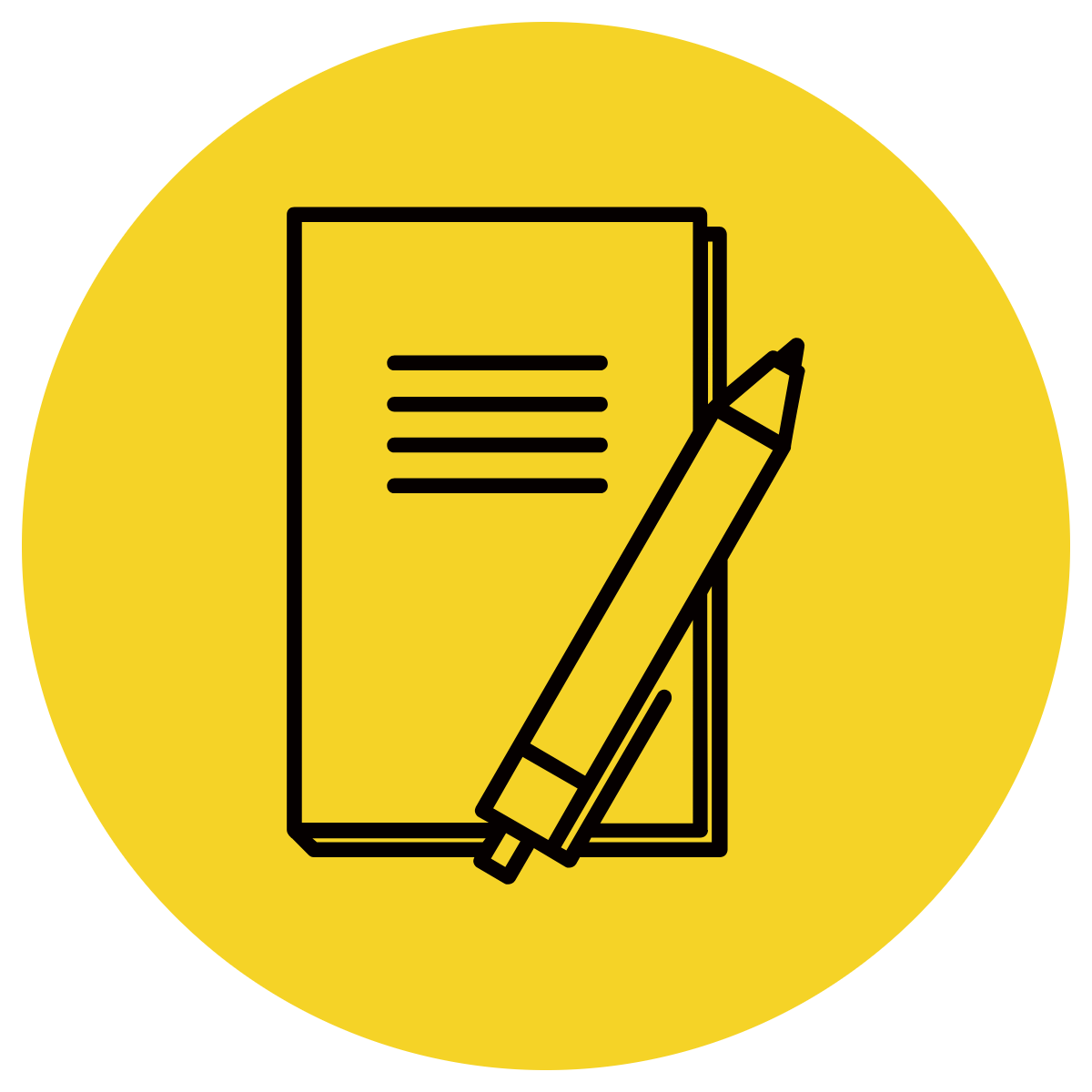 Read sentence stem.
Think about the purpose of the conjunction.
Complete the sentence with an idea that matches the sentence stem and conjunction.
Punctuate with commas where needed.
Complete these sentence stems in your book:
The doctor got sick because
The doctor got sick, but
The doctor got sick, so
Skill development: You do
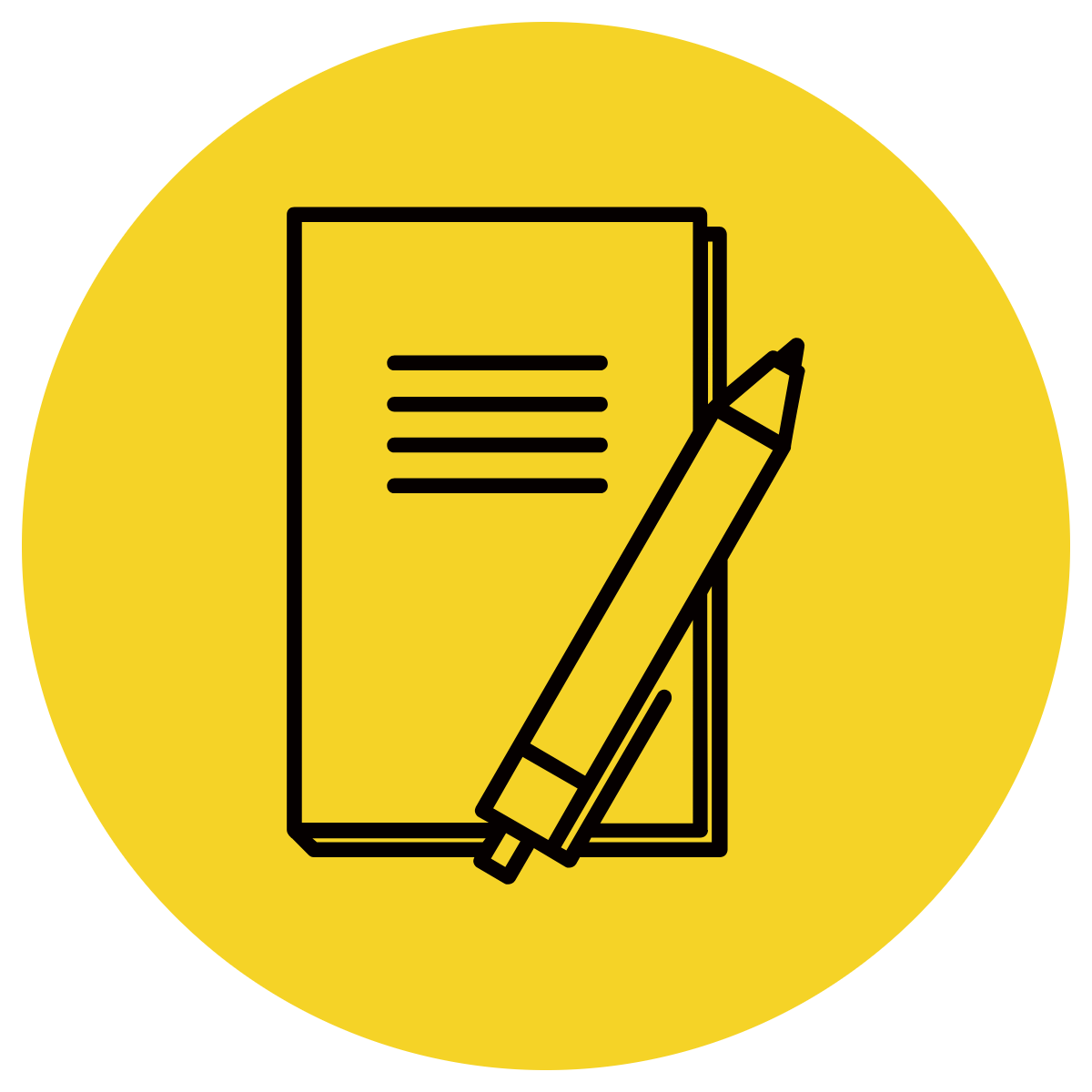 Read sentence stem.
Think about the purpose of the conjunction.
Complete the sentence with an idea that matches the sentence stem and conjunction.
Punctuate with commas where needed.
Add in sentences based on topics/themes/texts using in class.
xx
xx
xx